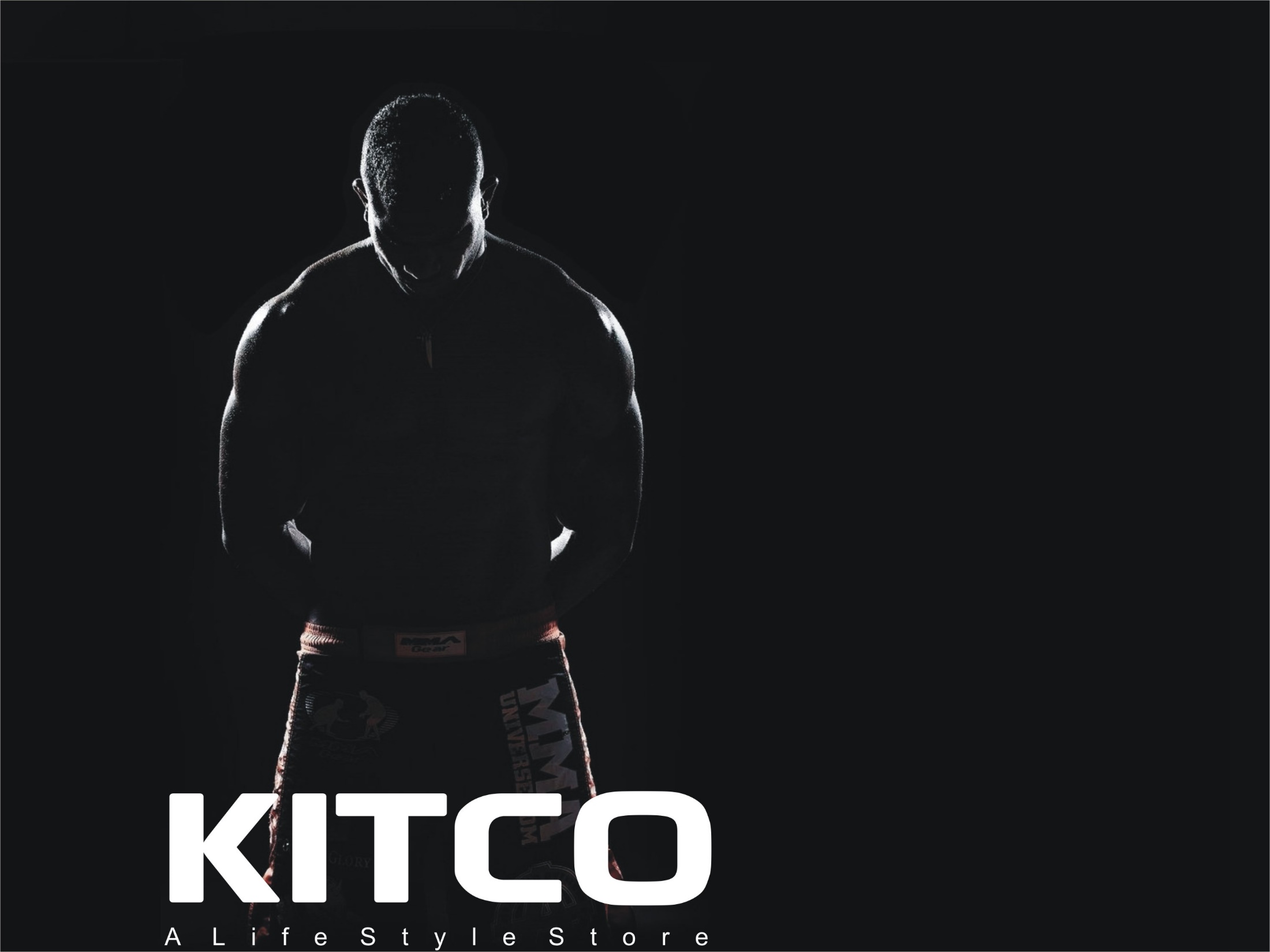 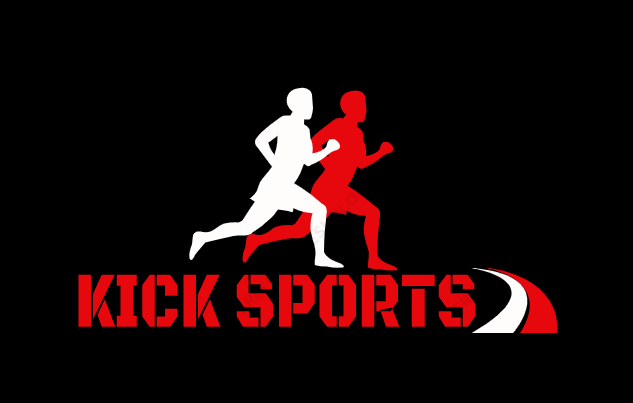 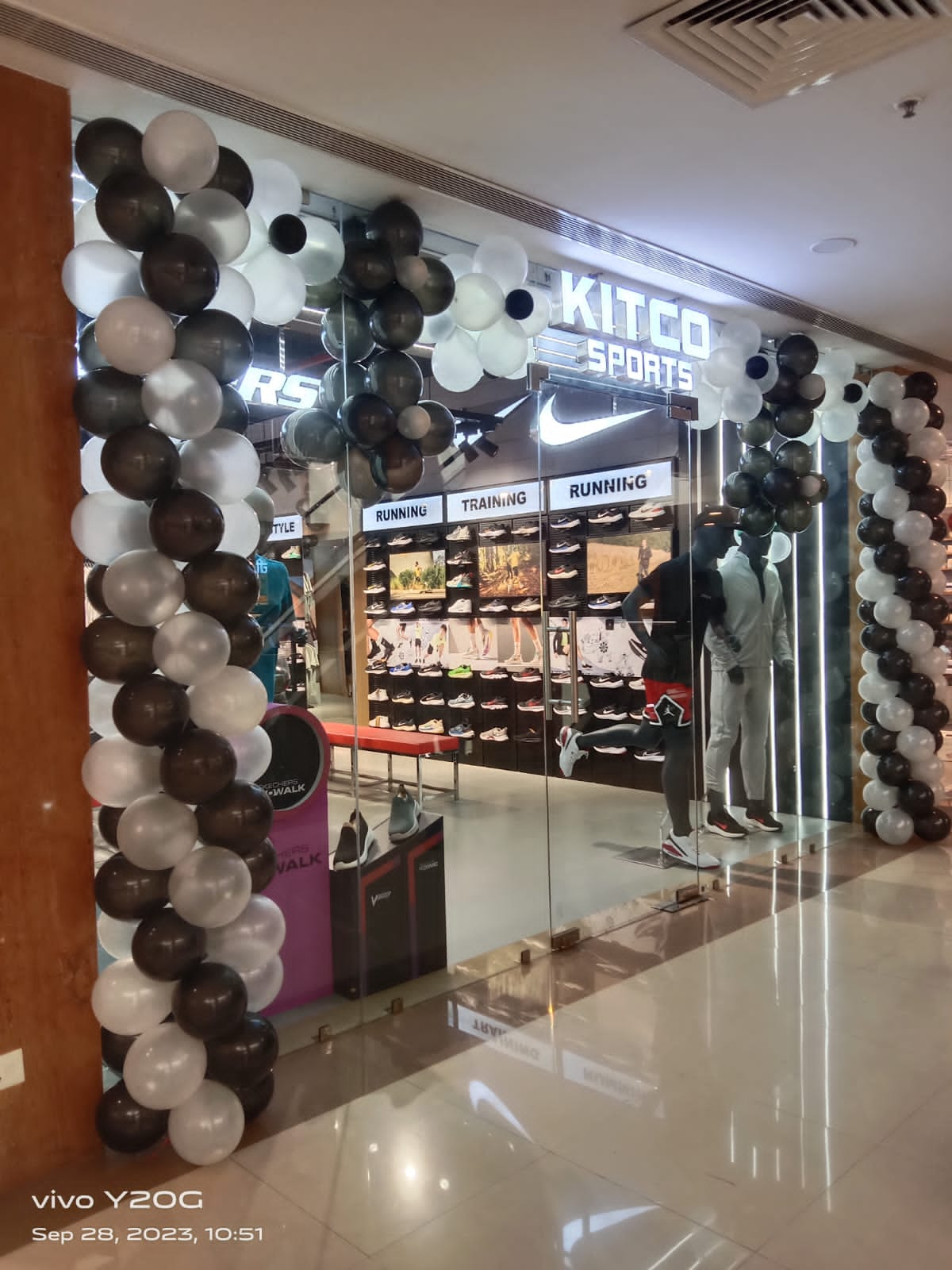 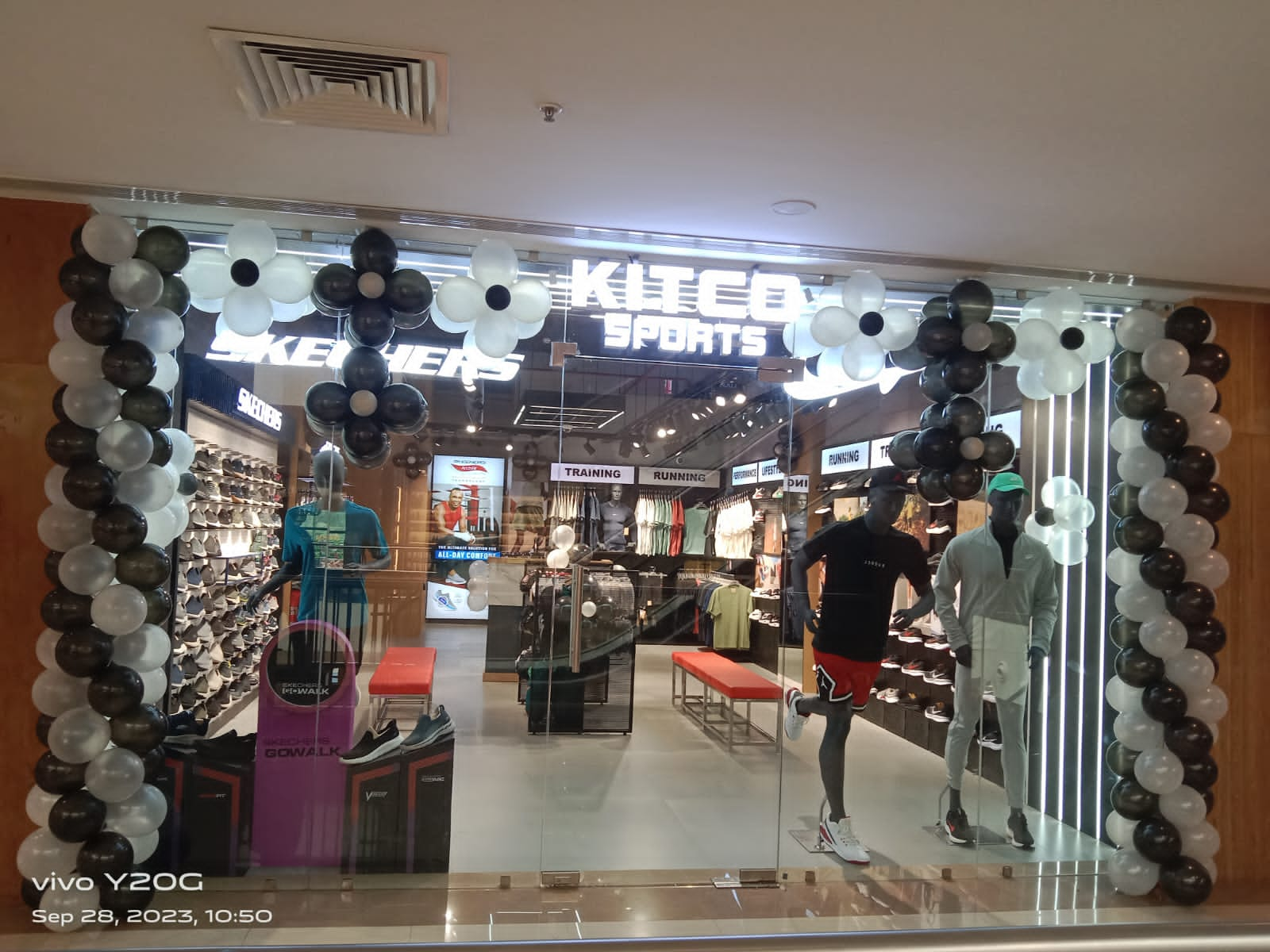 PNM Mall, Muzaffarpur
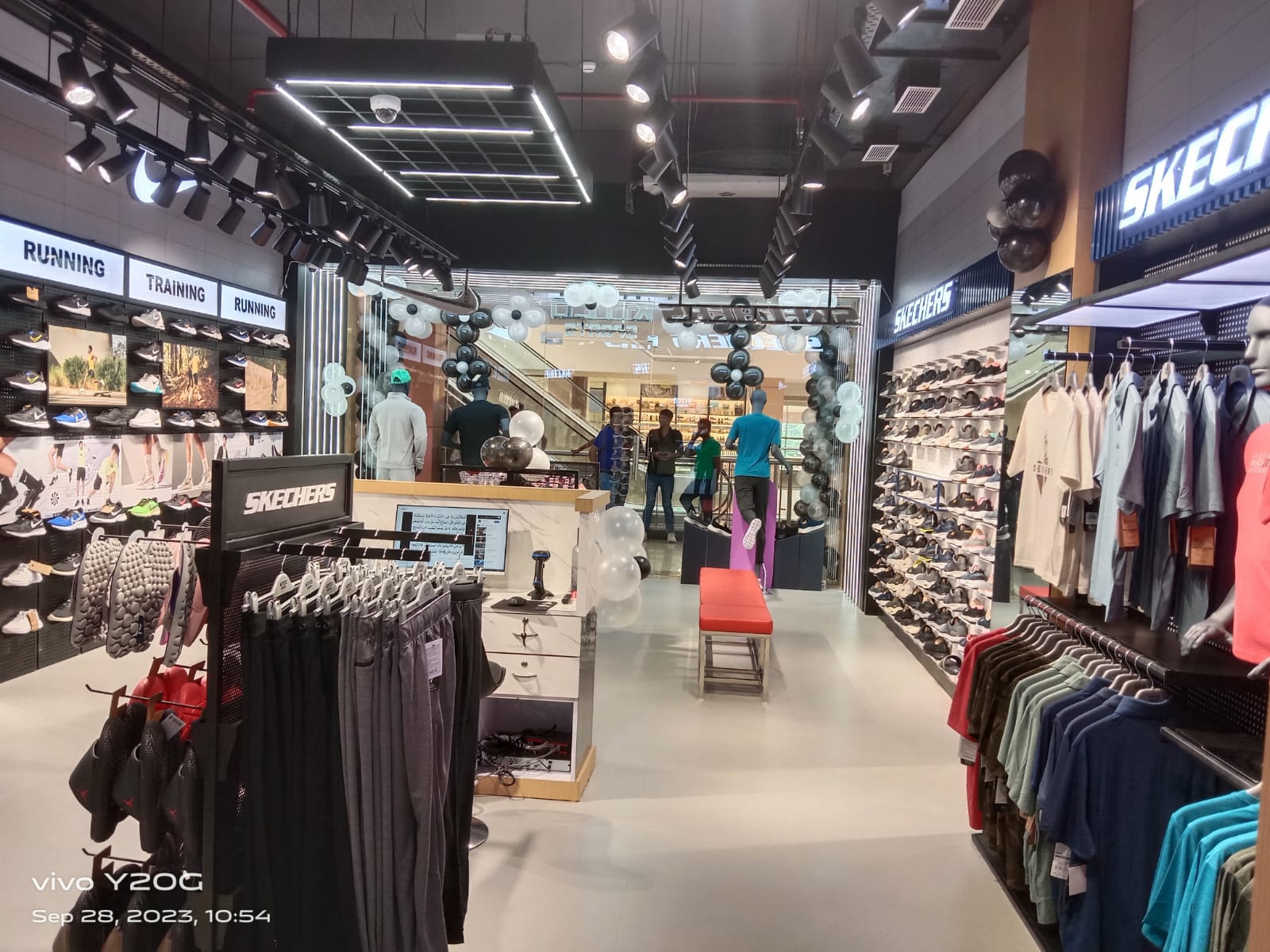 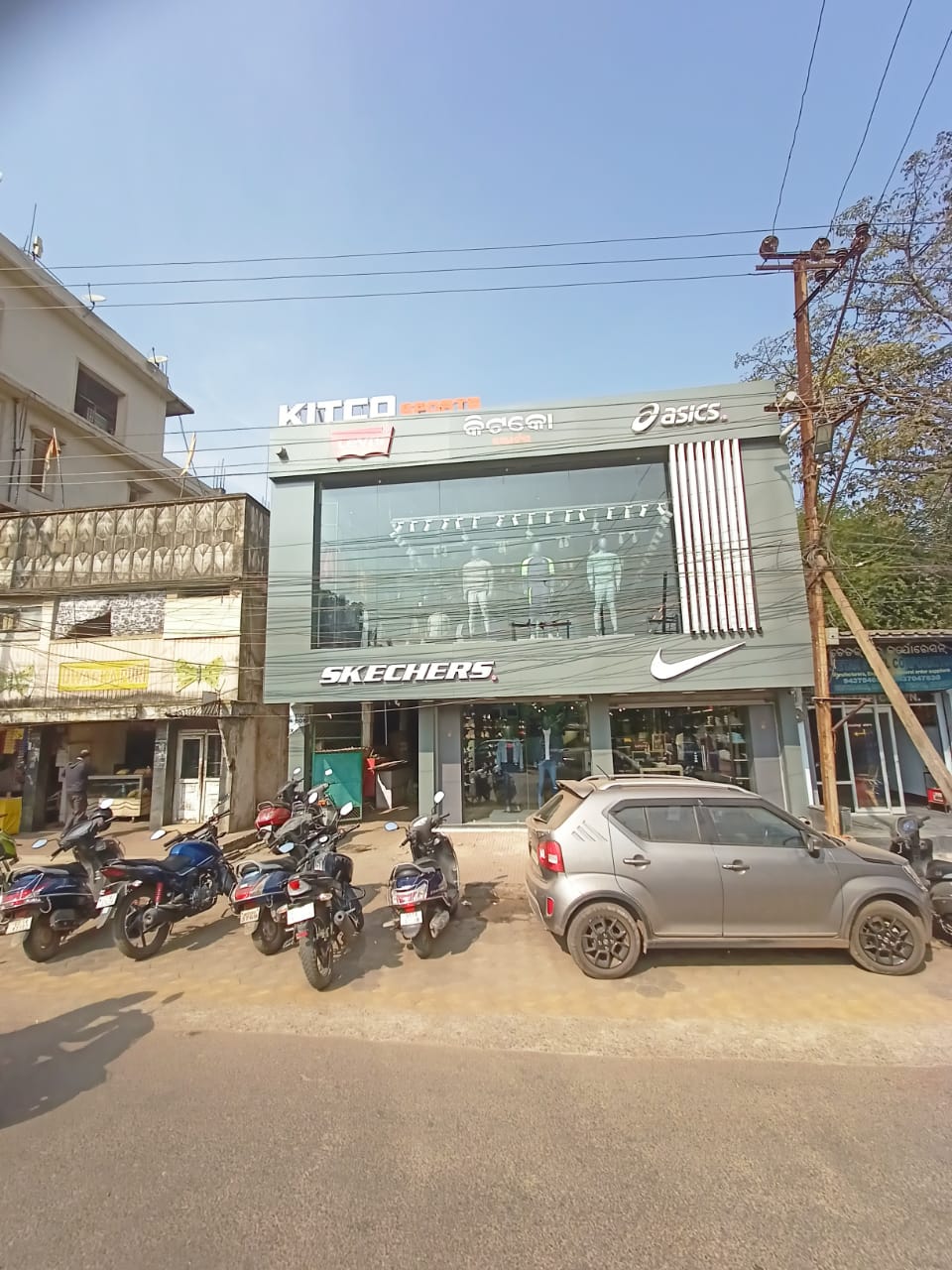 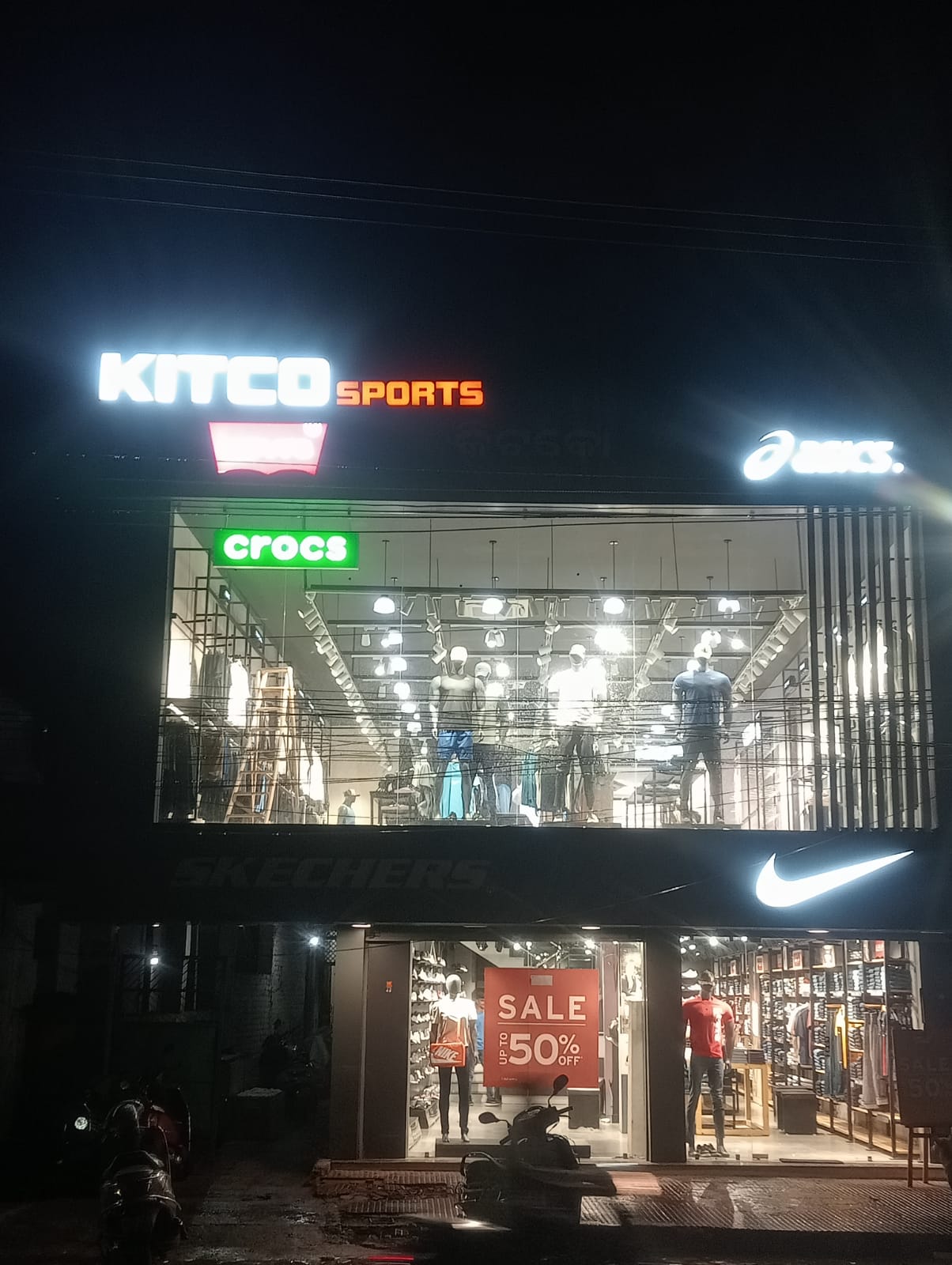 Rourkela - Udit Nagar
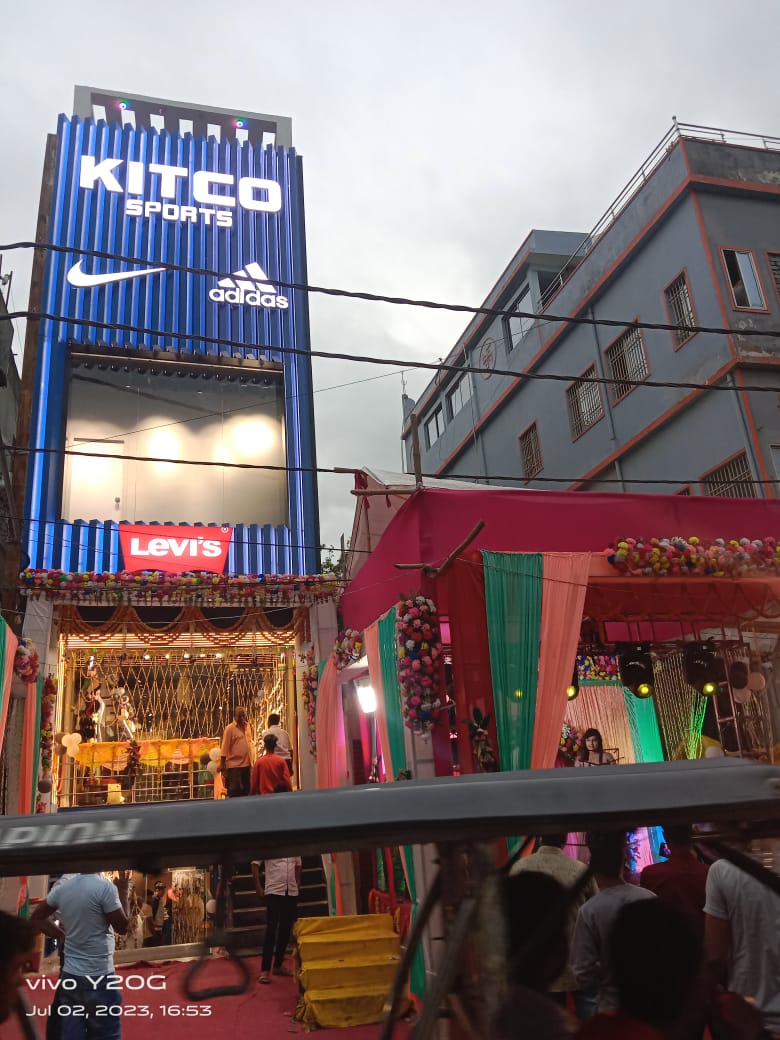 KITCO SPORTS-Bihar Sharif
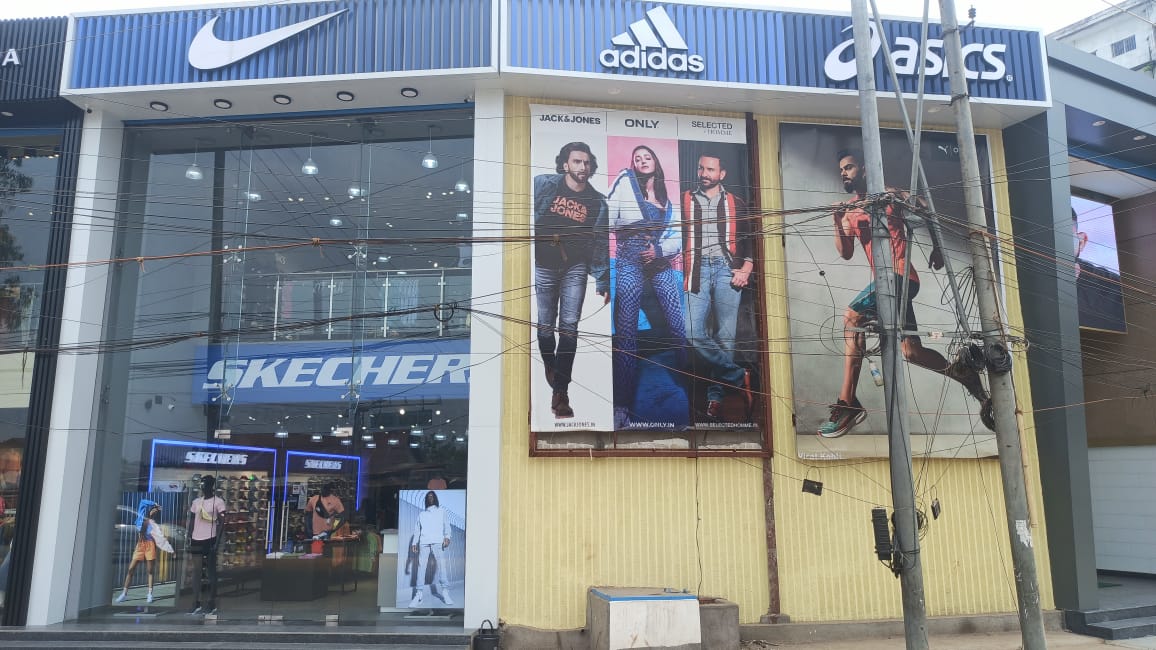 Dimapur
KITCO SILIGURI ML ACROPOLIS
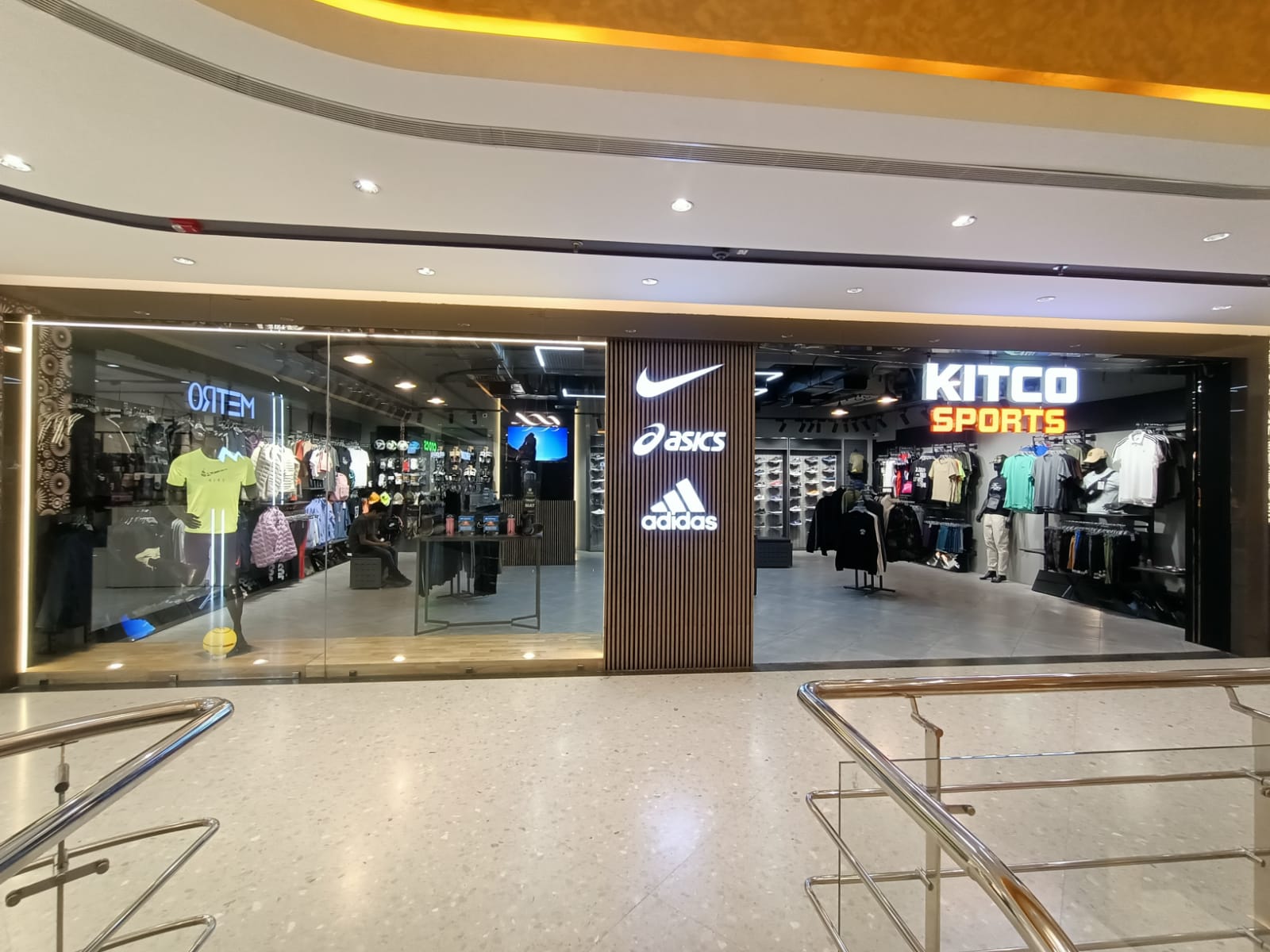 VIEW- Store Entrance
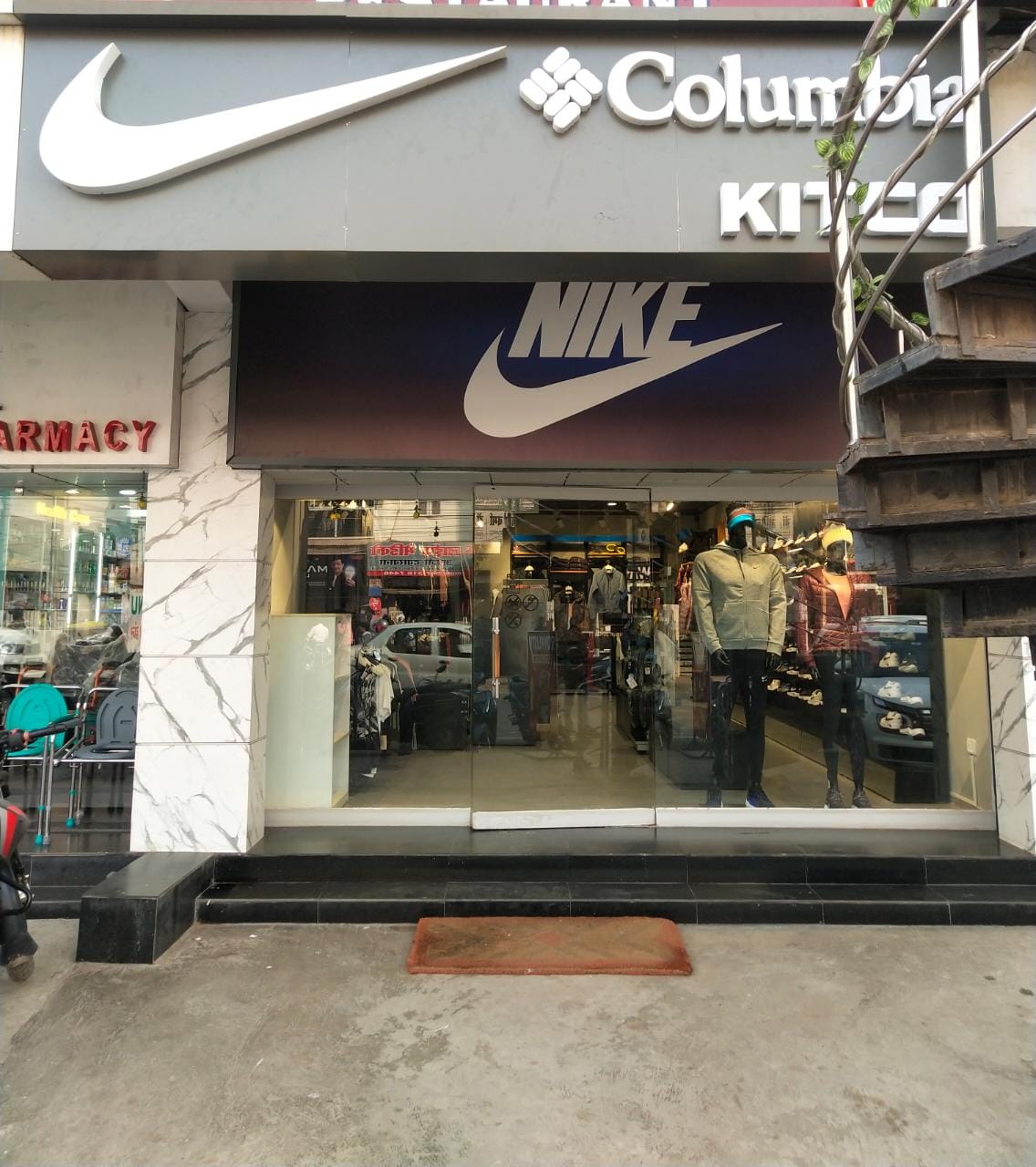 Kankarbagh - Patna
KITCO-Nawada, Bihar
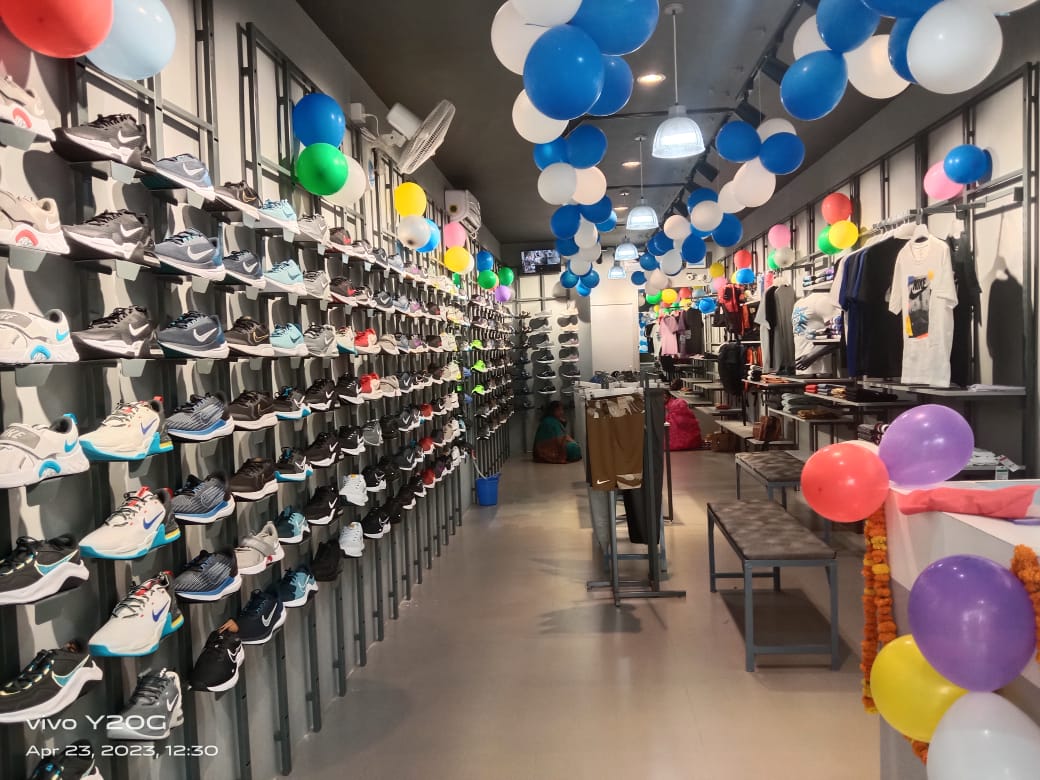 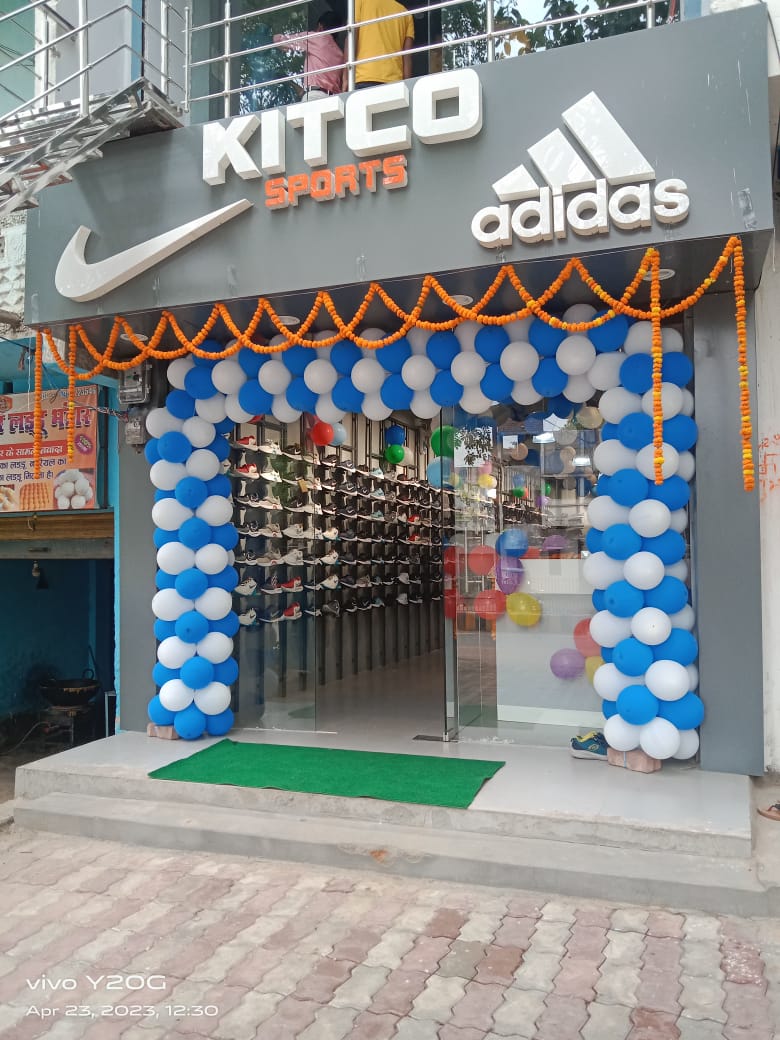 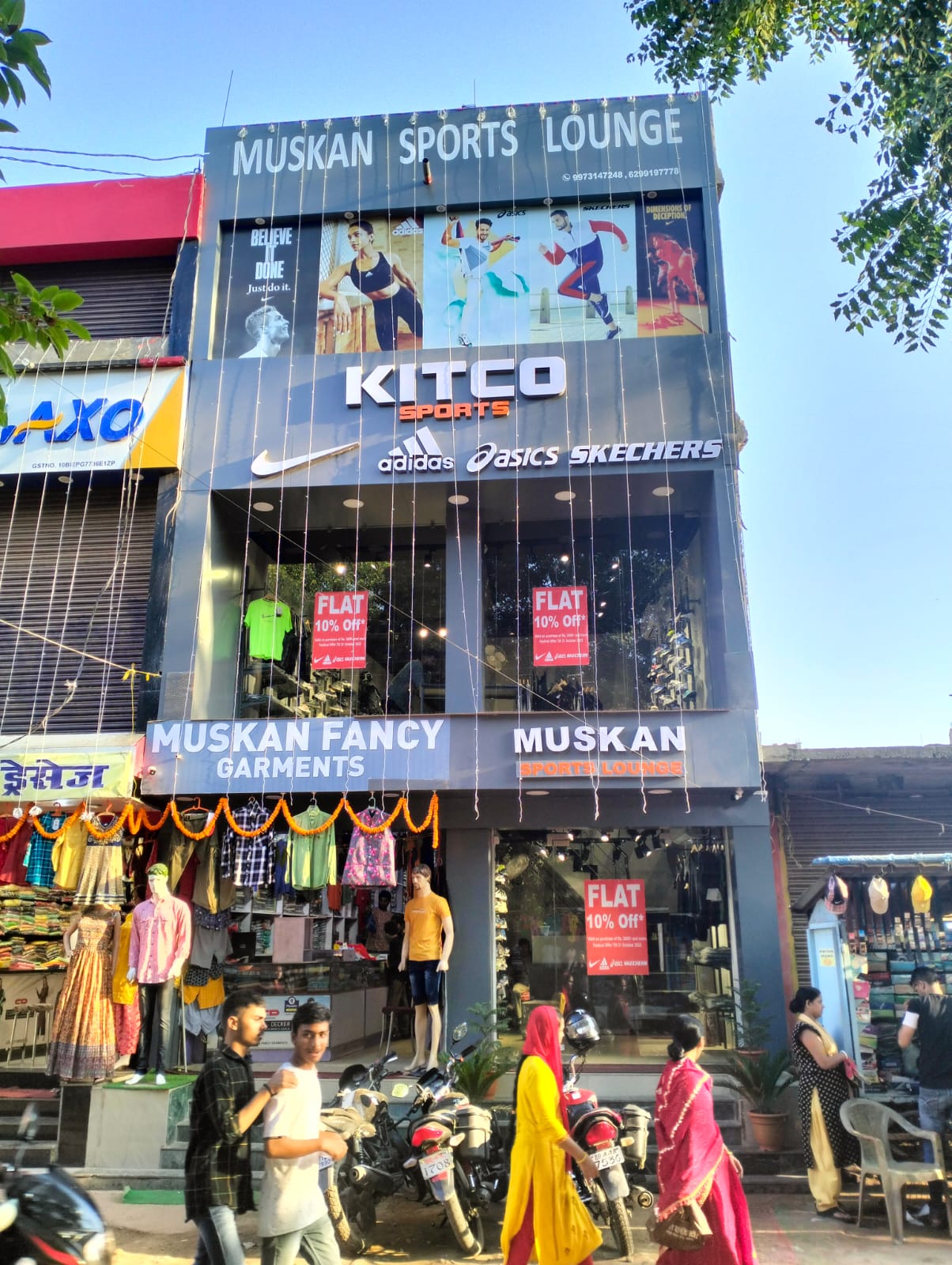 Buxar - Bihar
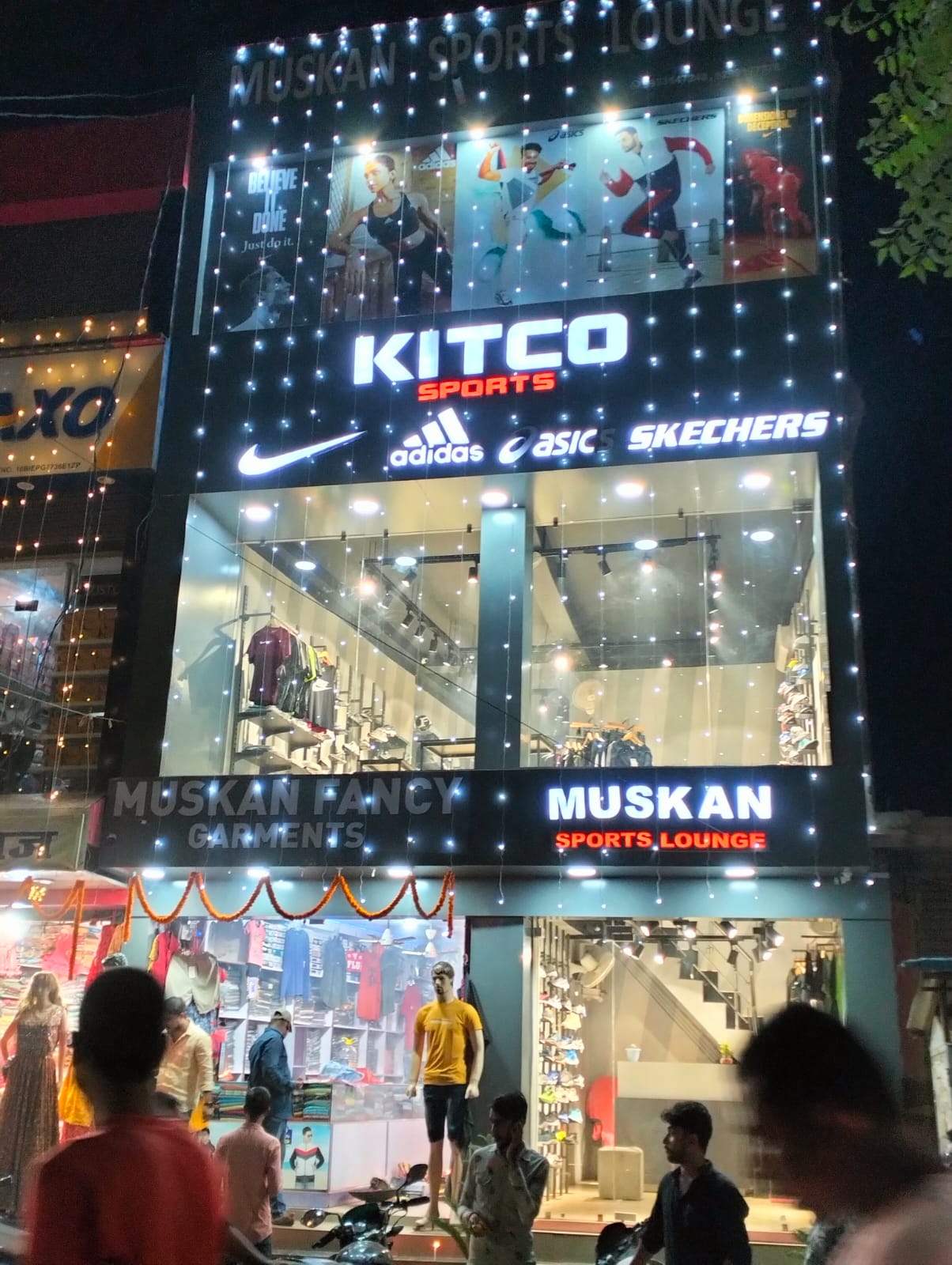 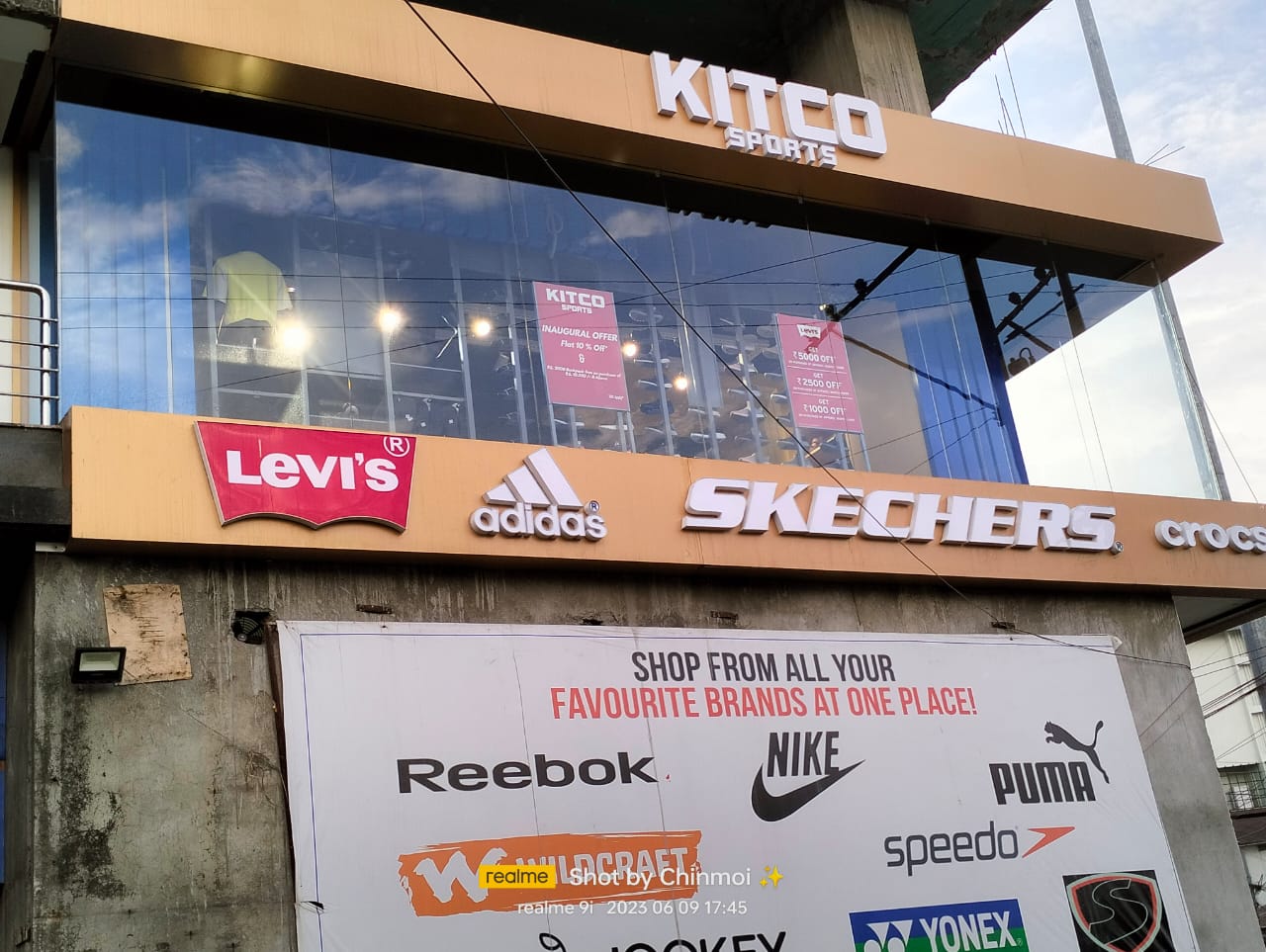 KITCO – Tezpur
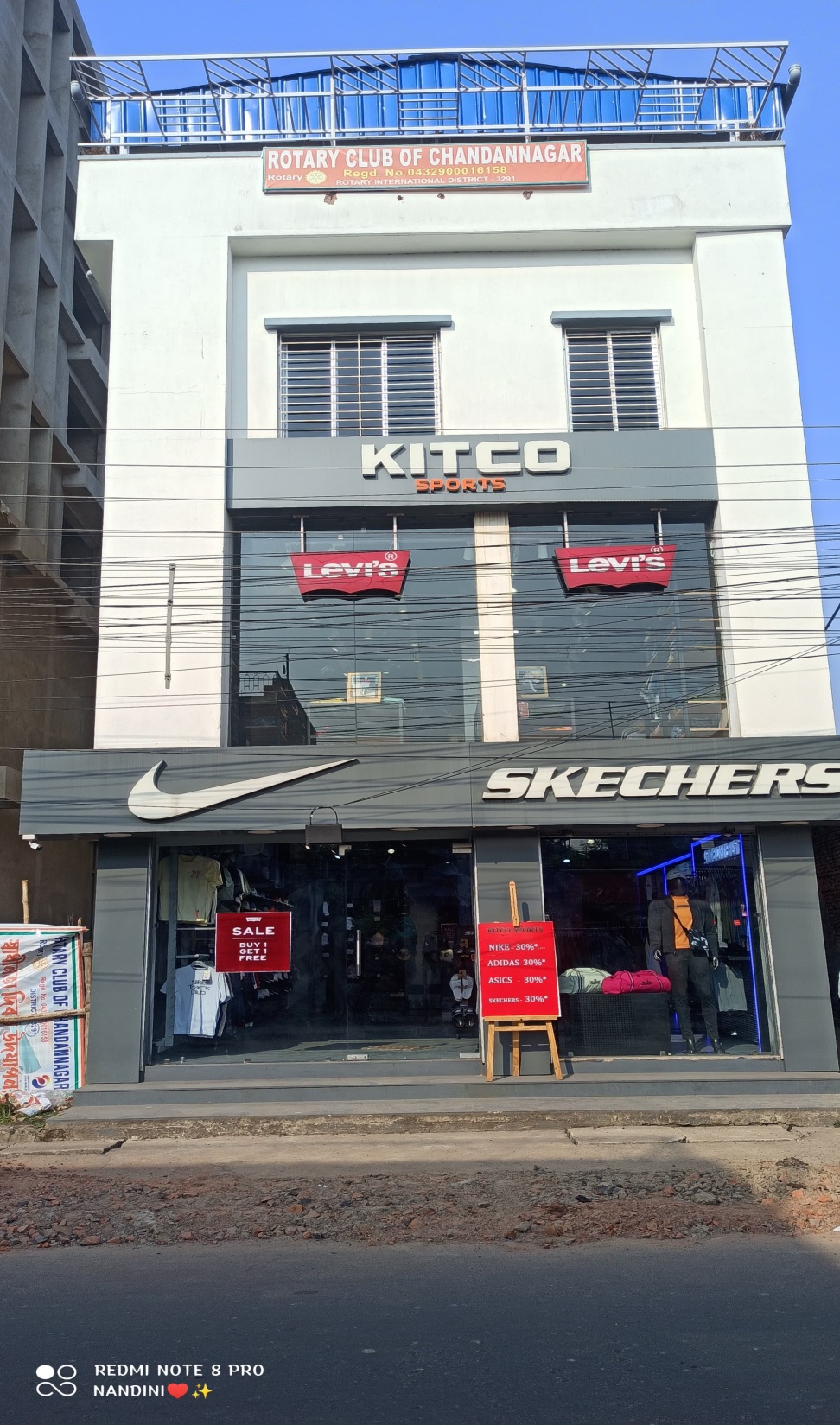 KITCO – Chandanagar - Bengal
KITCO - ITANAGAR
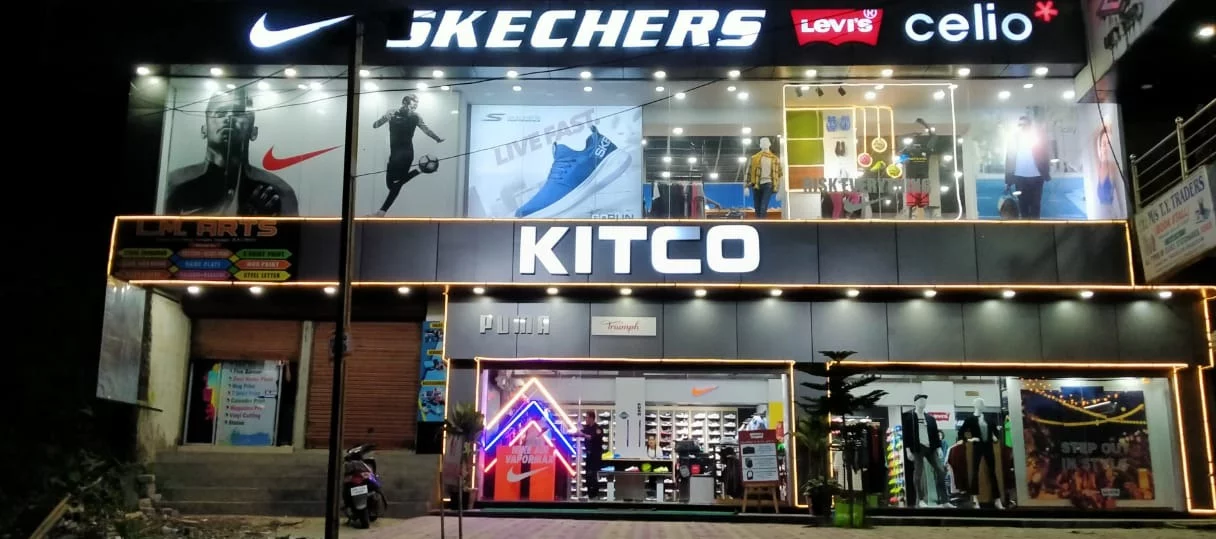 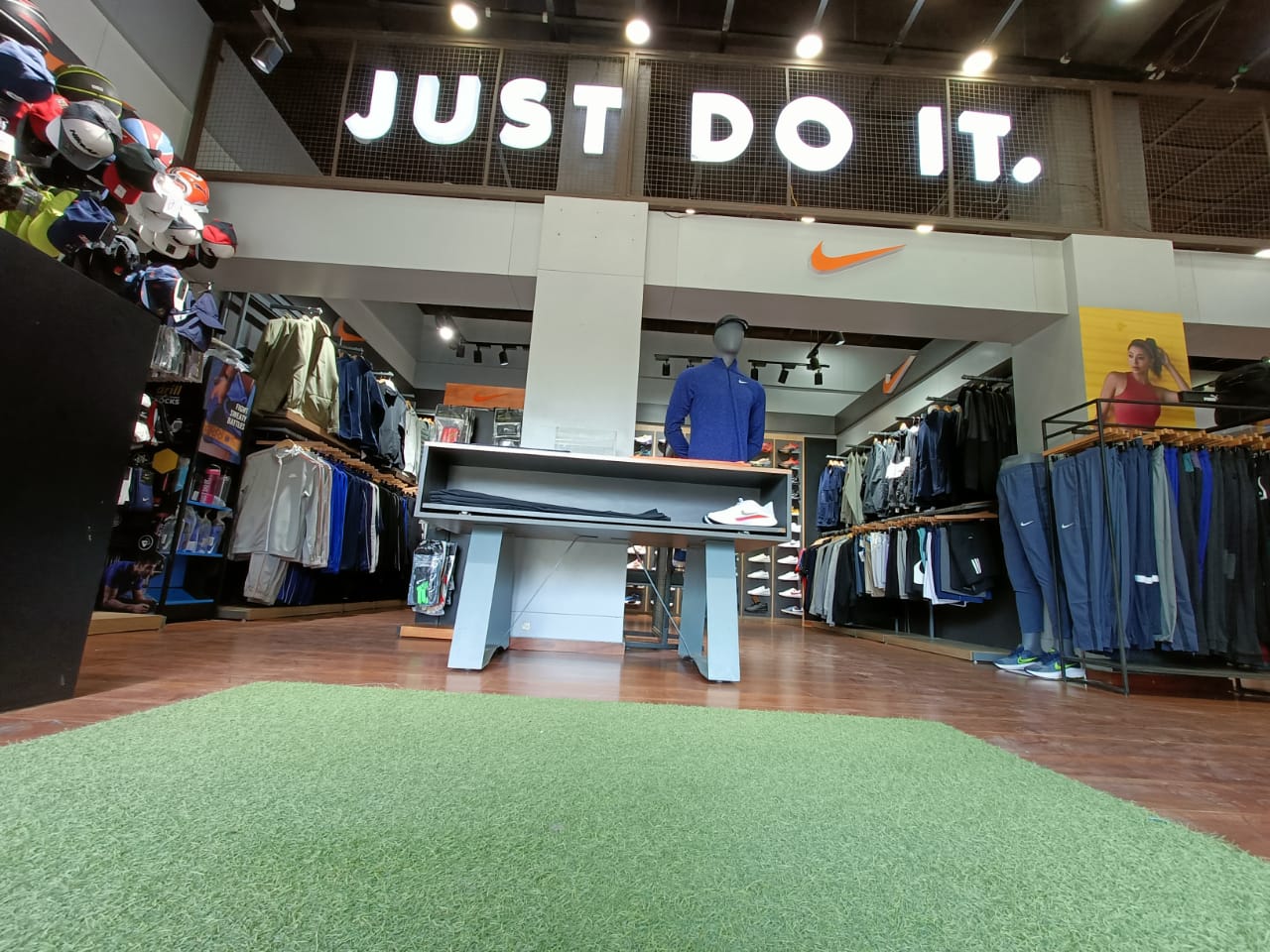 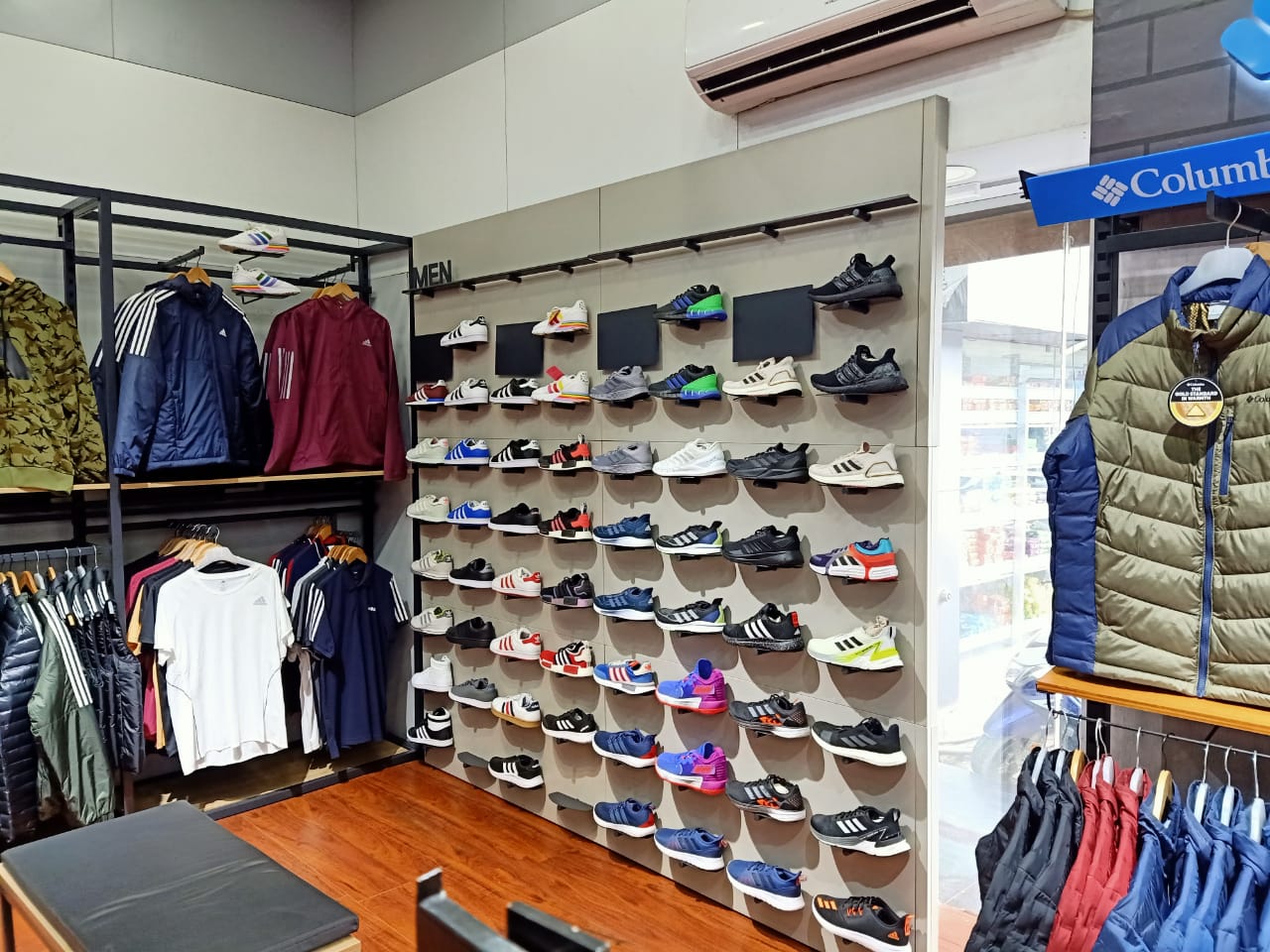 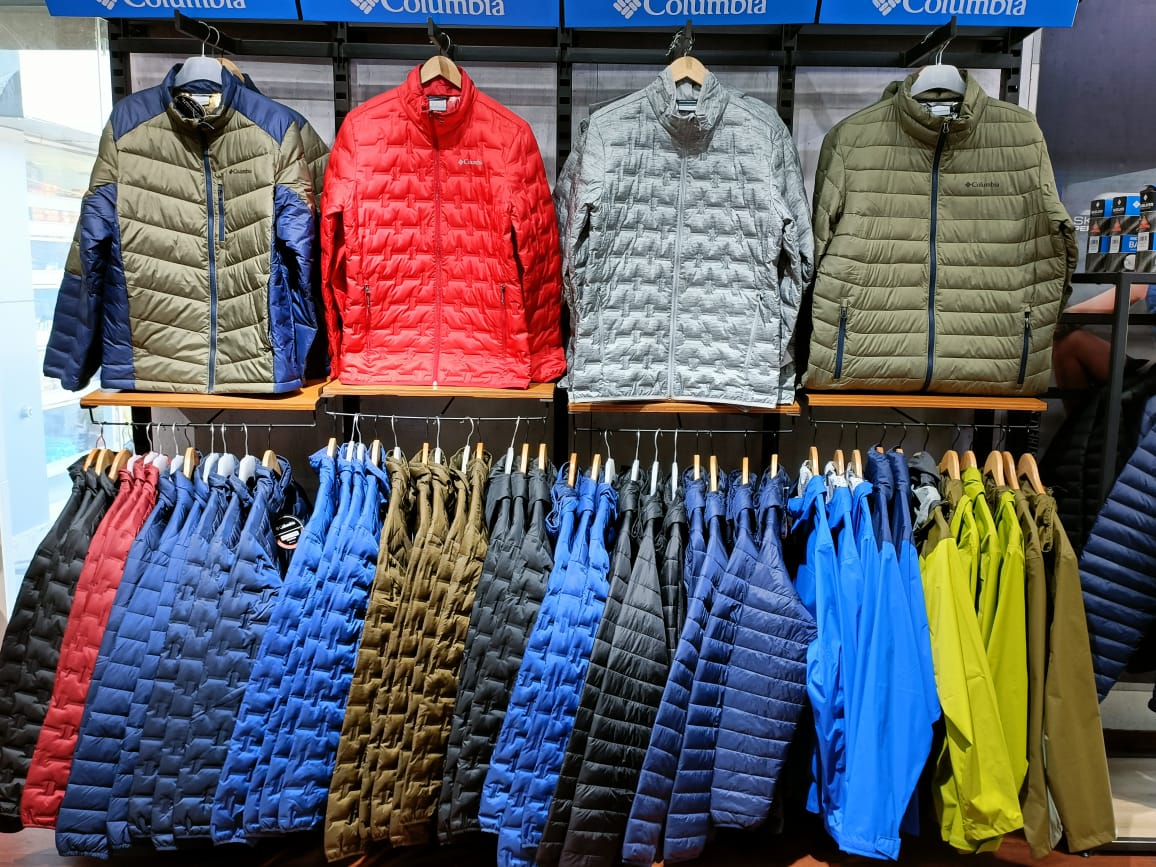 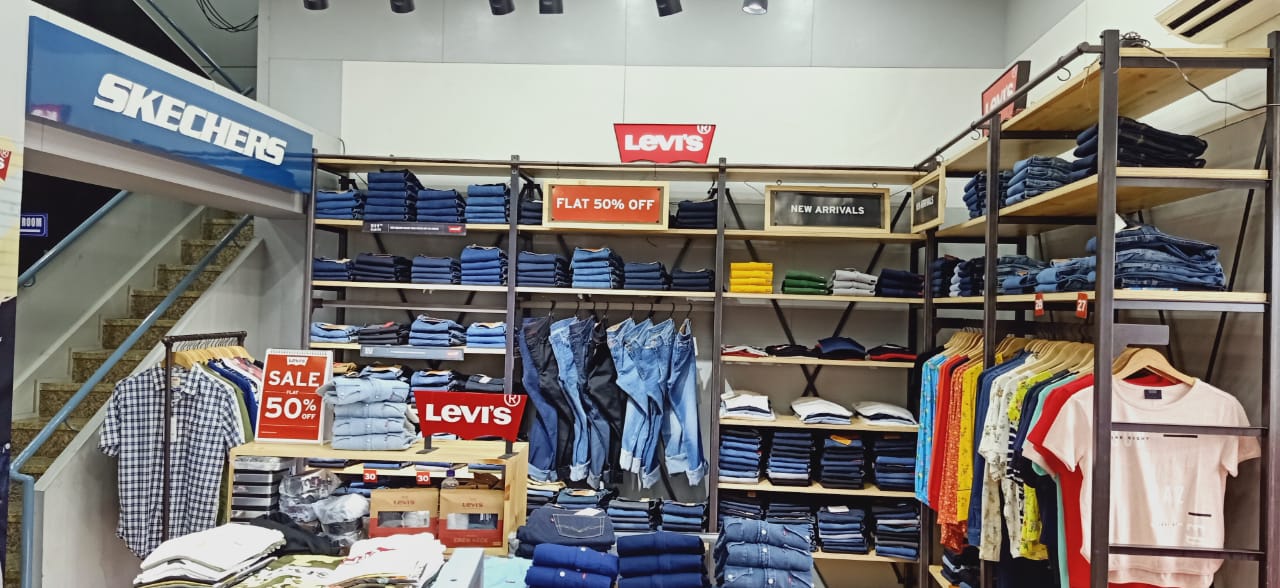 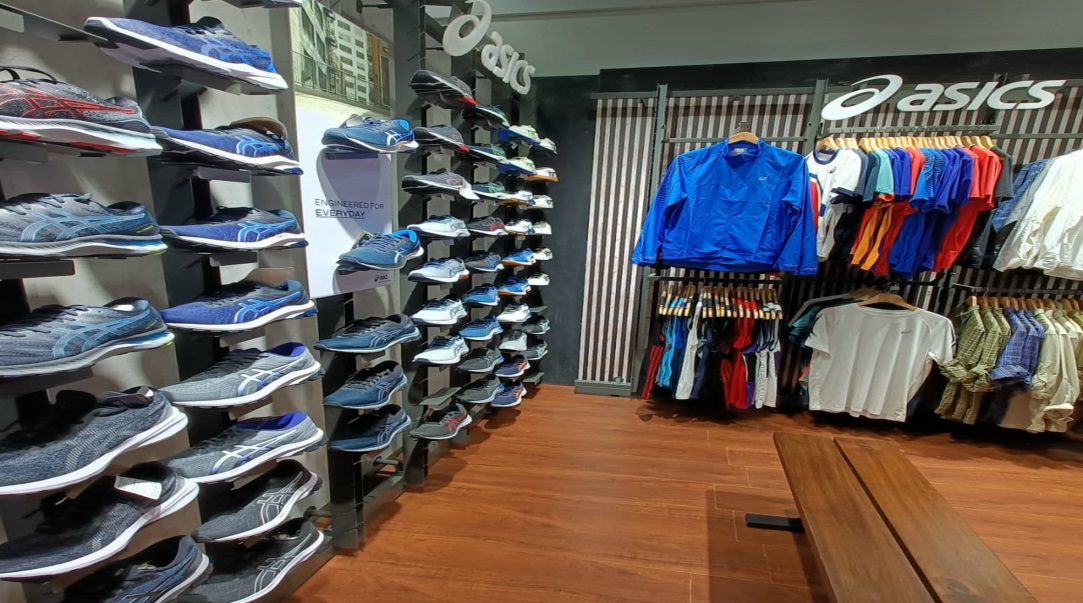 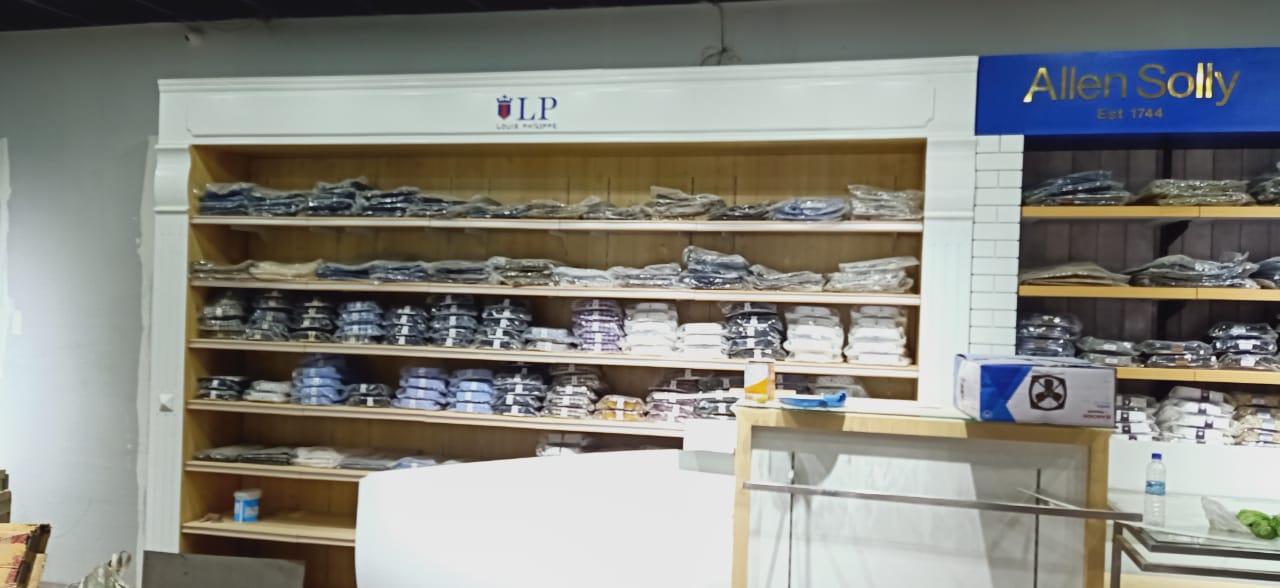 KITCO - GANGTOK
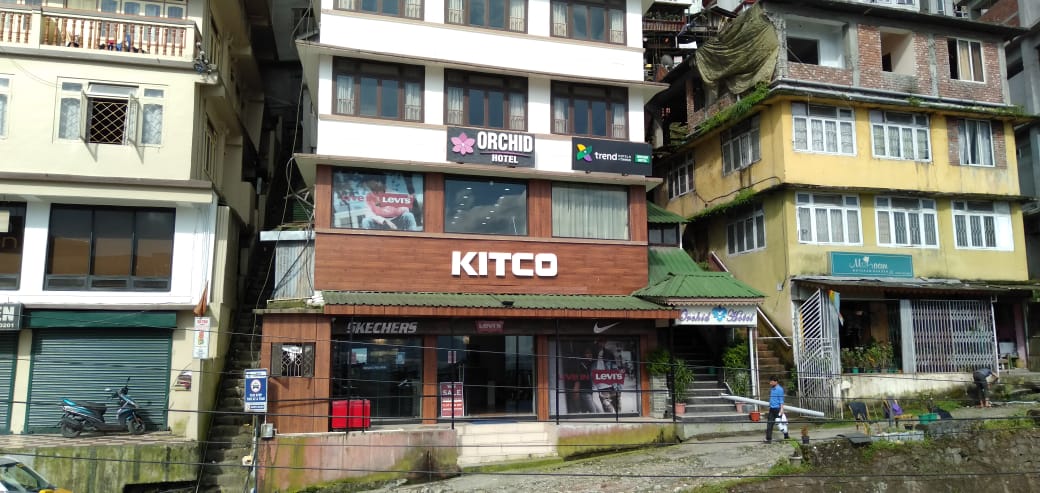 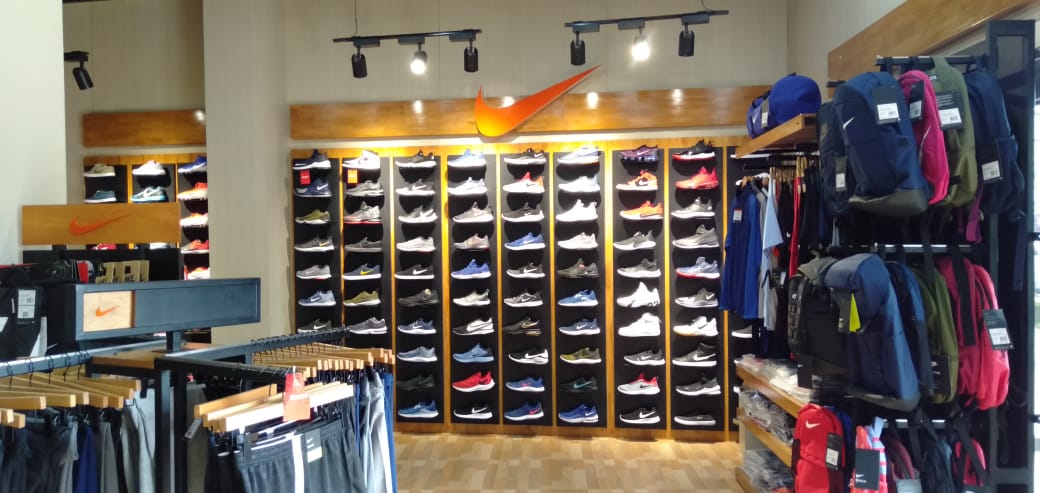 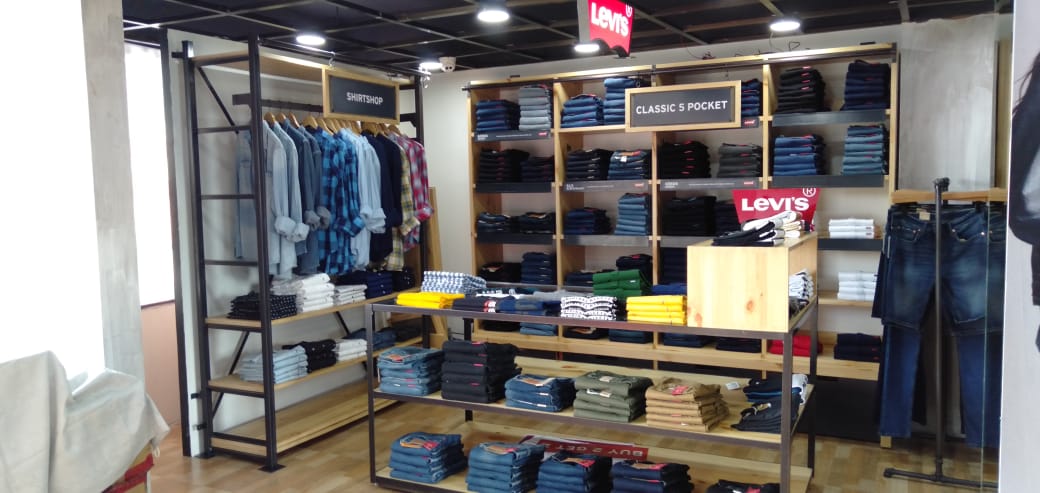 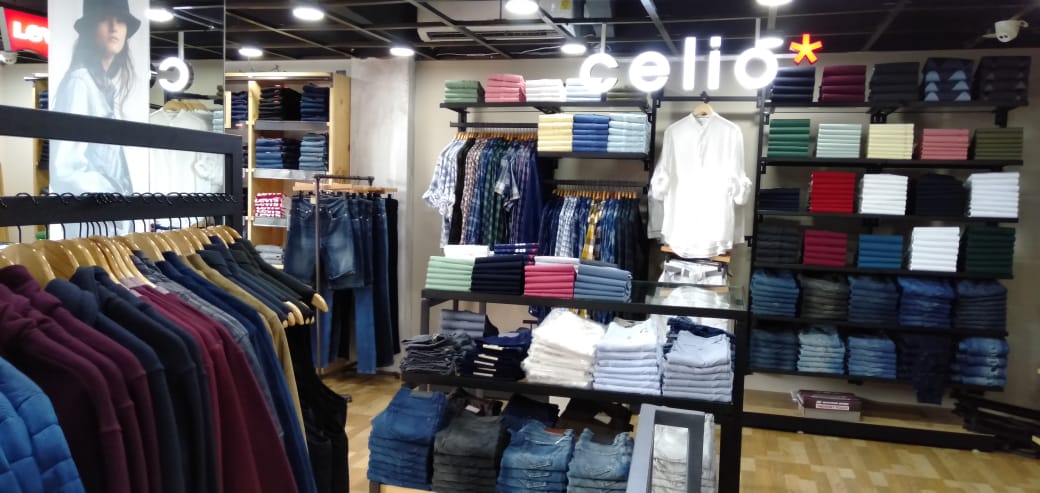 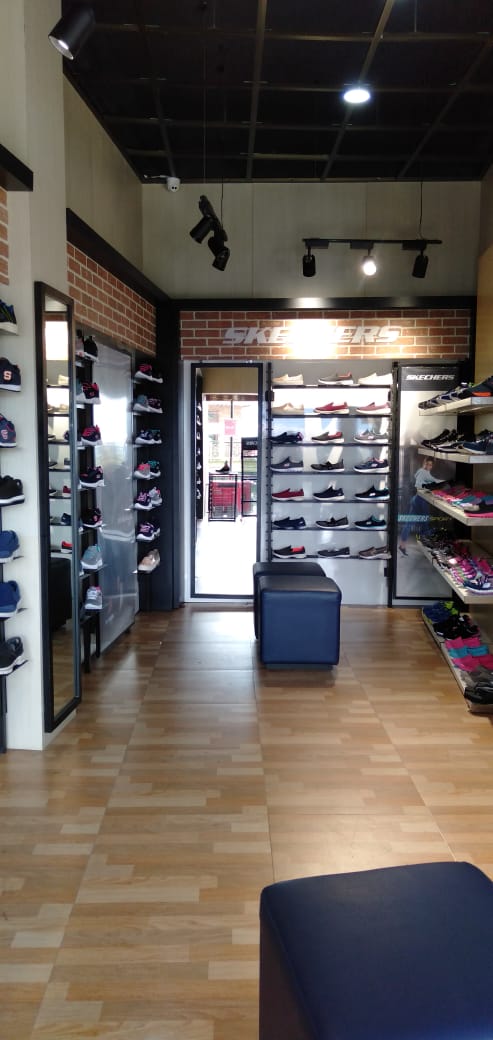 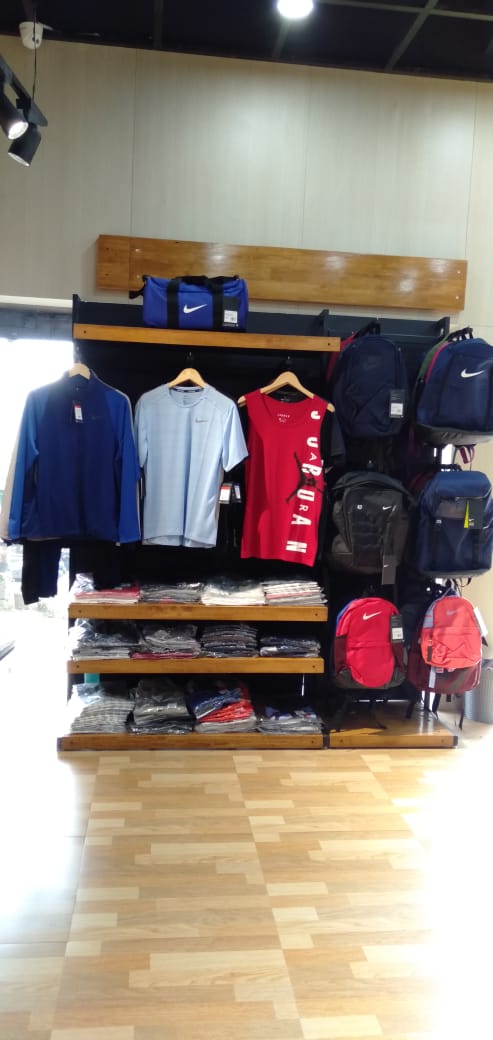 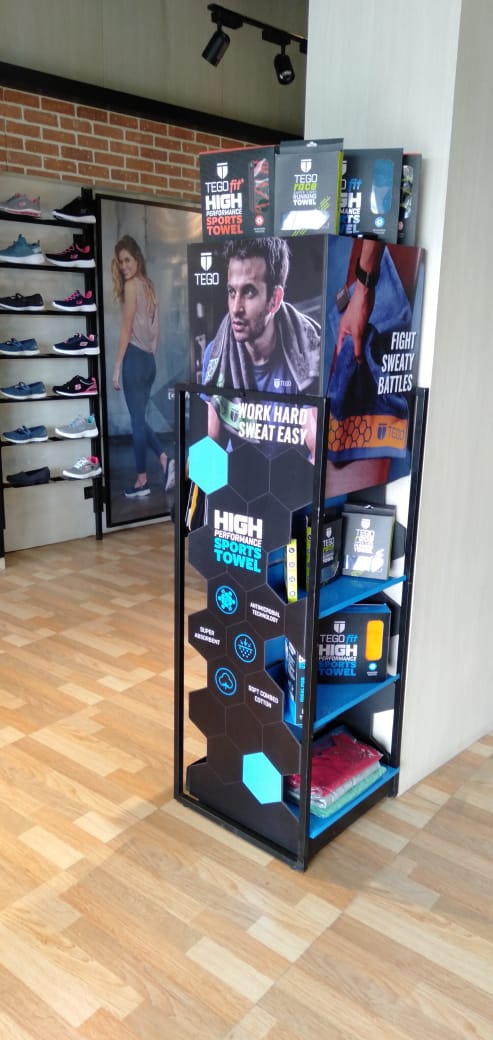 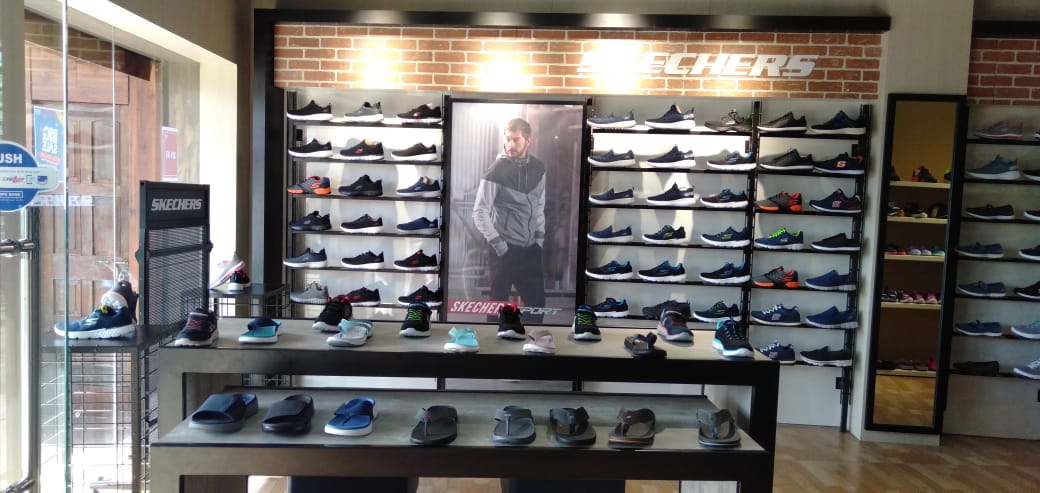 City Centre Mall Silliguri
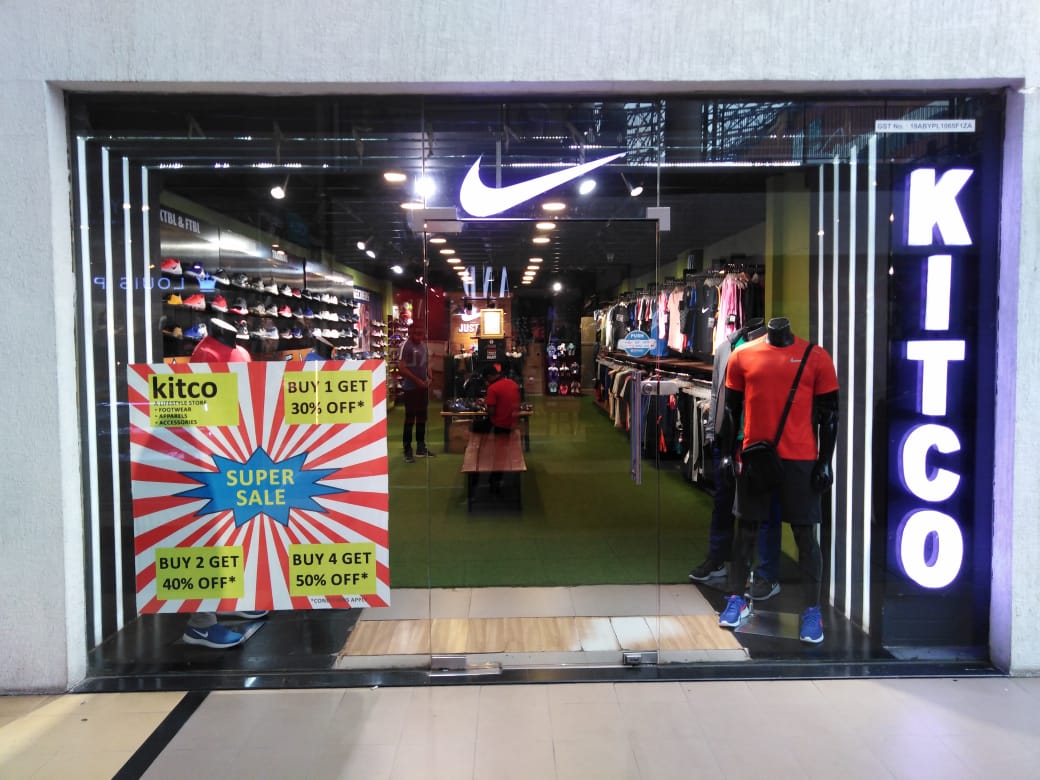 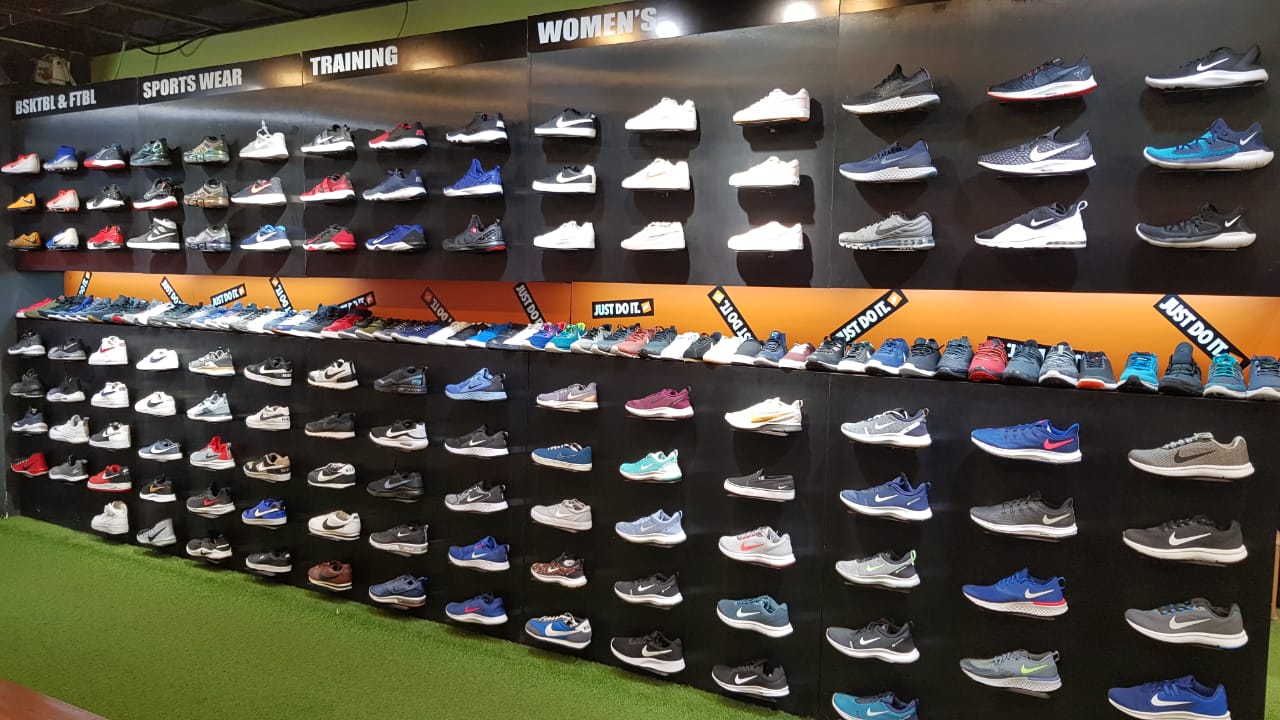 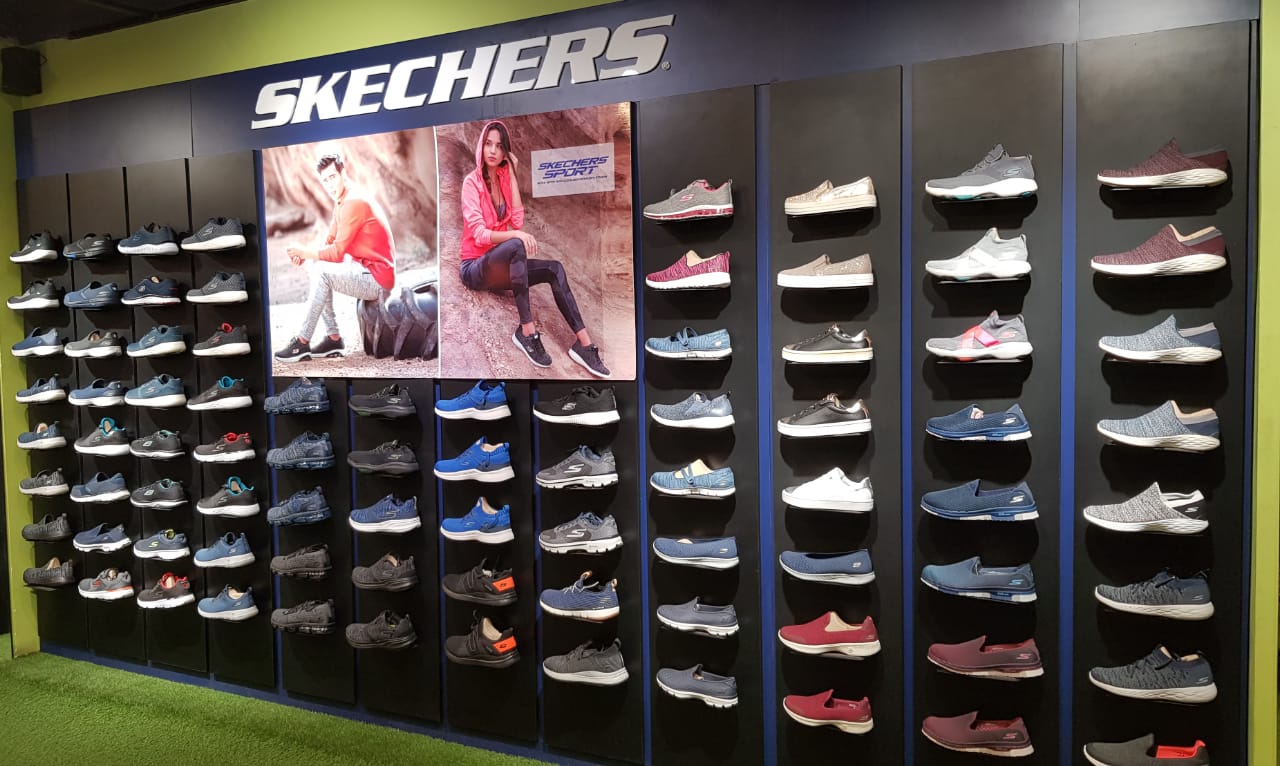 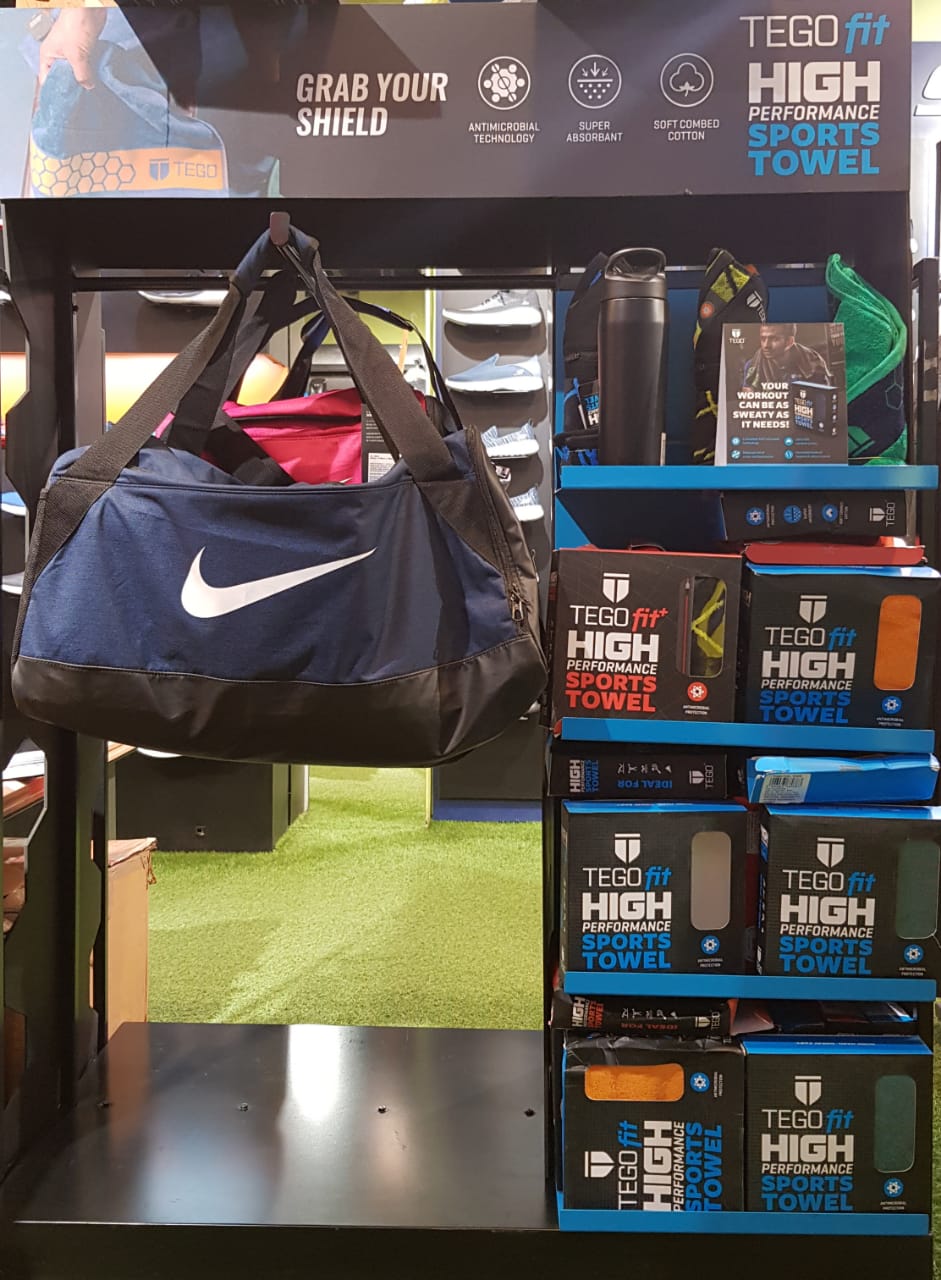 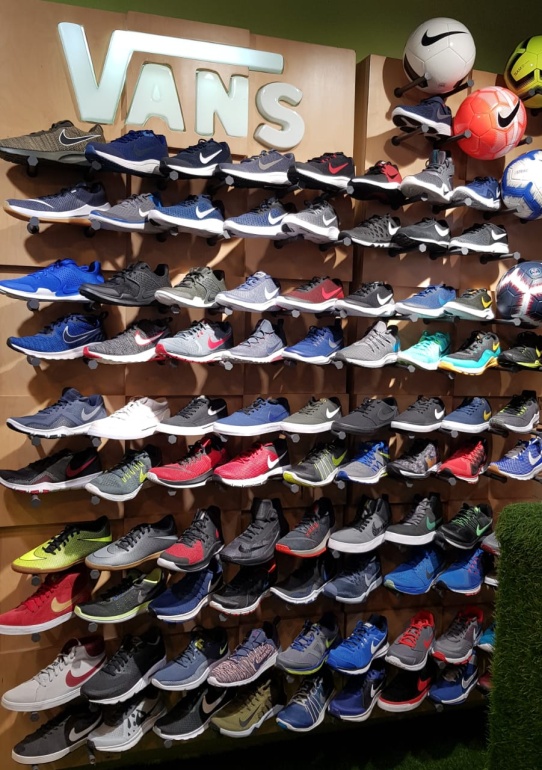 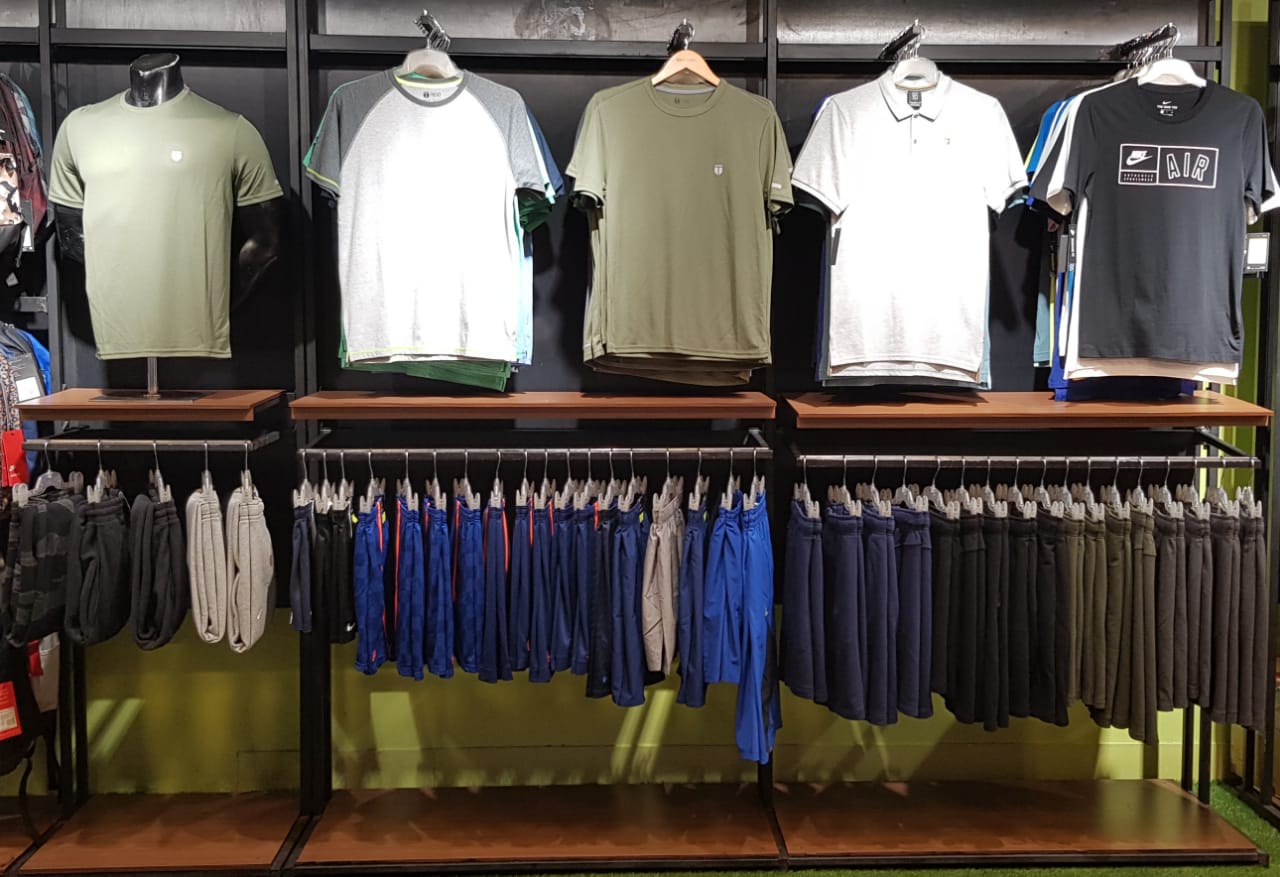 KITCO - GUWAHATI
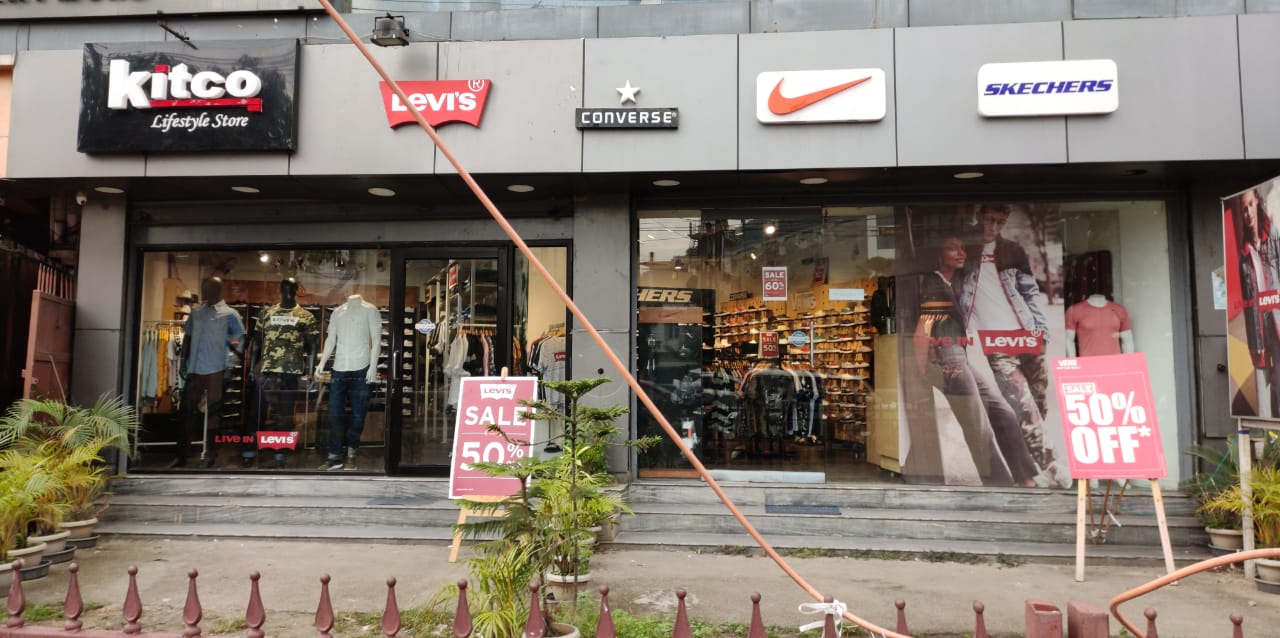 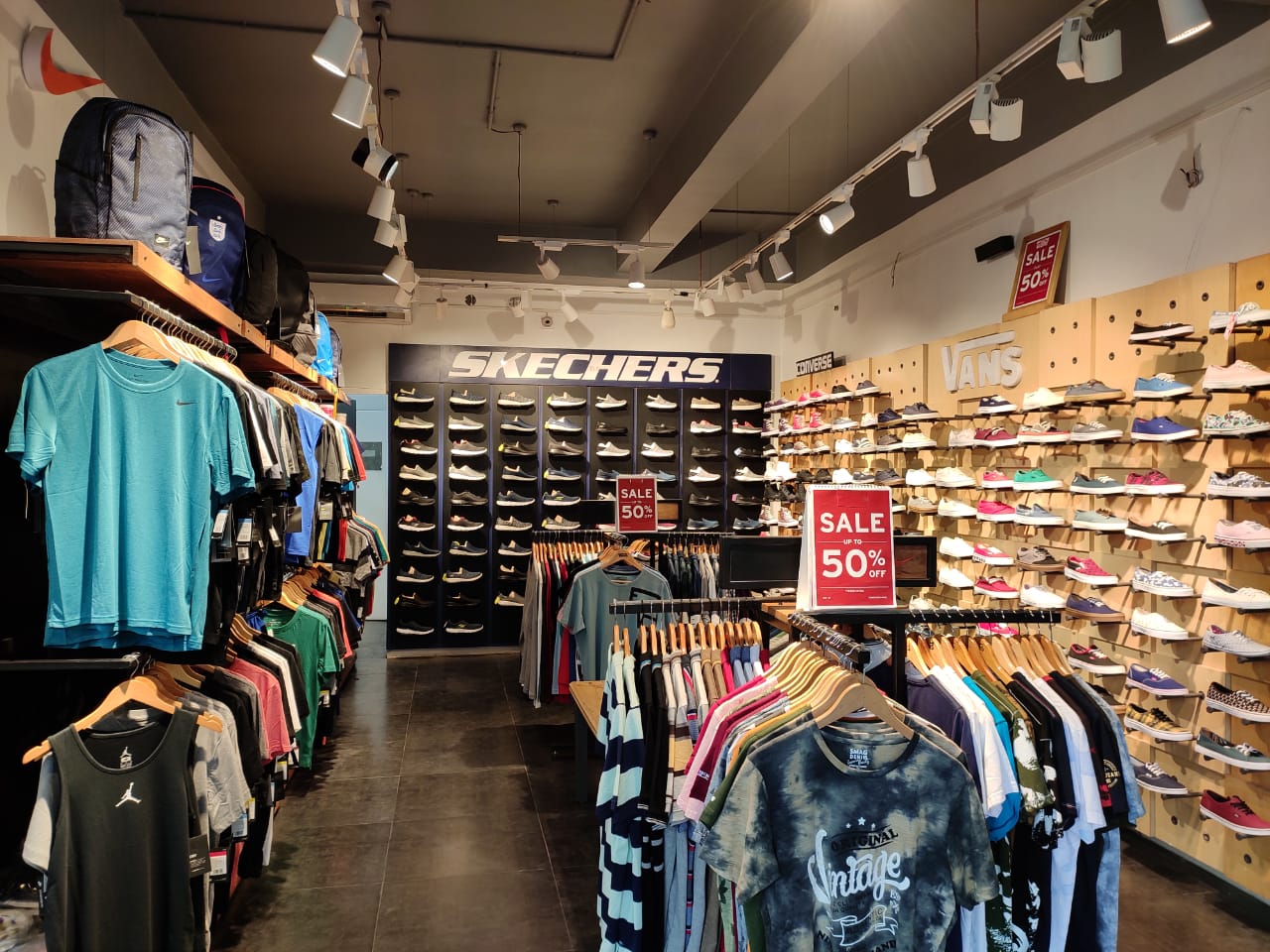 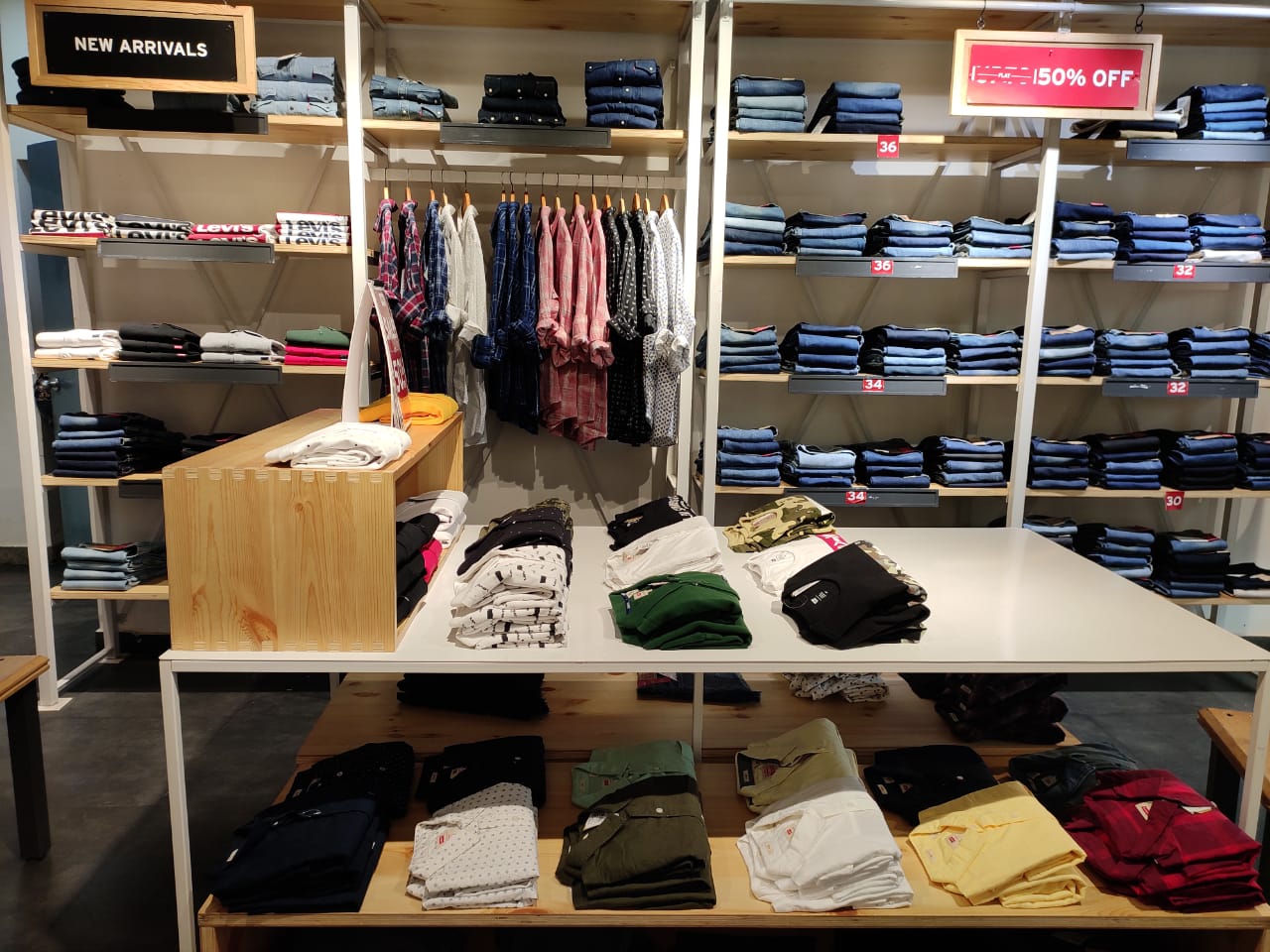 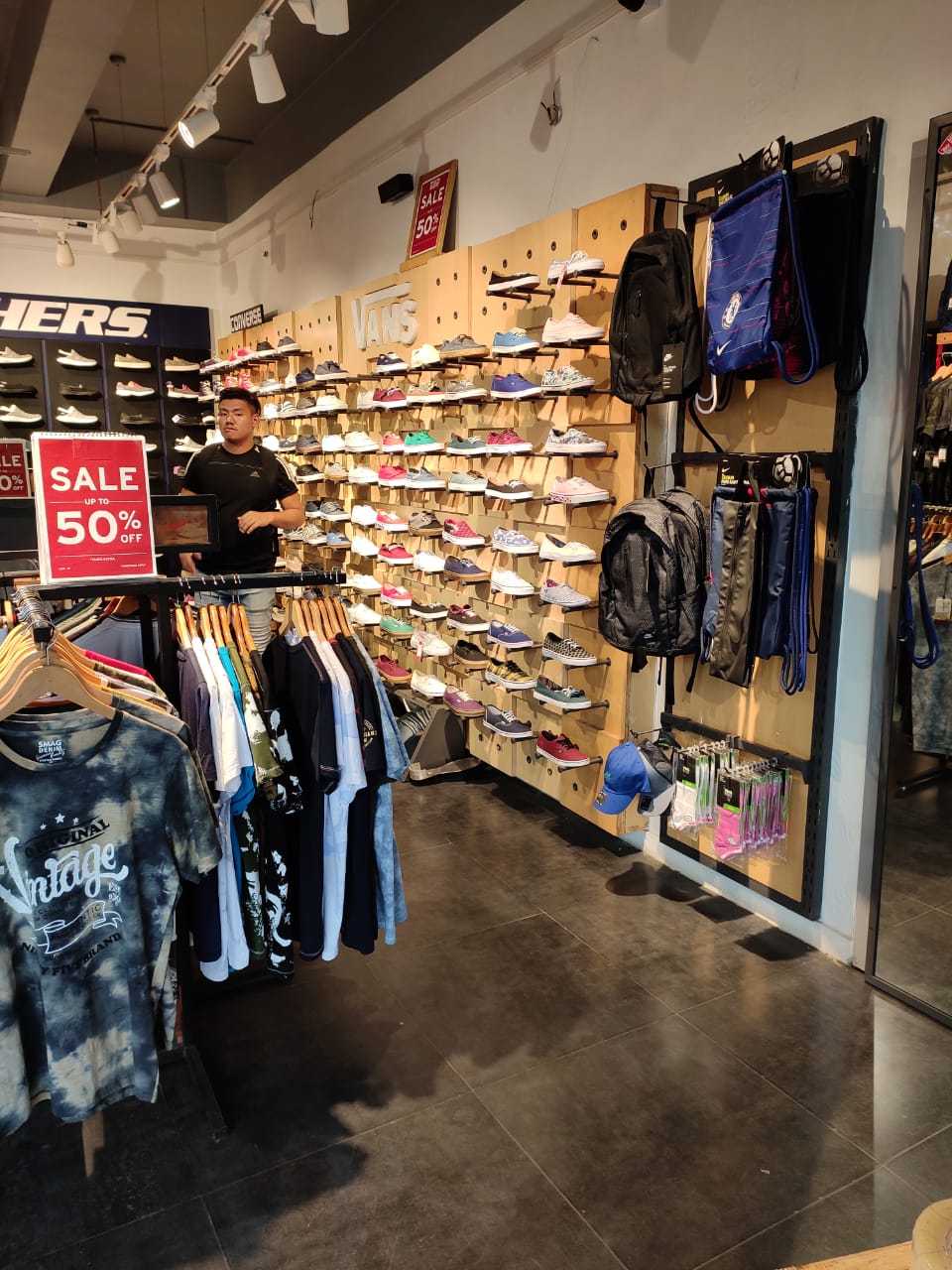 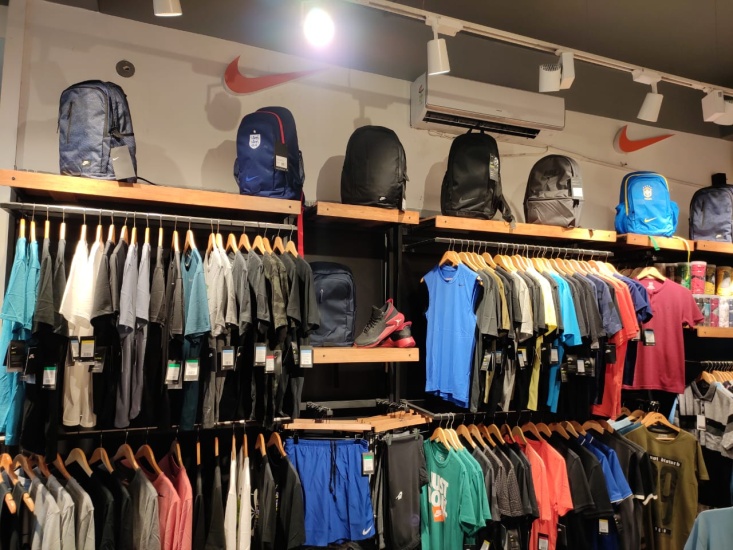 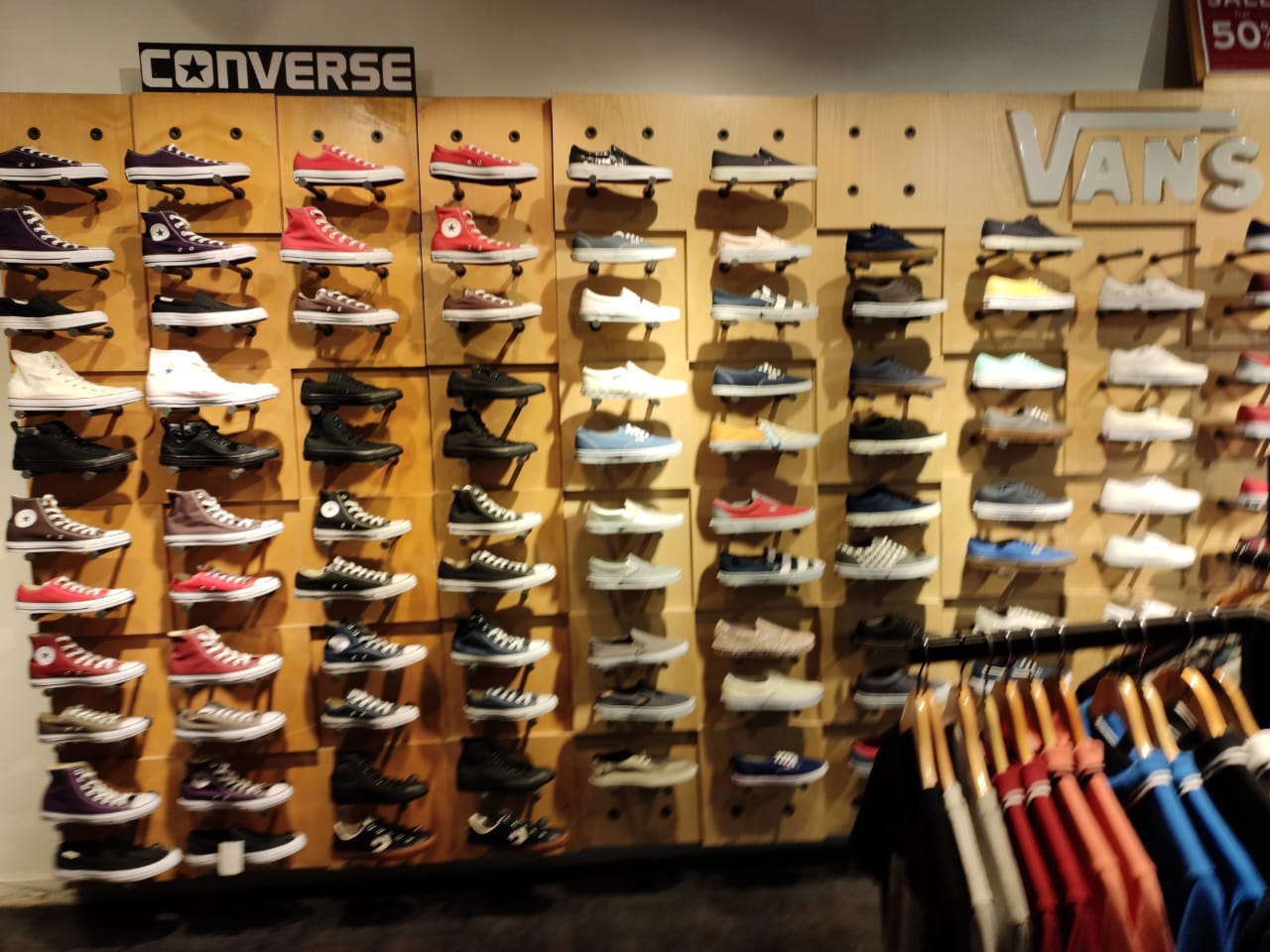 KITCO - SHILLONG
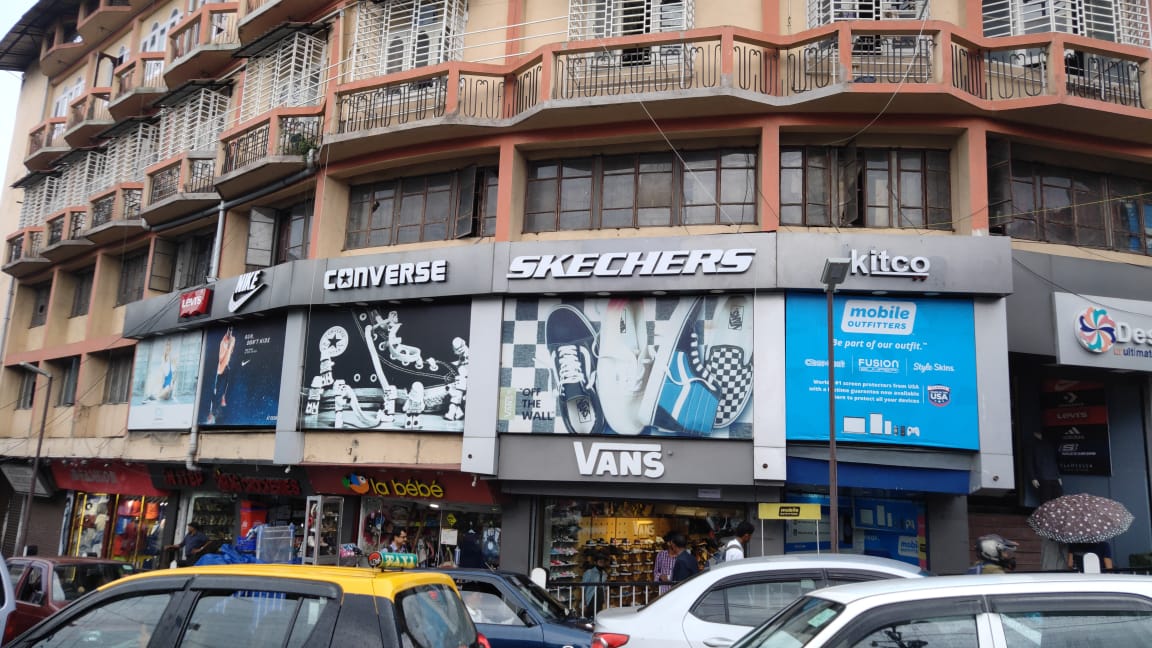 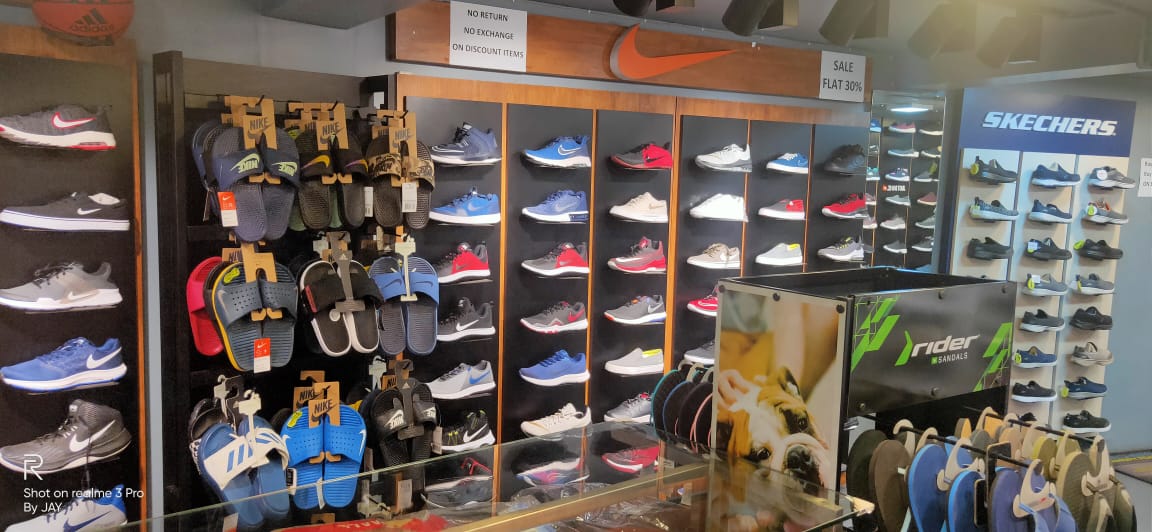 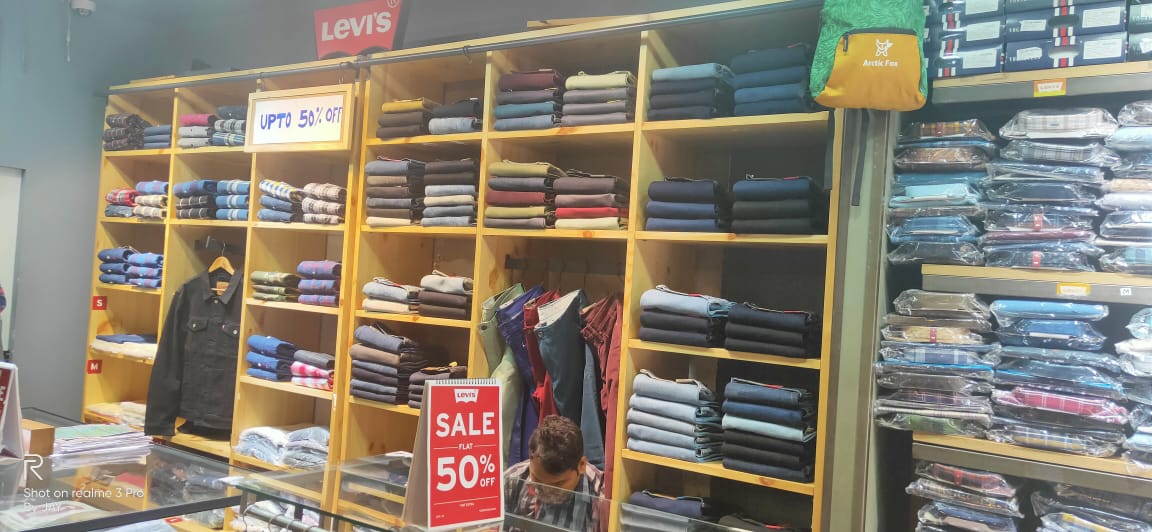 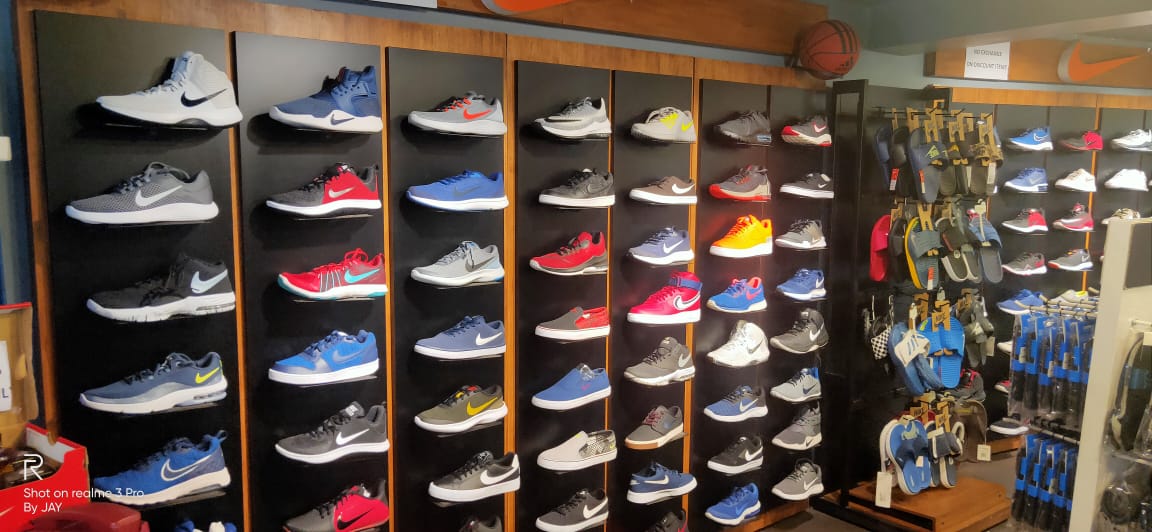 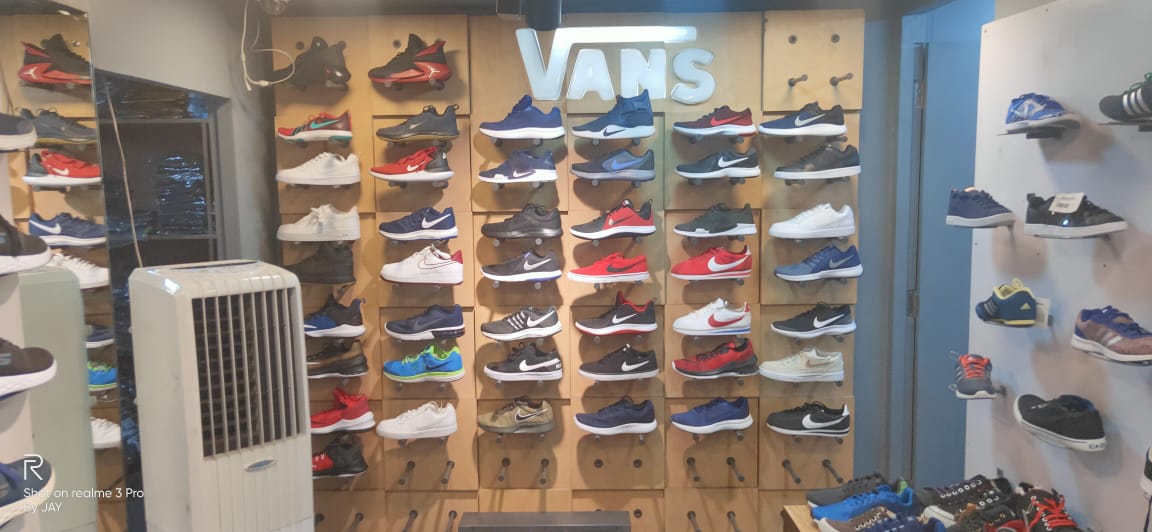 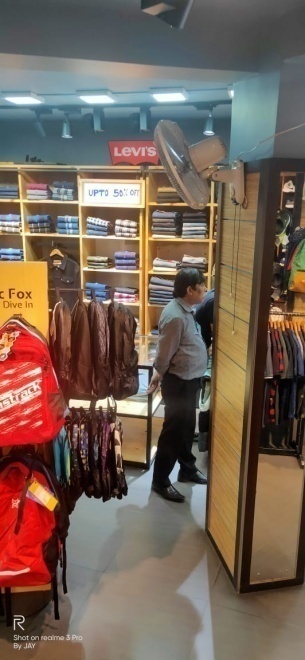 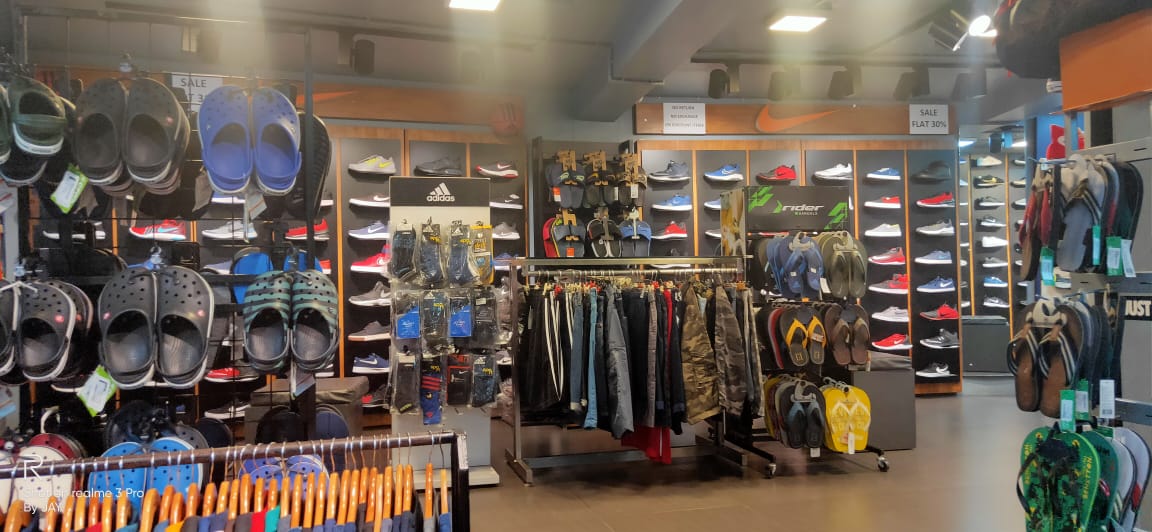 KITCO – LINDSAY STREET KOLKATA
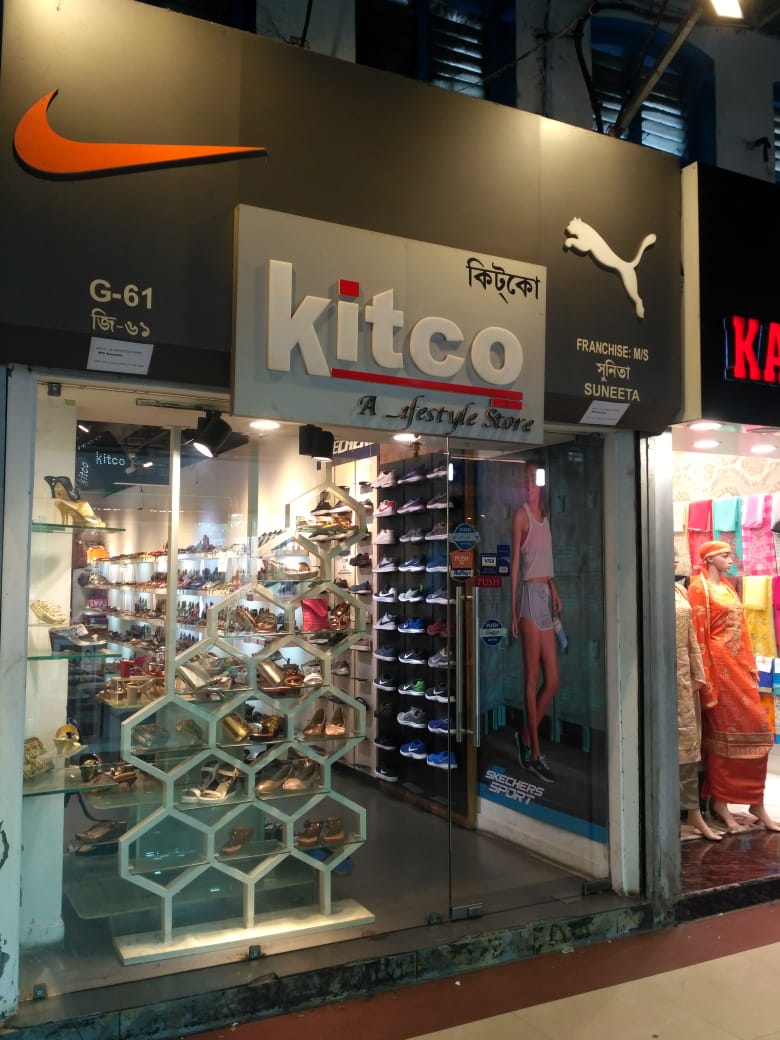 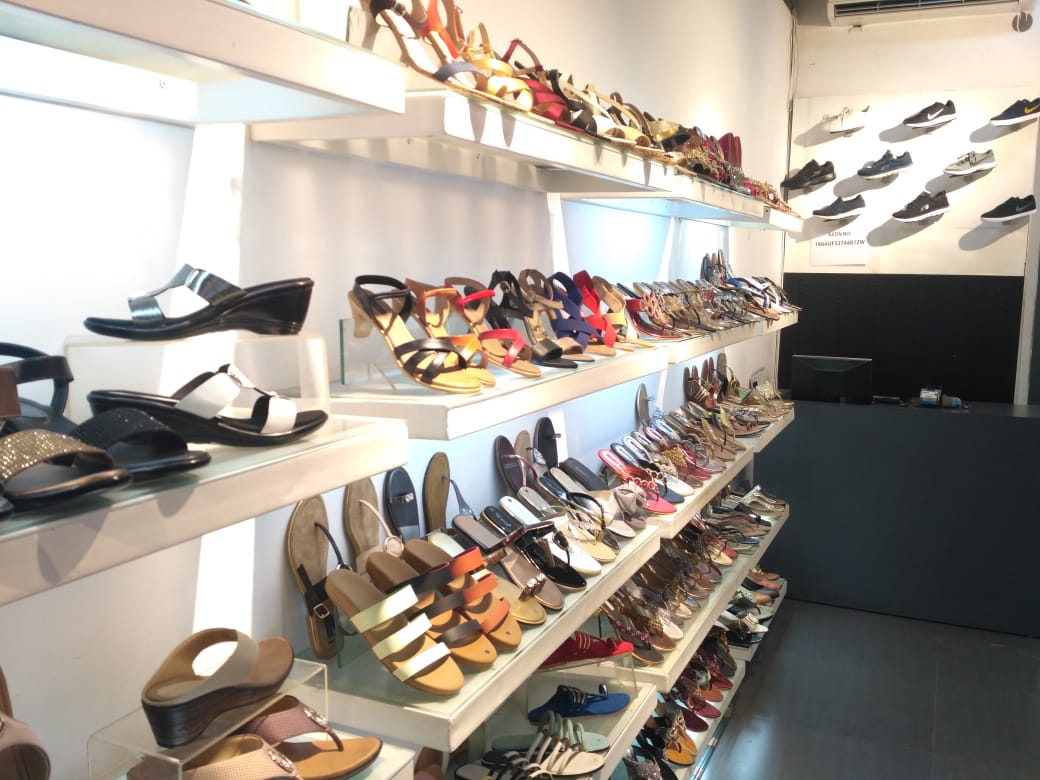 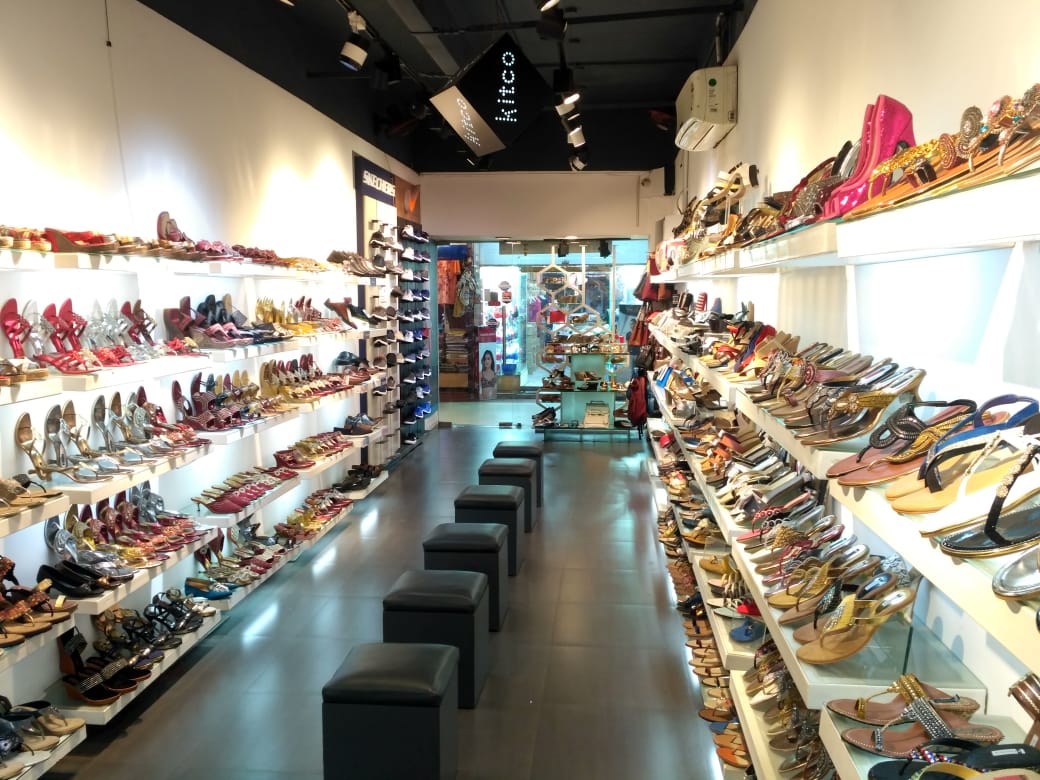 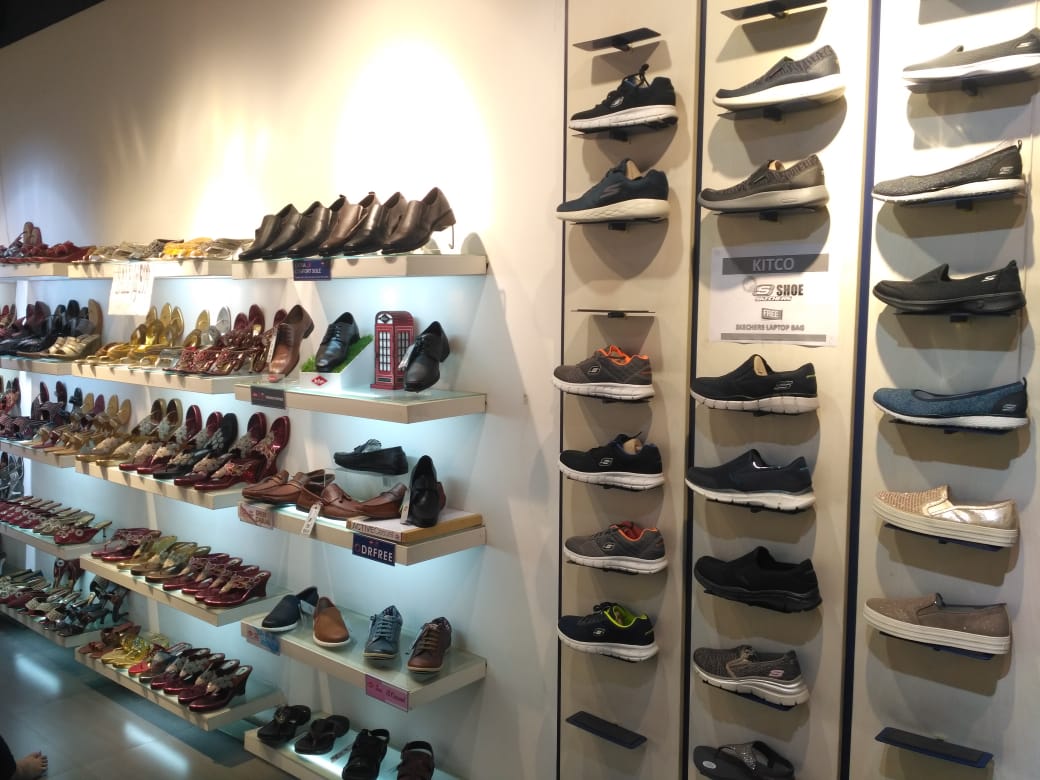 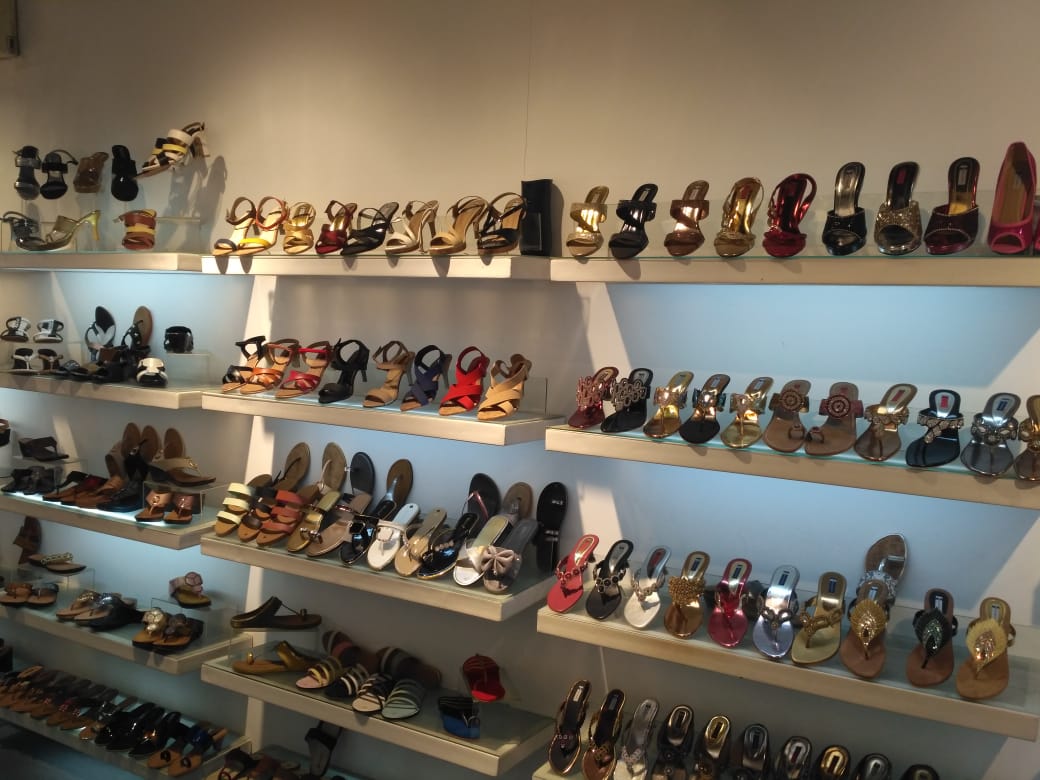 IMPHAL
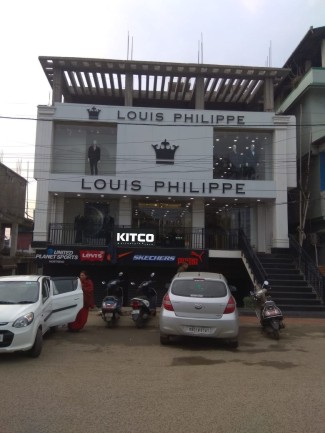 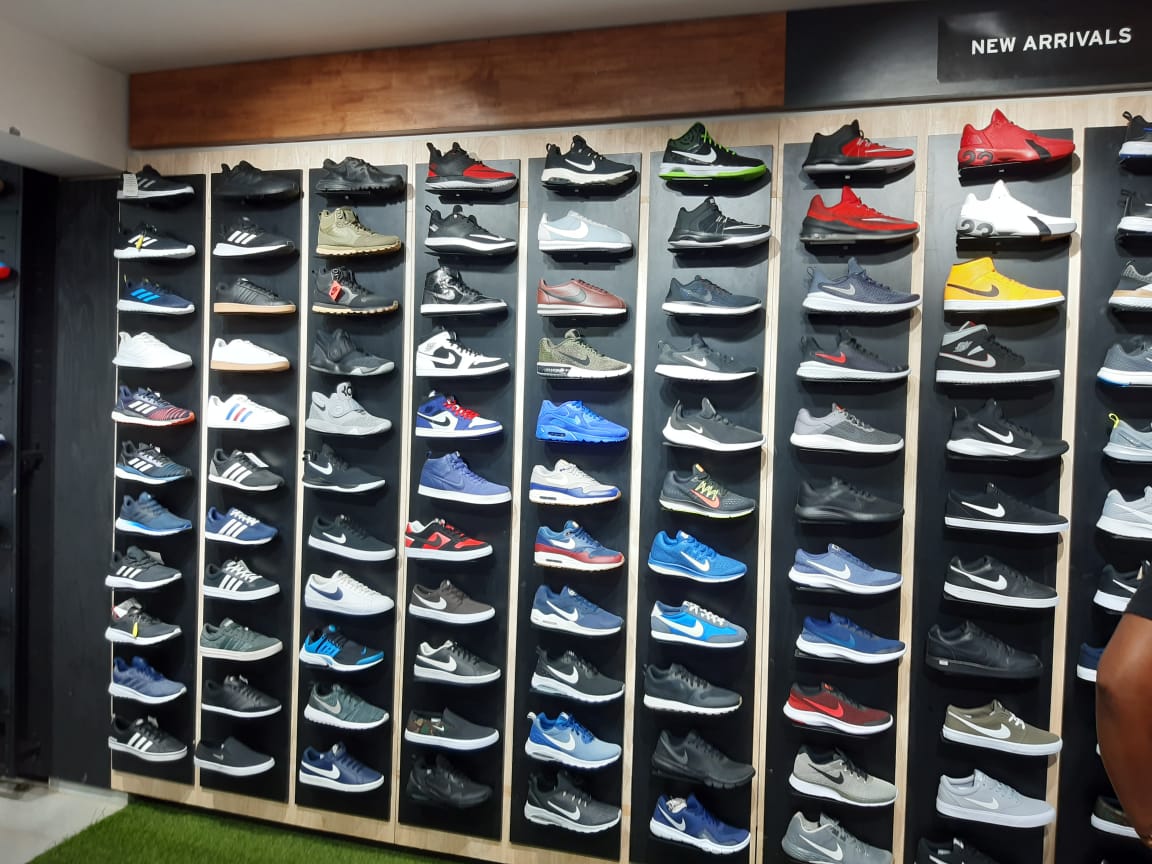 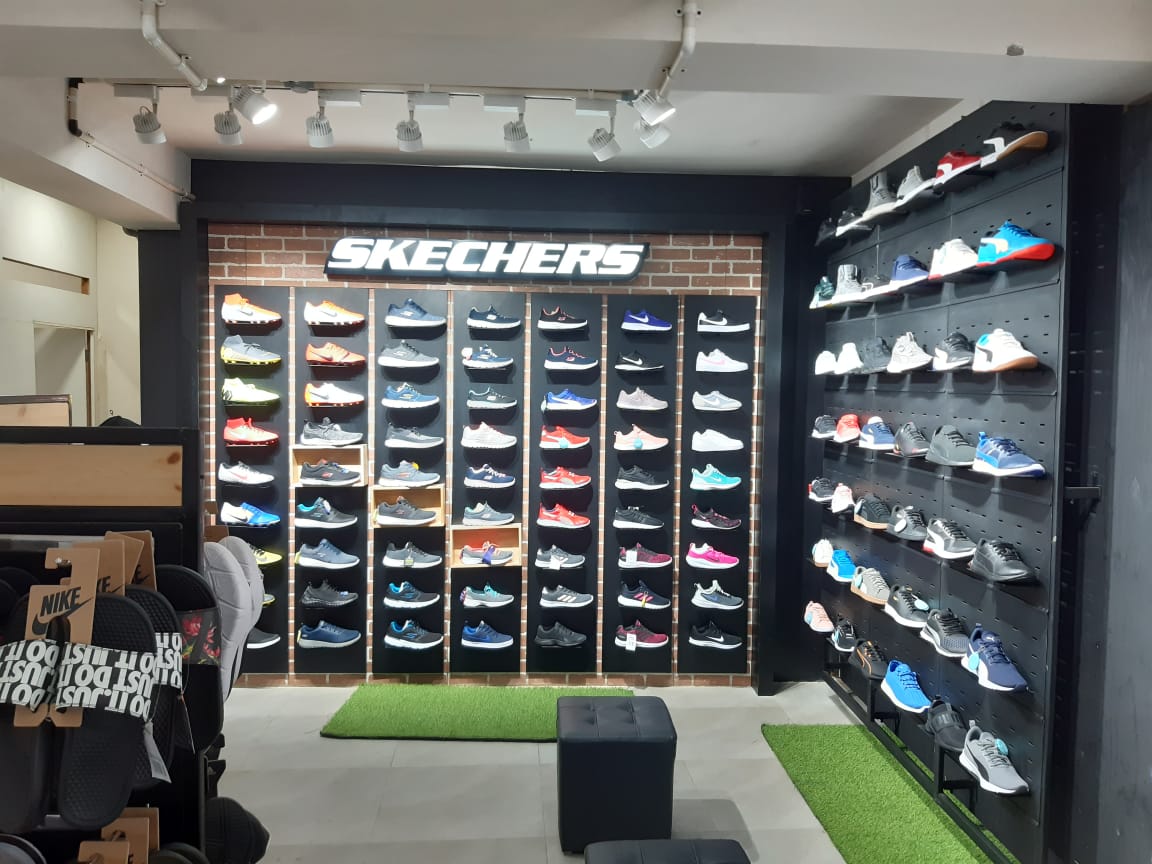 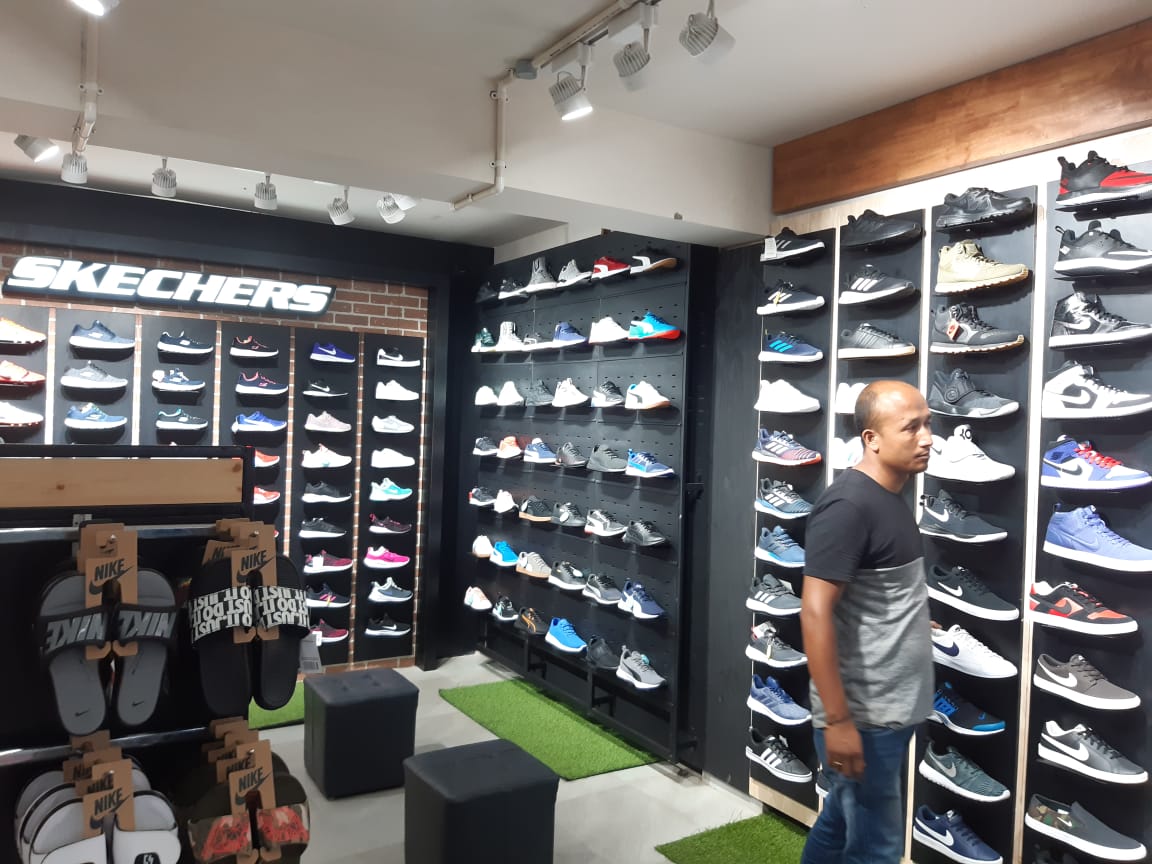 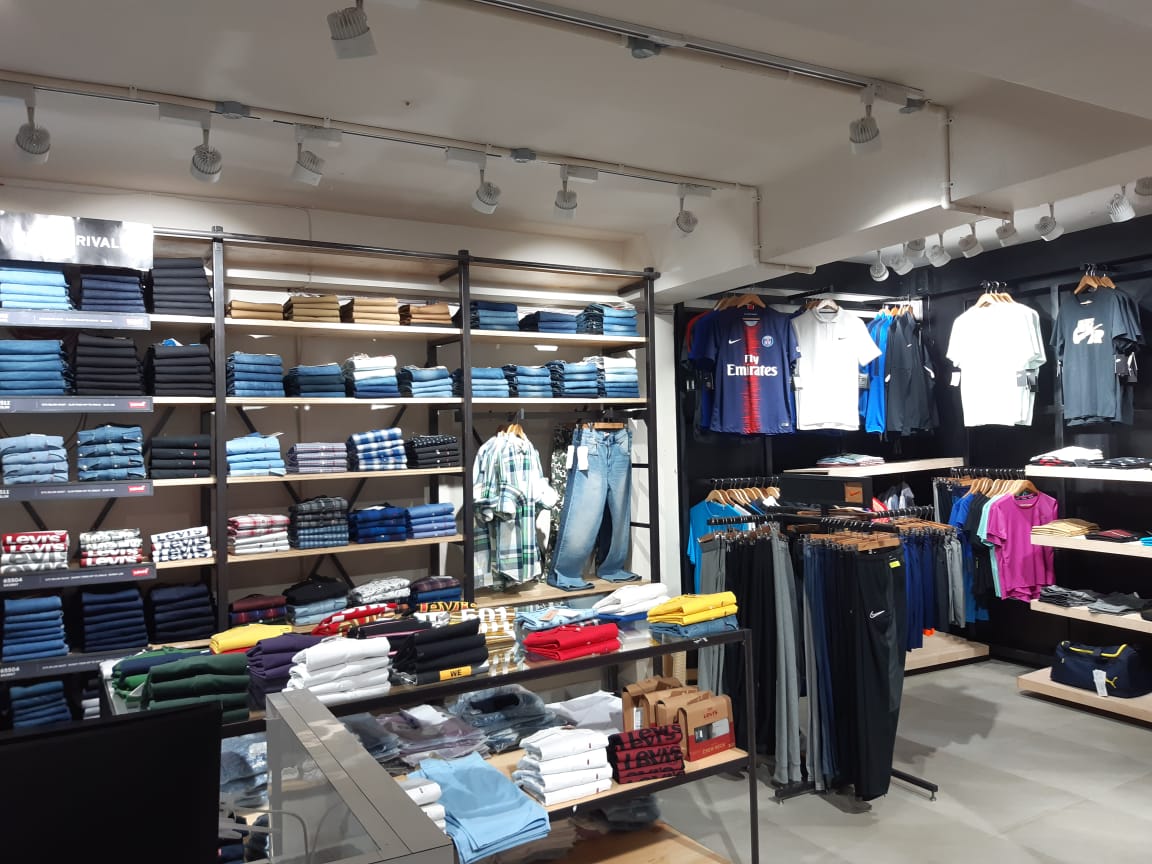 AIZAWL
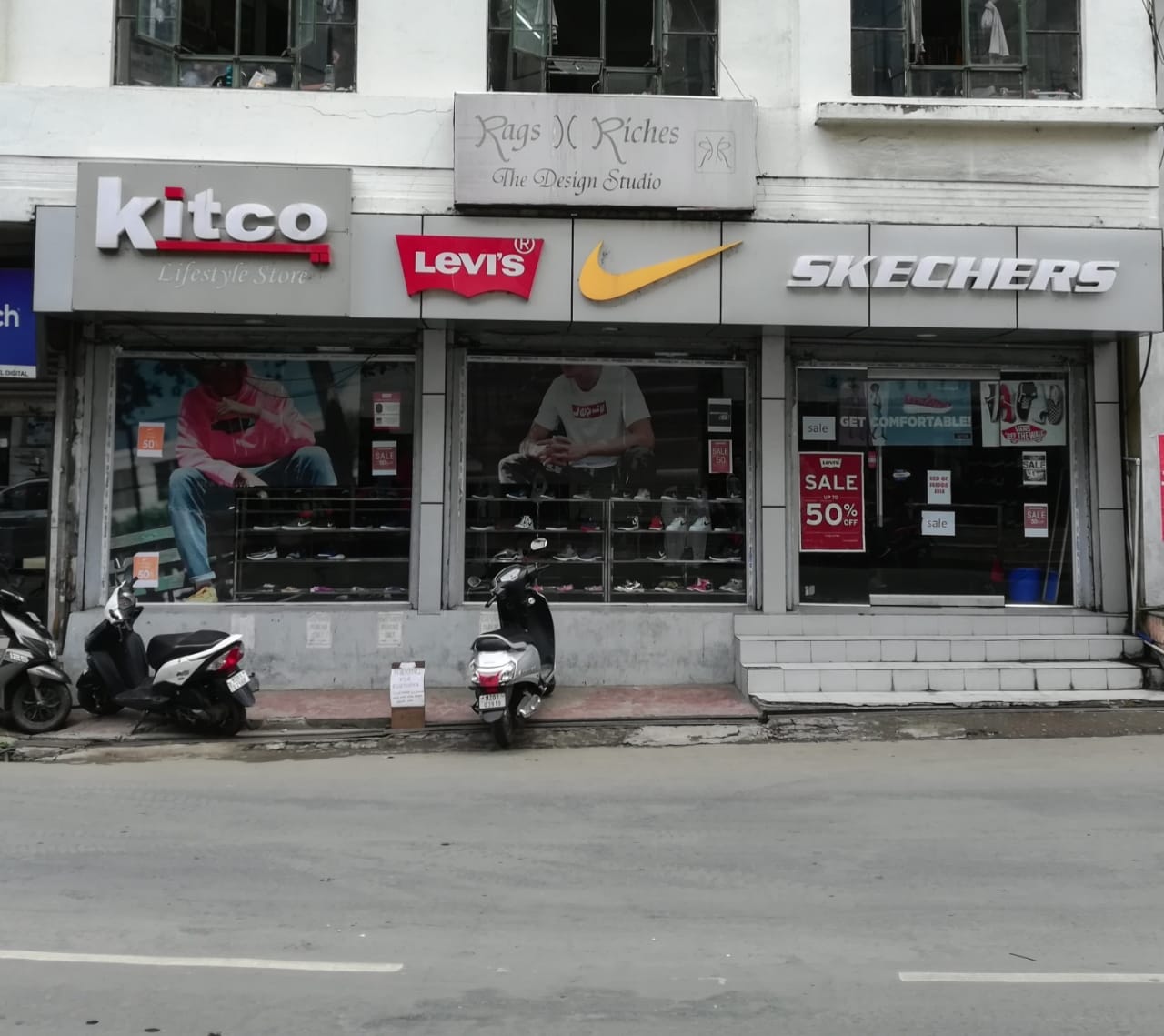 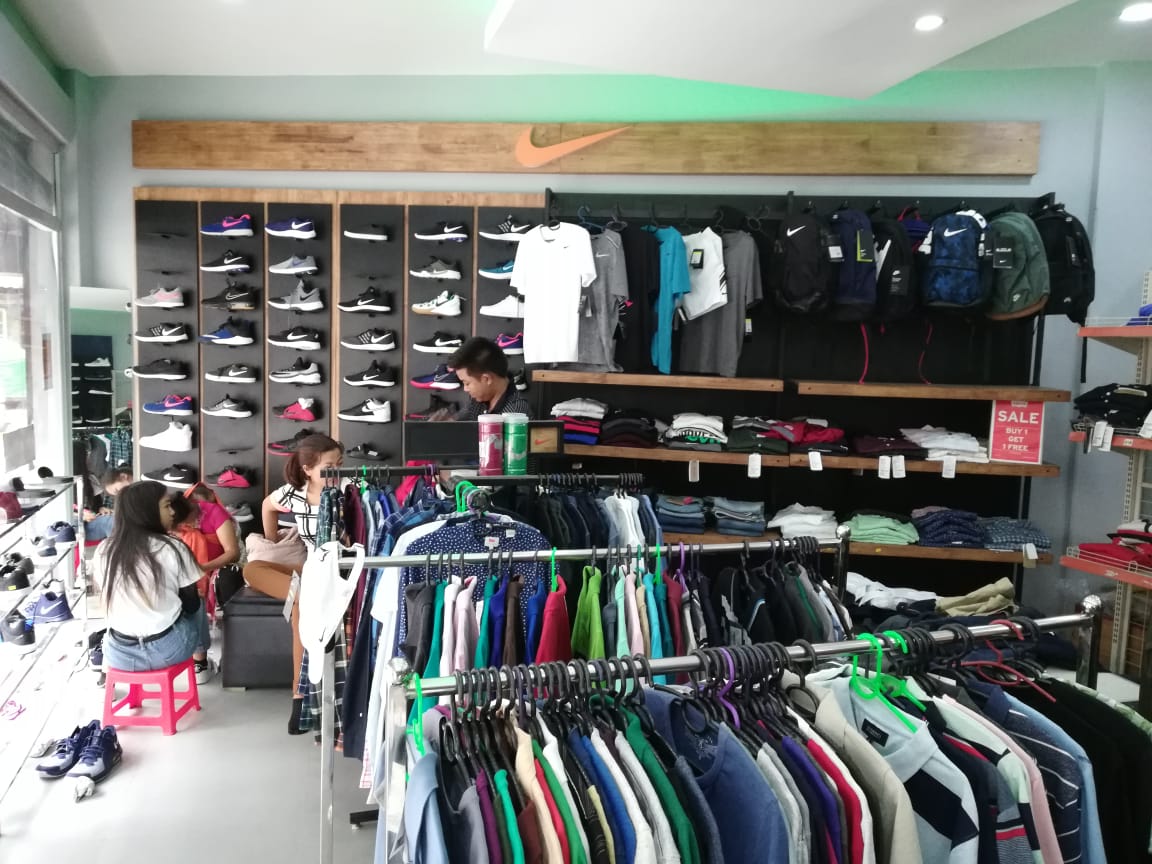 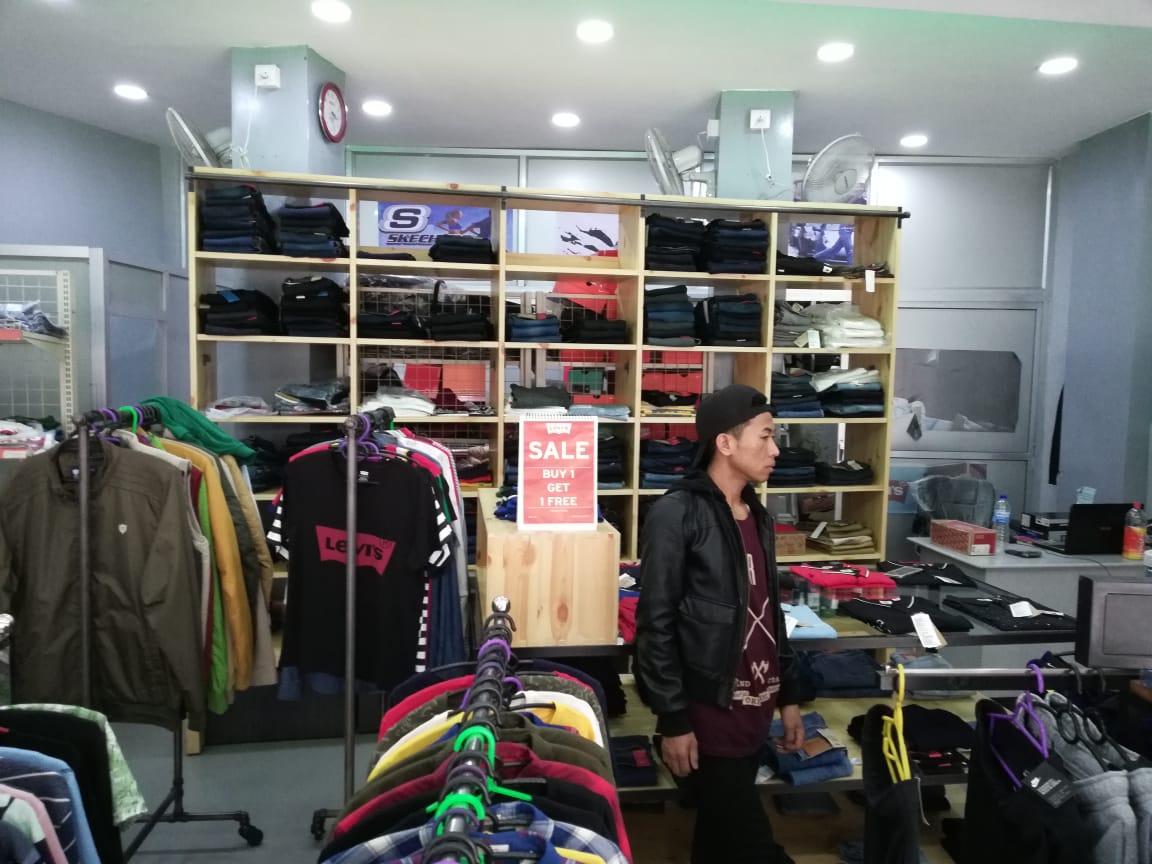 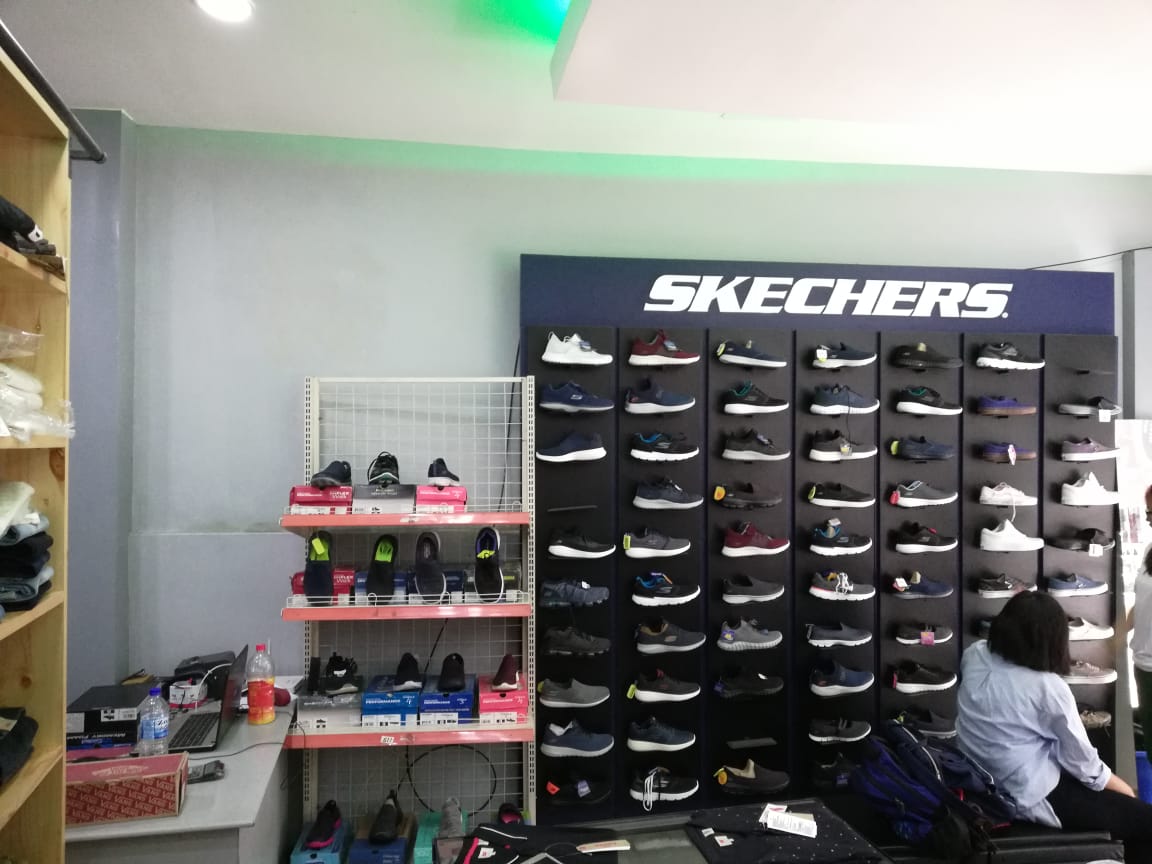 DUMKA
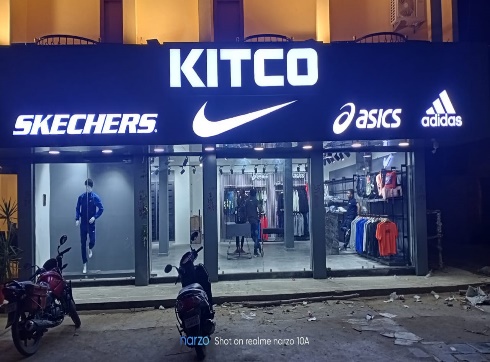 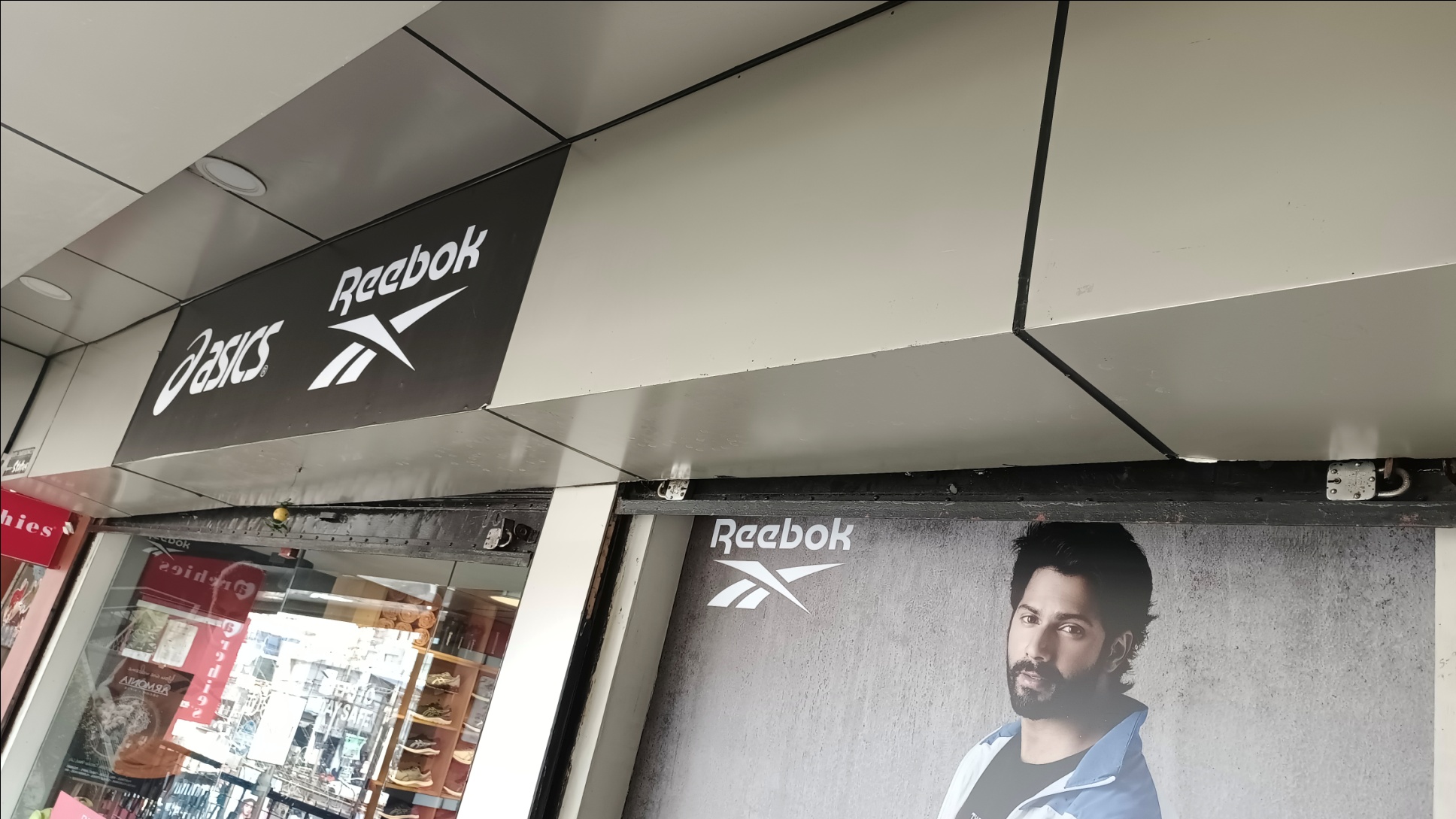 Ranchi – GEL Church
City Centre Mall Silliguri
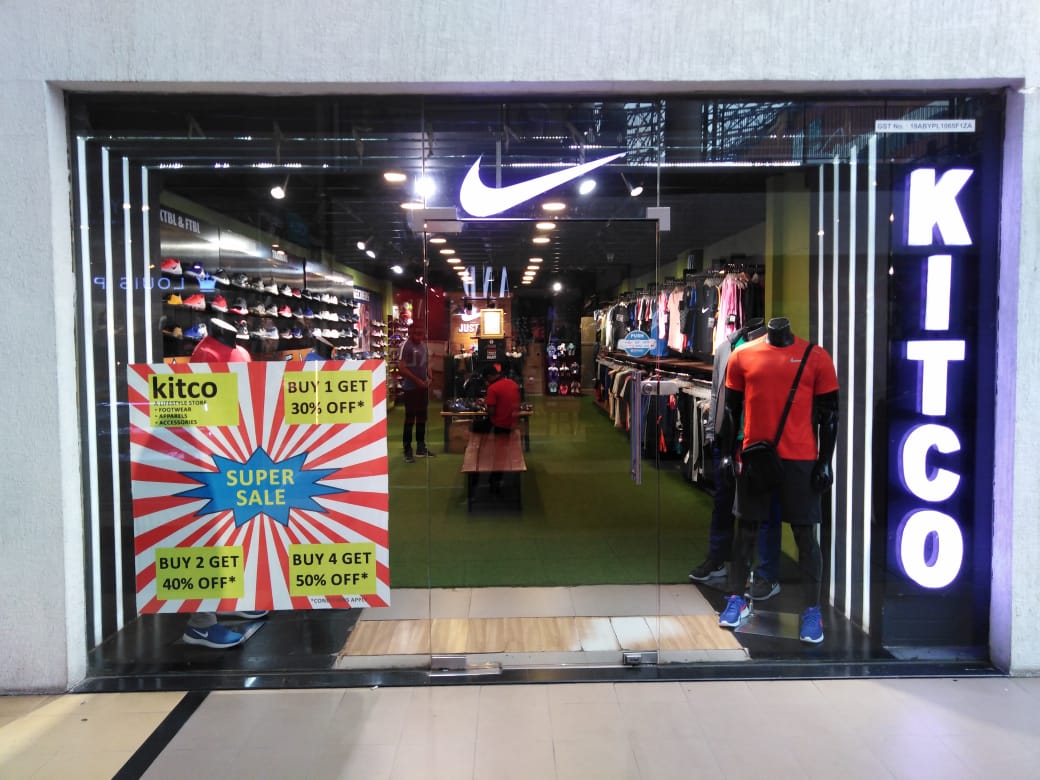 KITCO – LINDSAY STREET KOLKATA
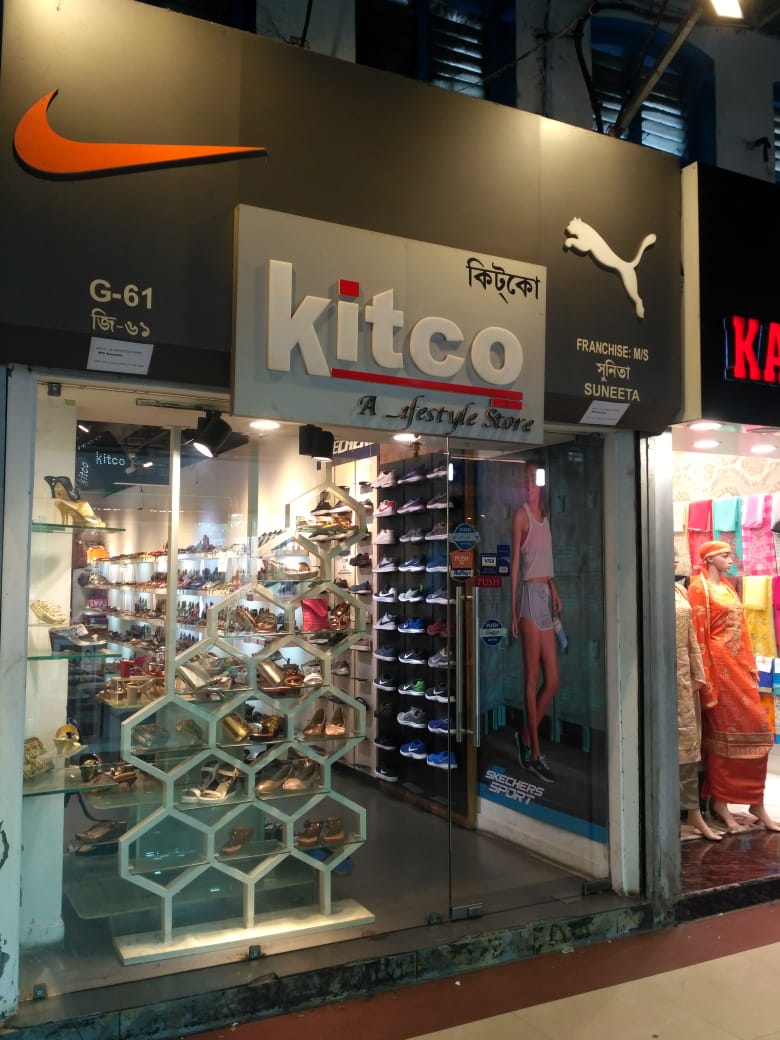 KITCO City Centre Guwahati
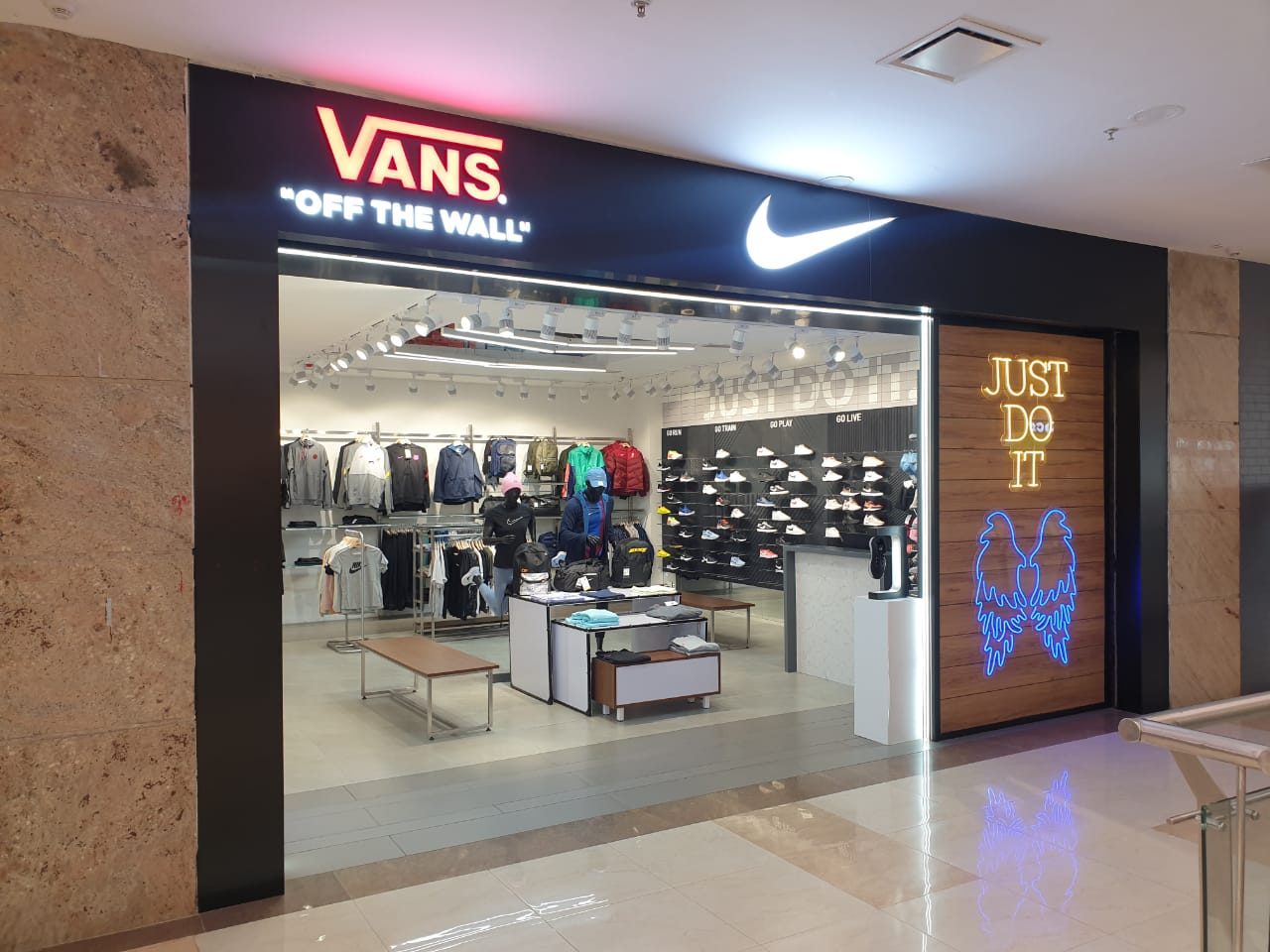 KITCO City Centre Guwahati
KITCO ABC Plaza-Guwahati
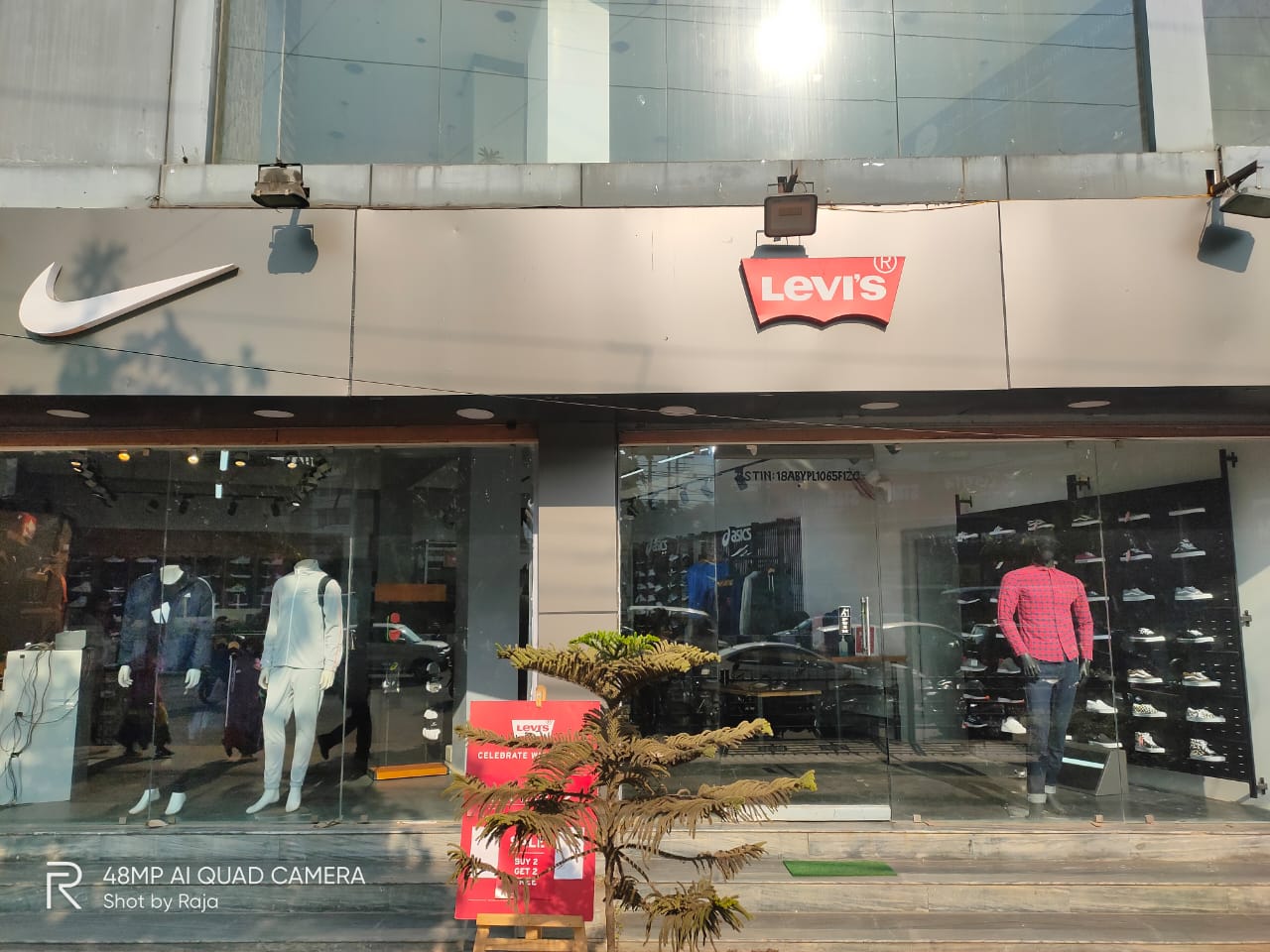 KITCO Naharlagun
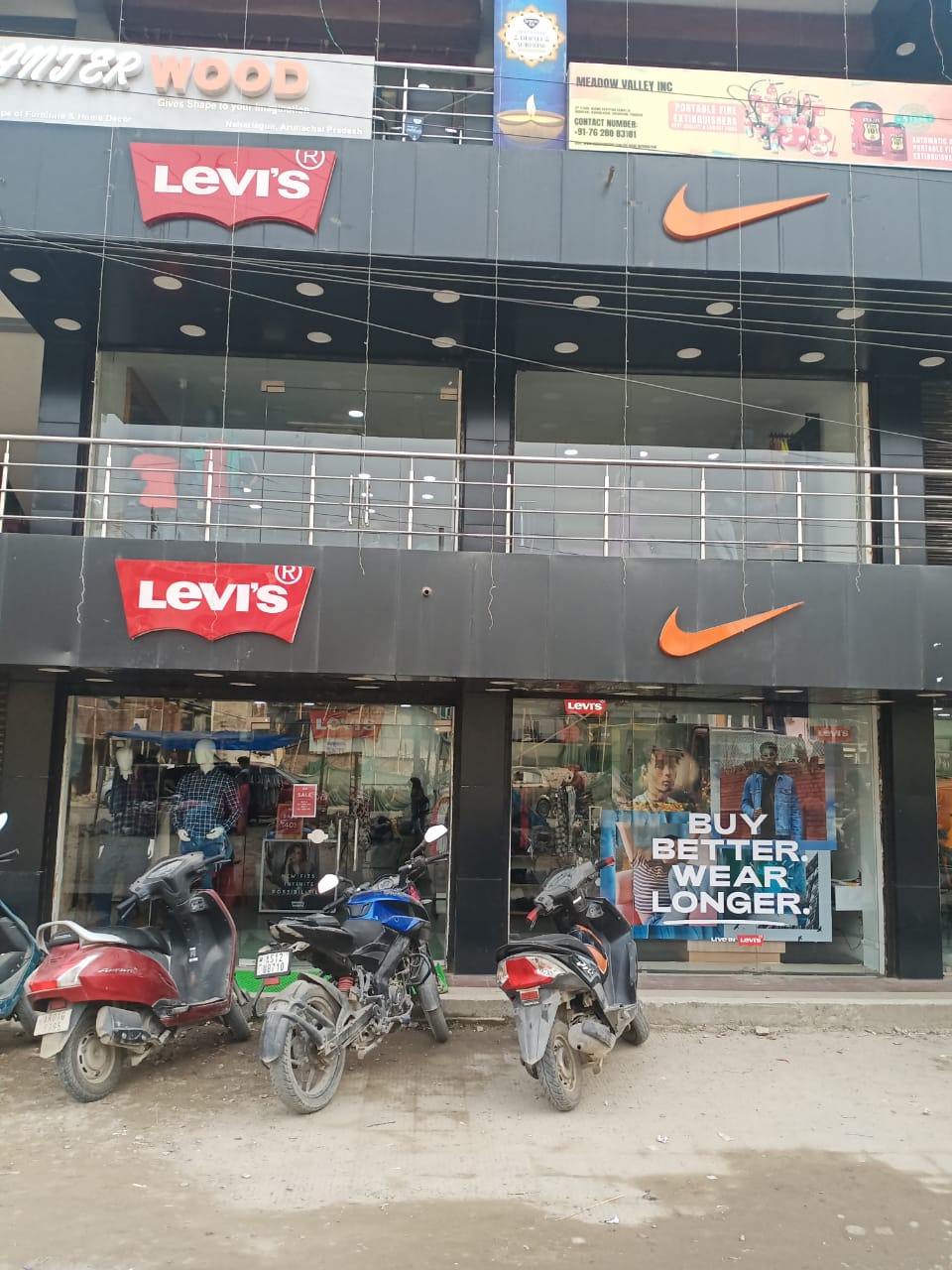 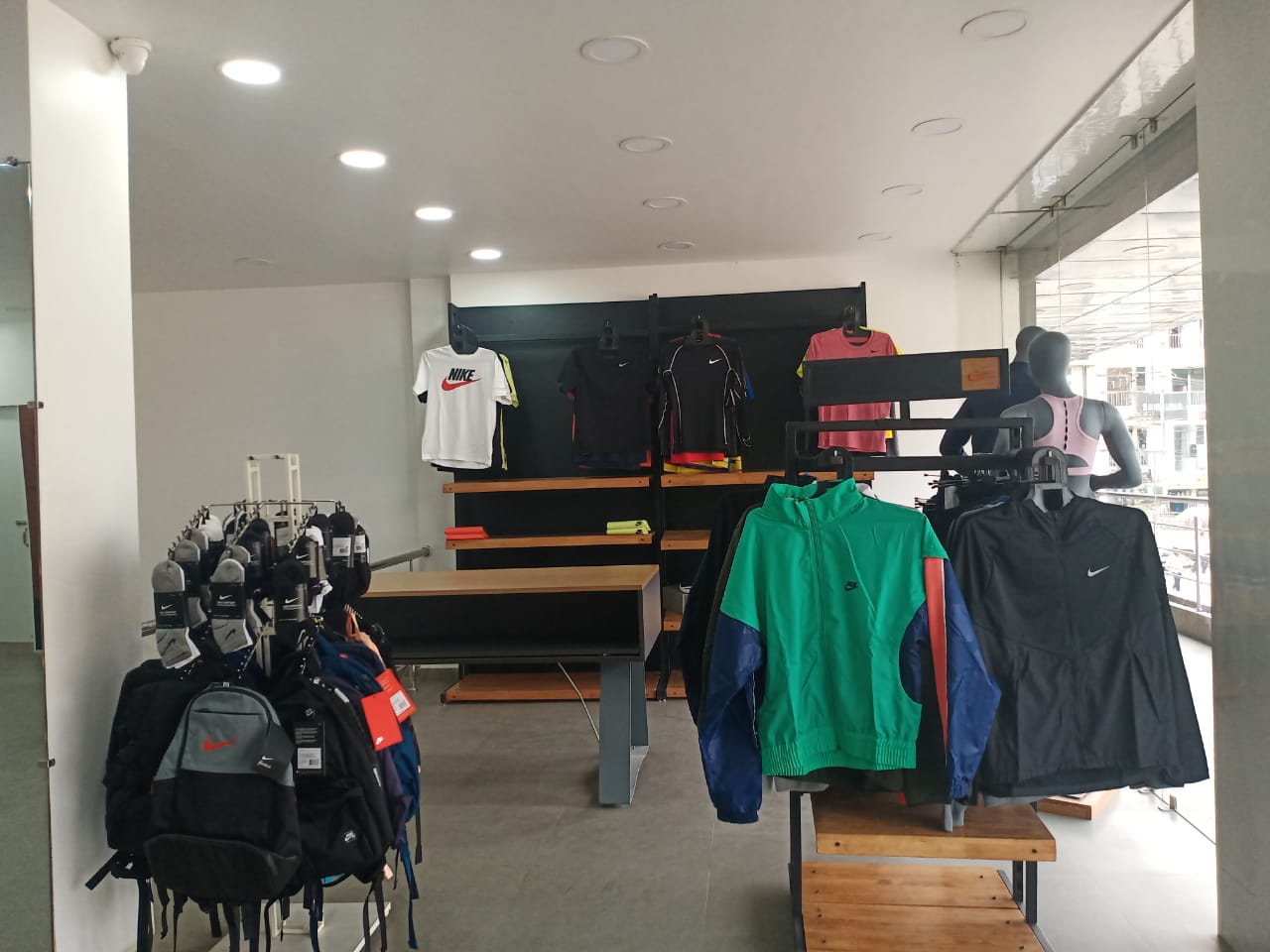 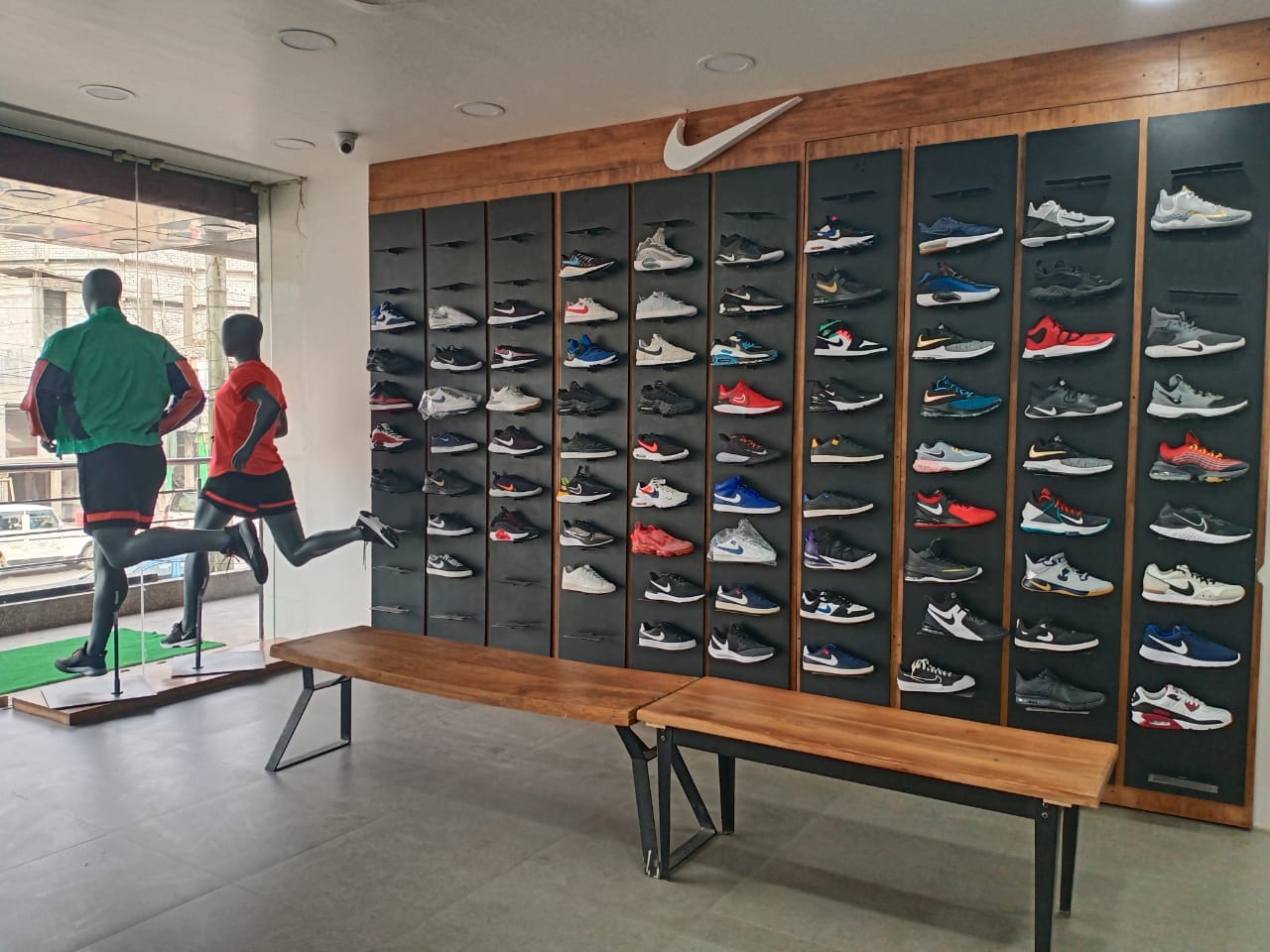 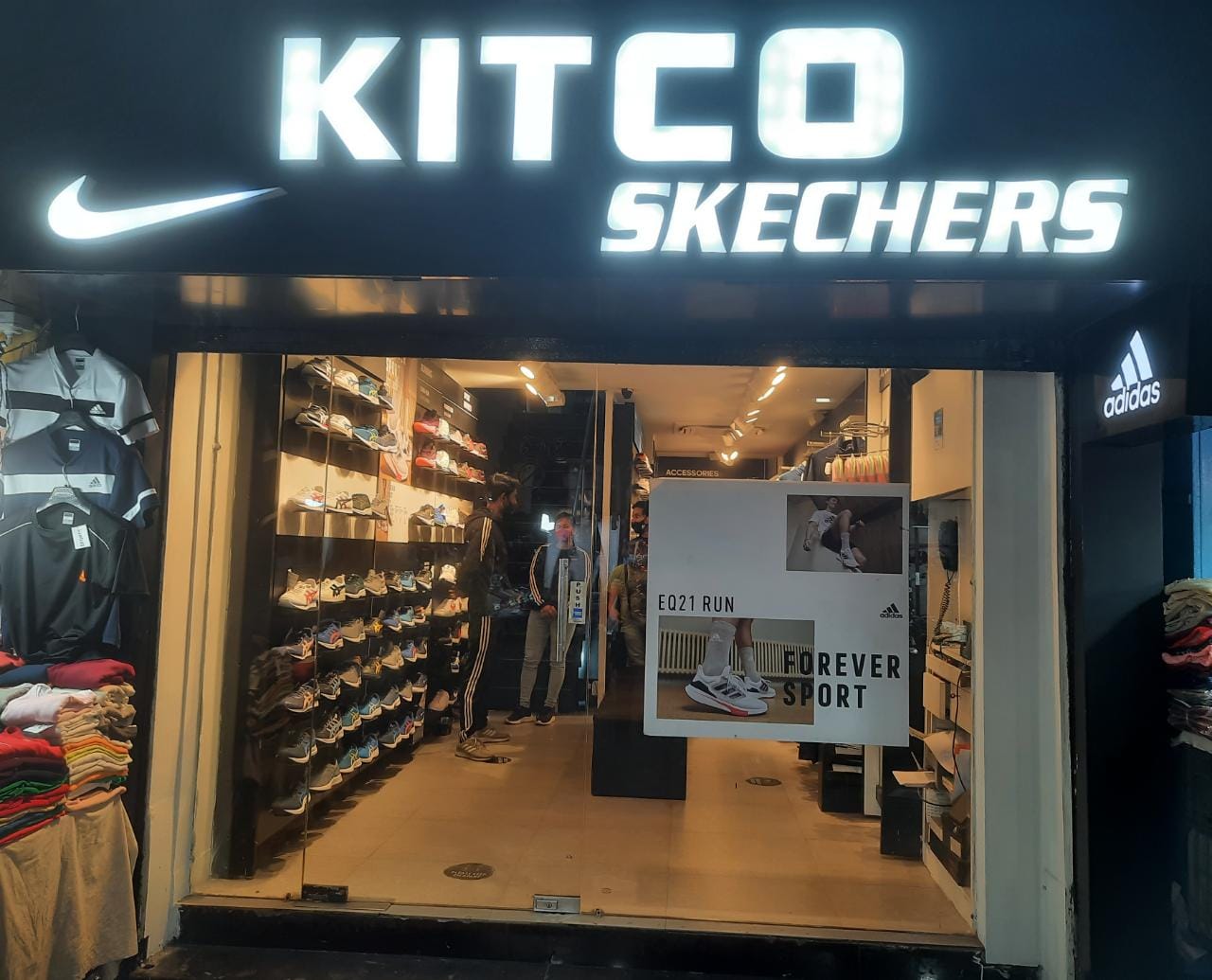 KITCO Grand Hotel, Kolkata
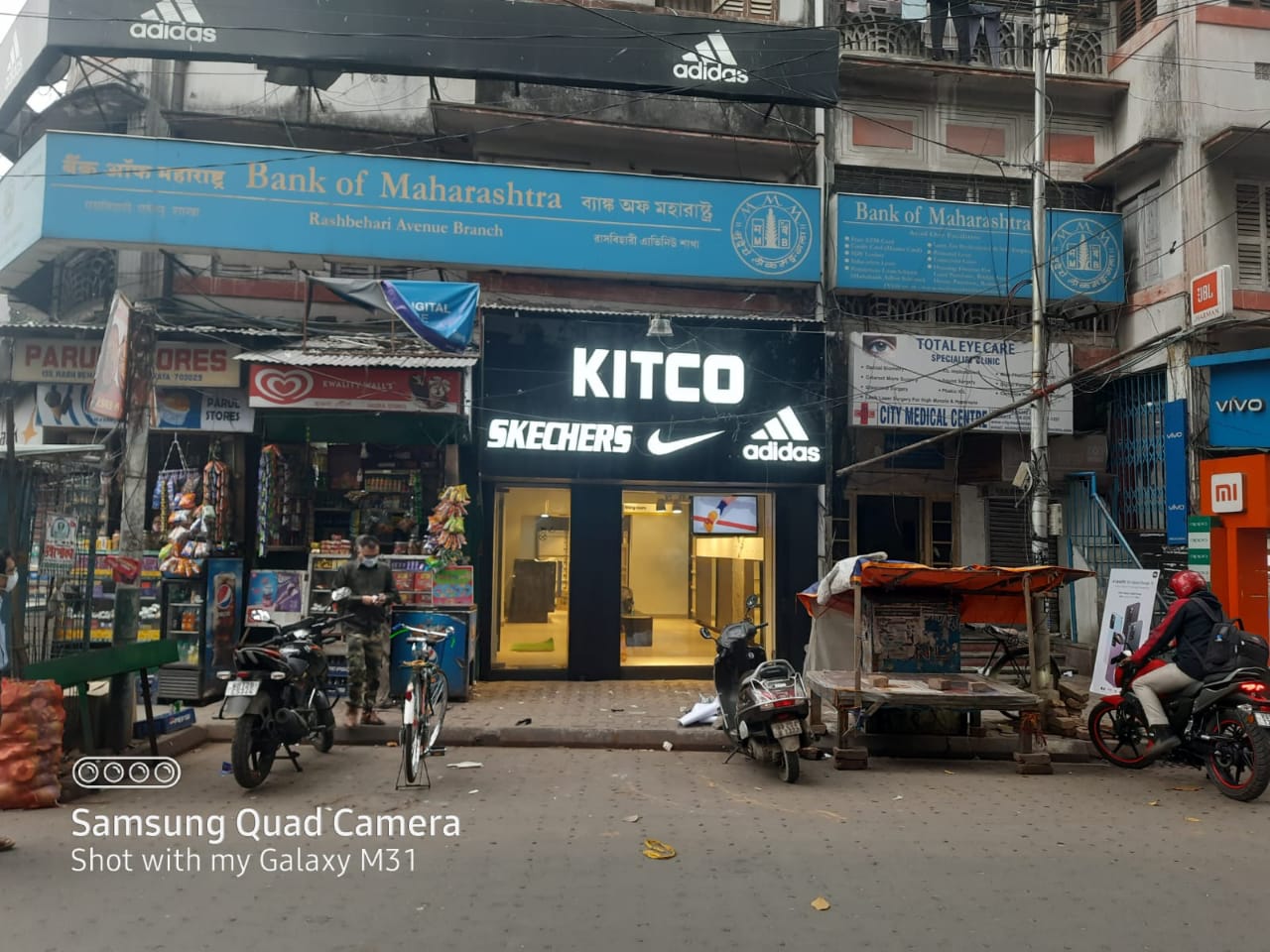 KITCO Gariahat Hotel, Kolkata
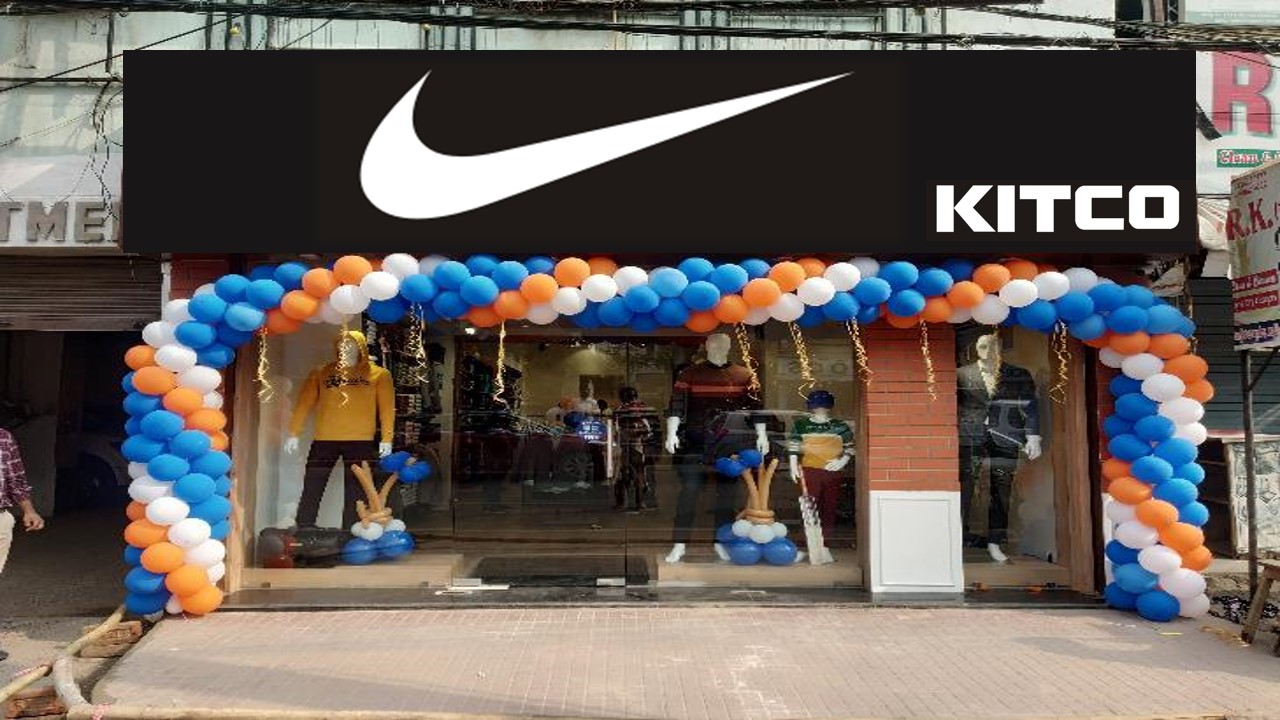 Frazer Road Patna  – NIKE by KITCO
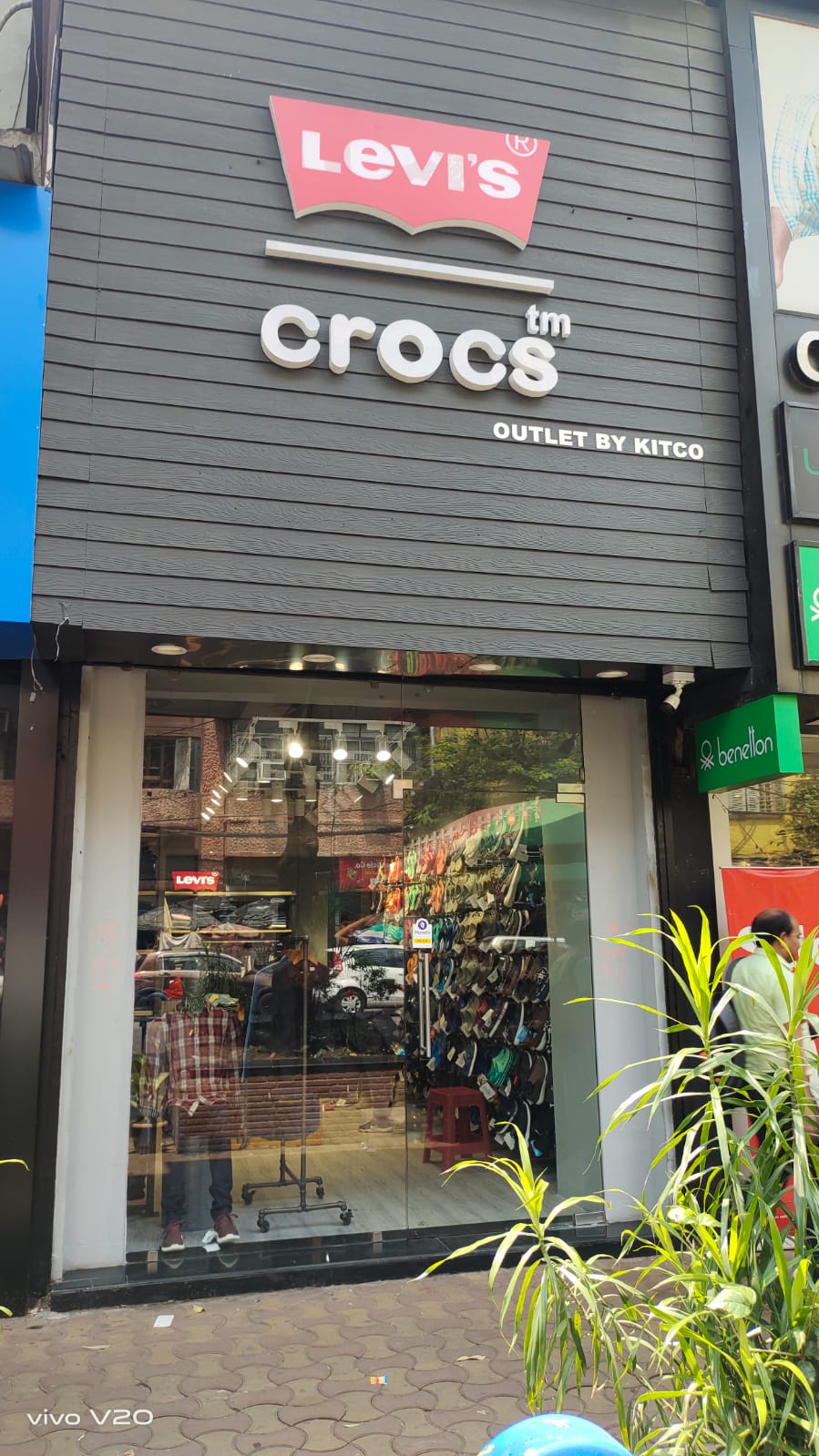 Bi-Brand Stores by KITCO
Bentinck Street Kolkata
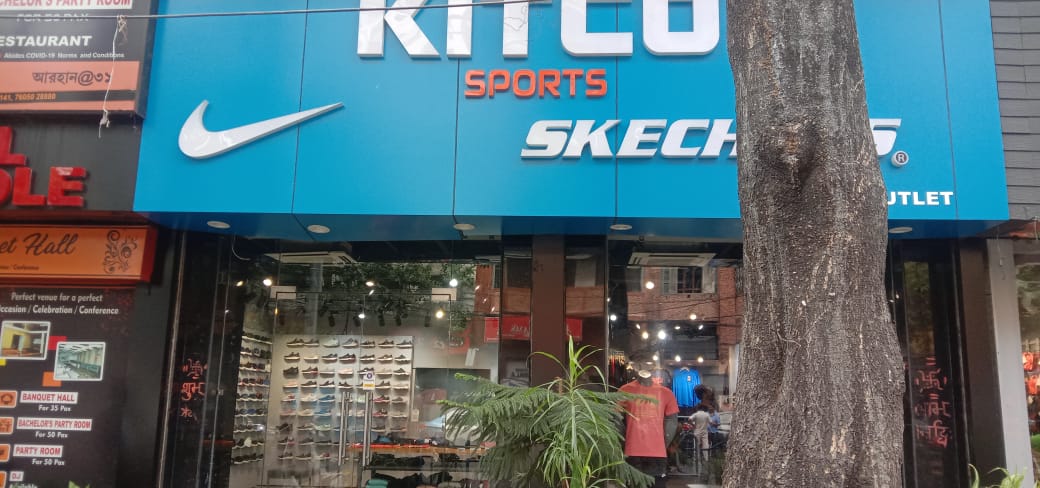 City Centre – Patna – Nike Store
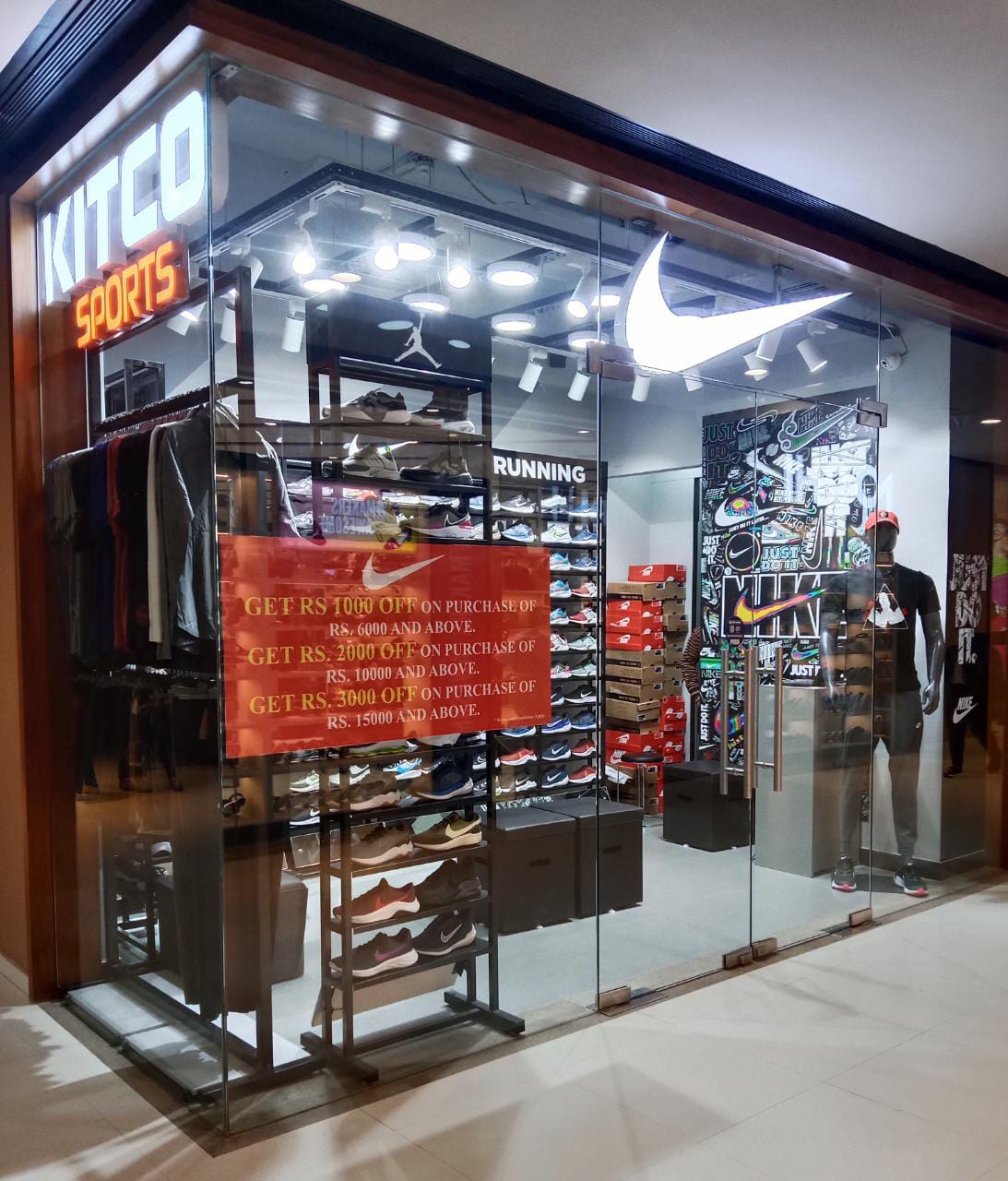 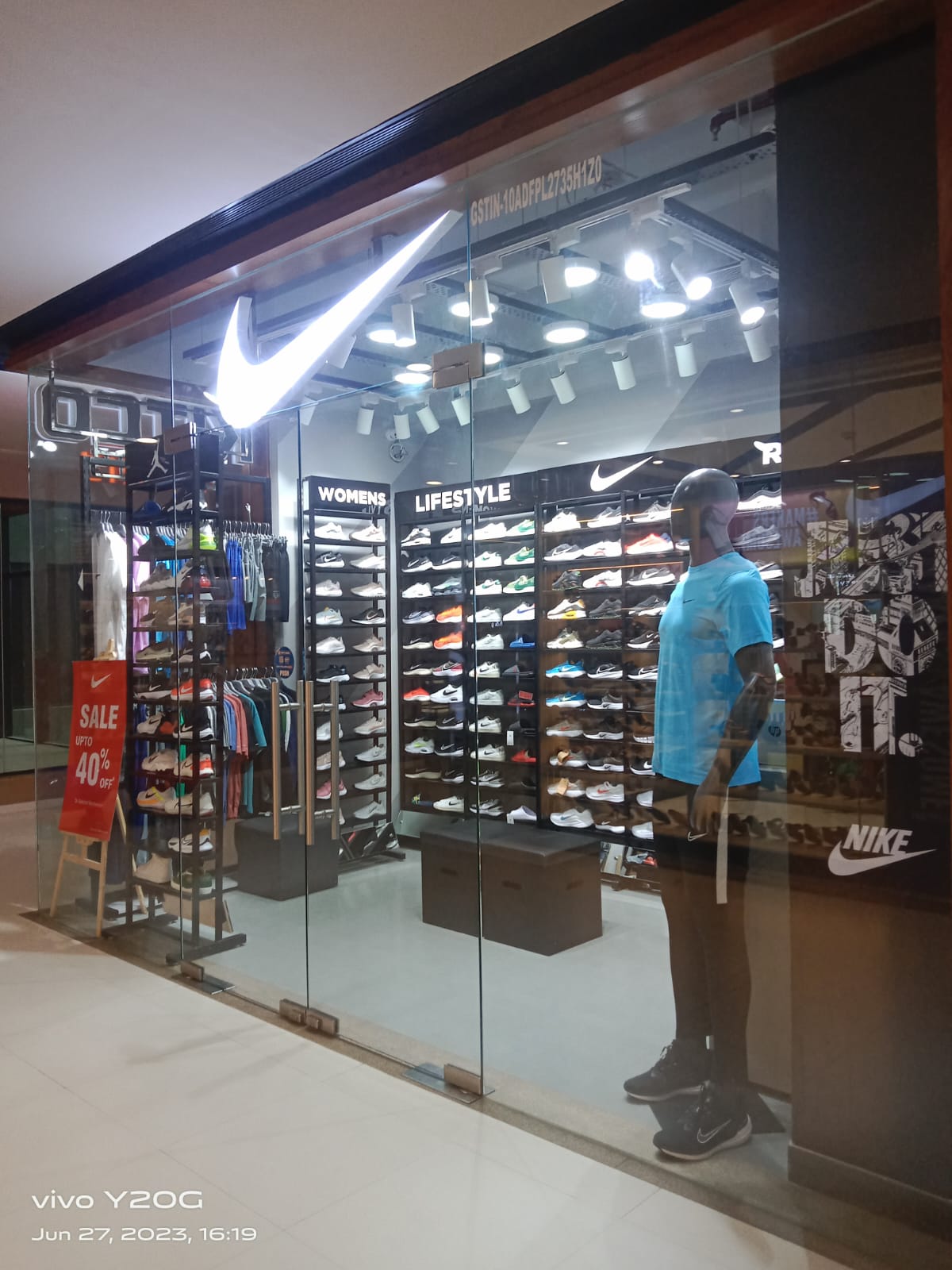 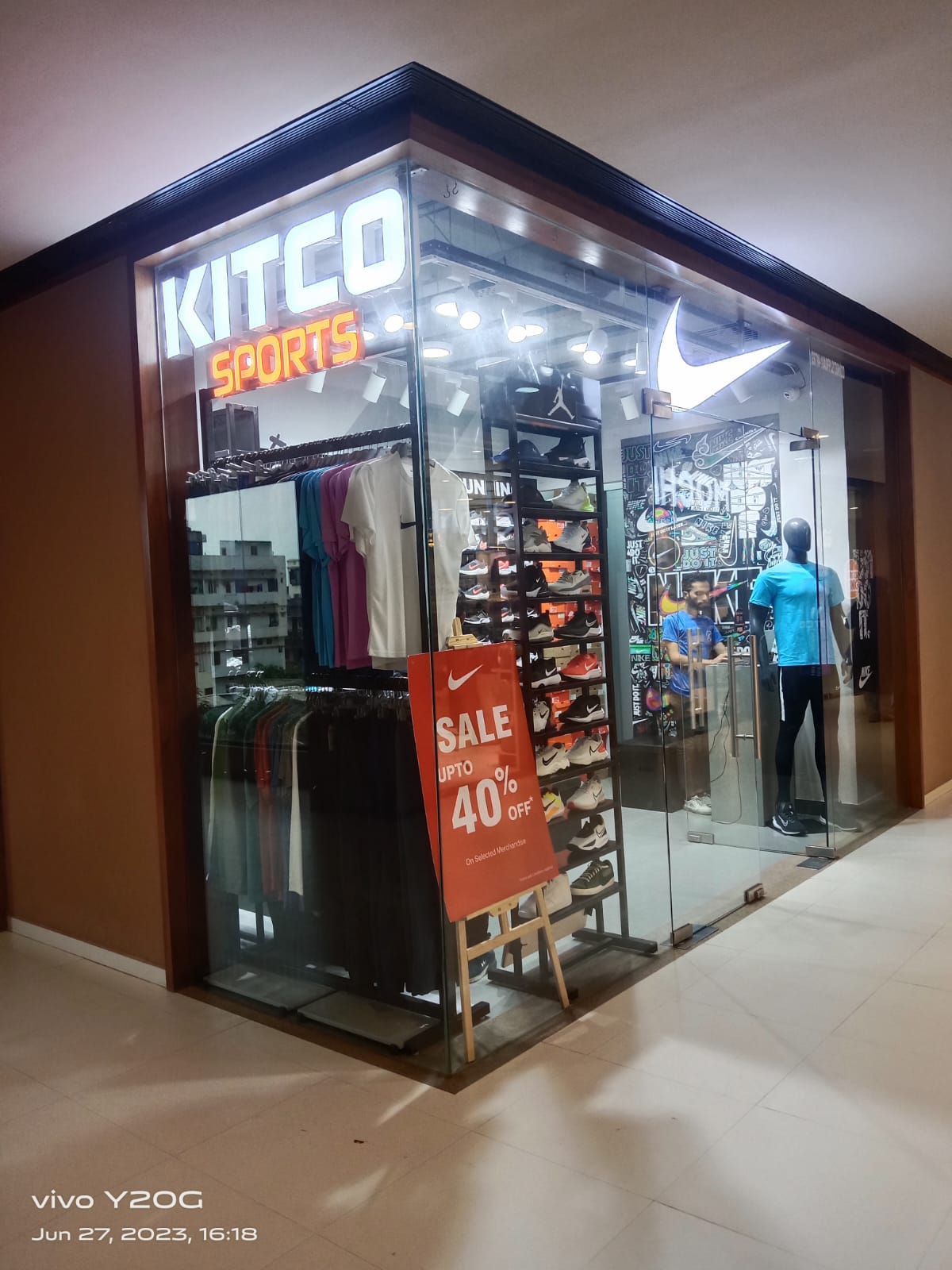 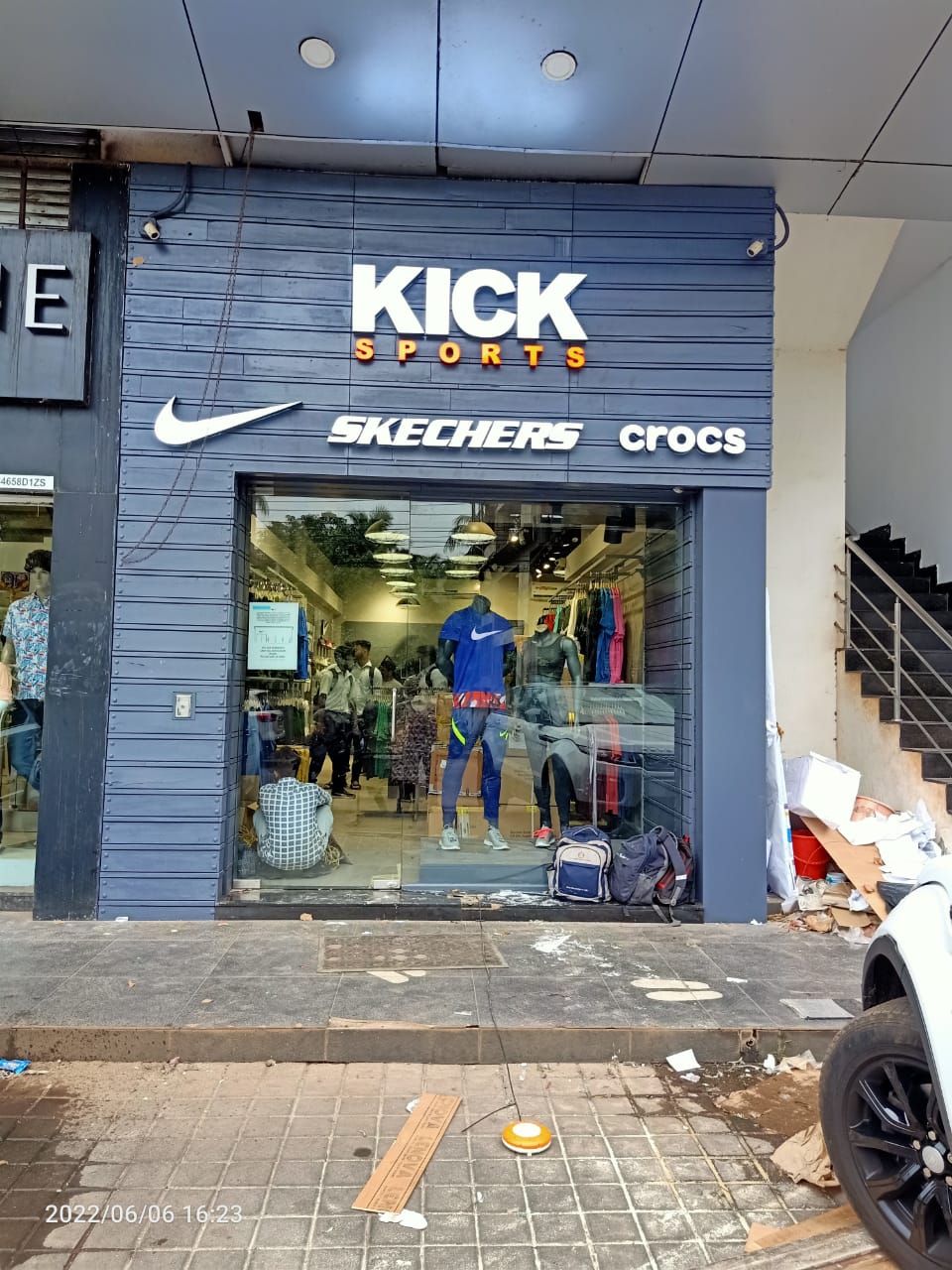 Raipur – KICK SPORTS
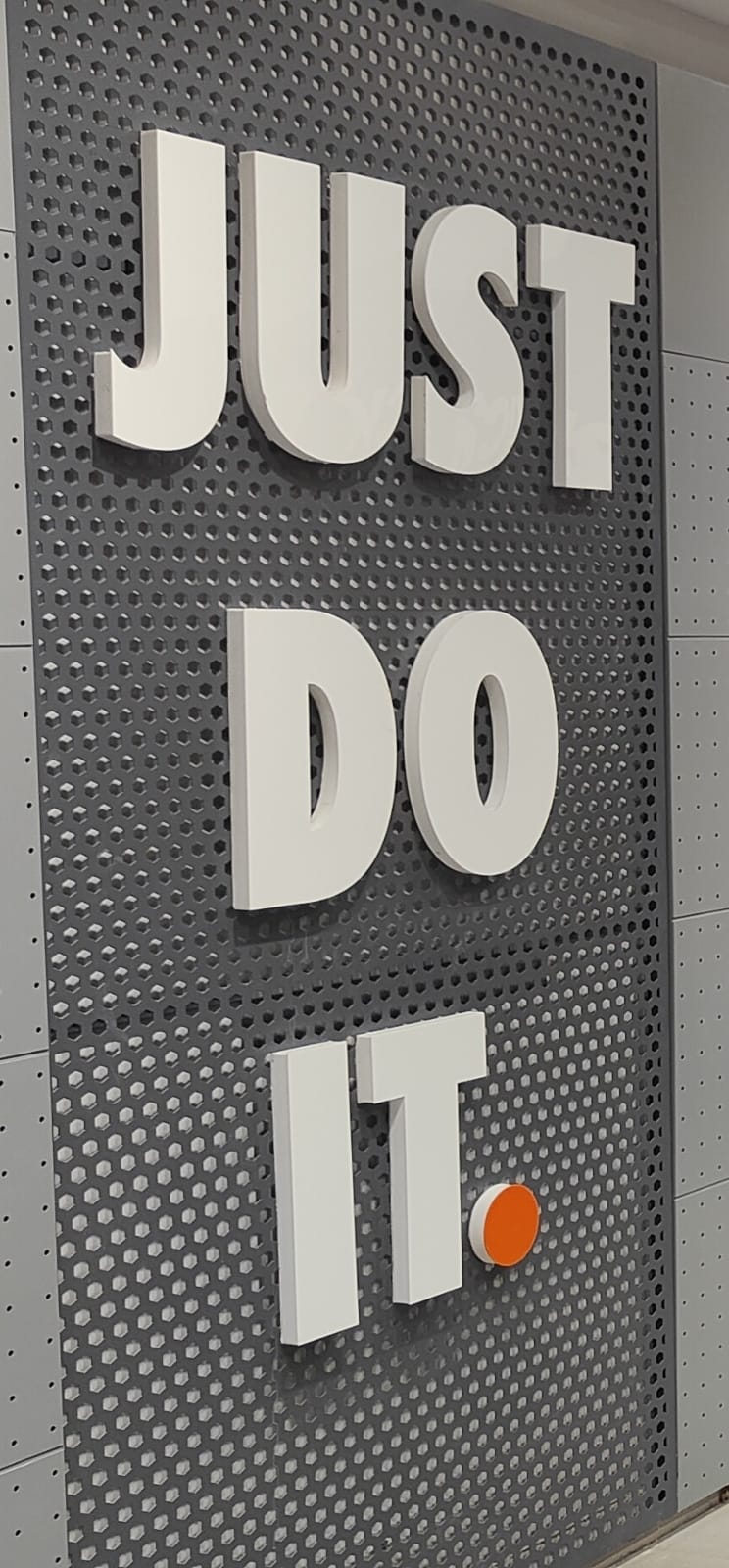 Kanchrapara – Bengal – KITCO SPORTS
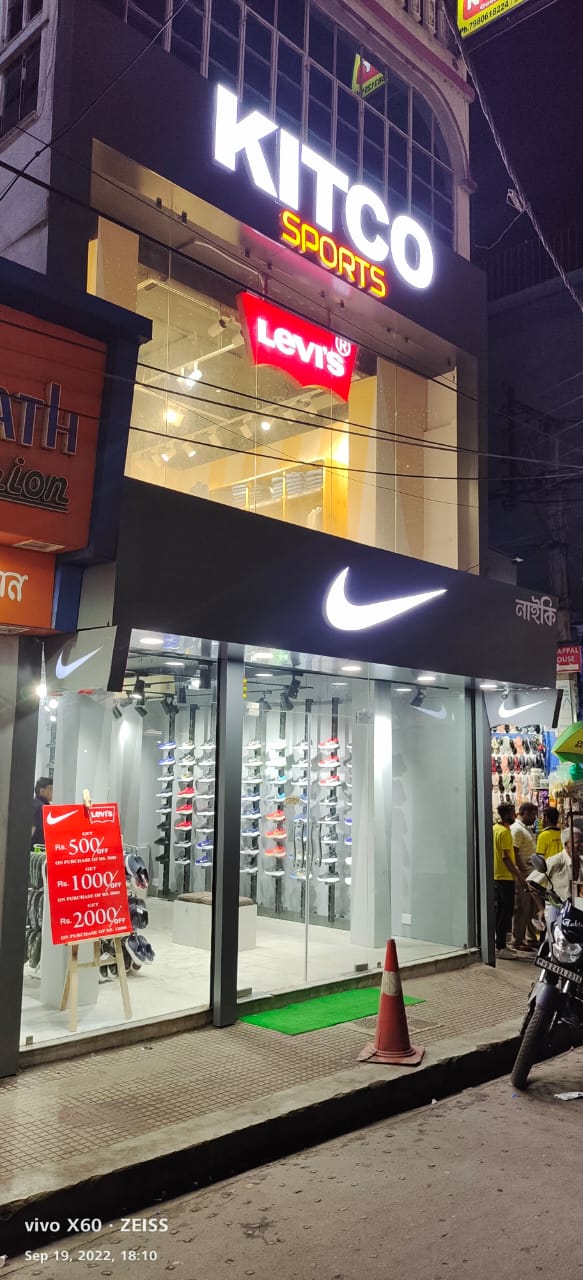 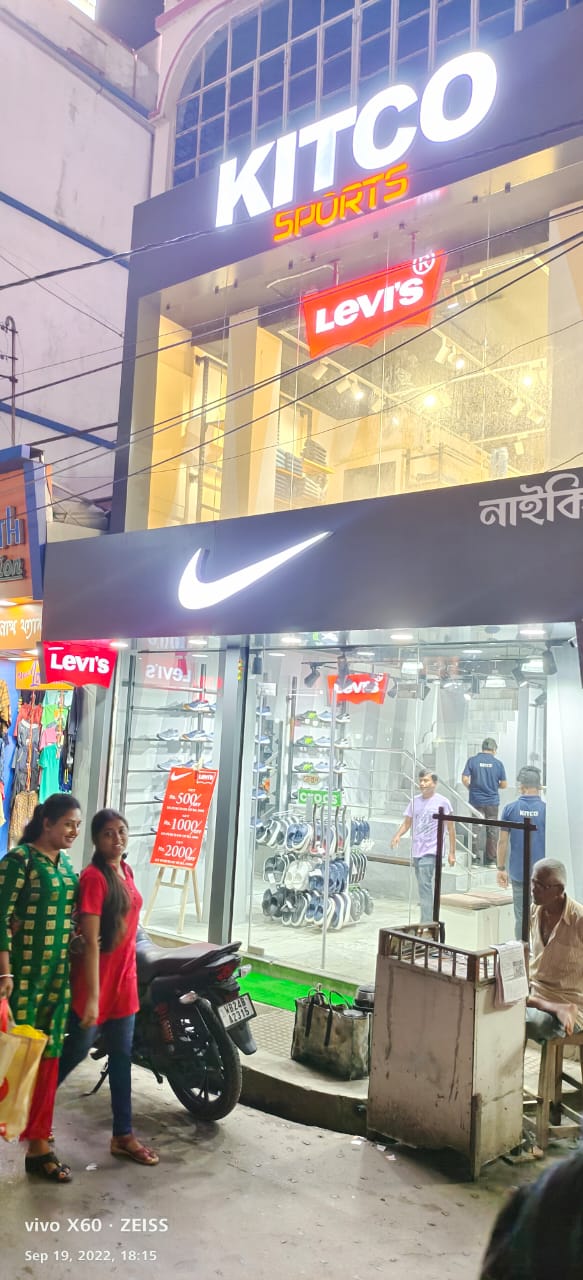 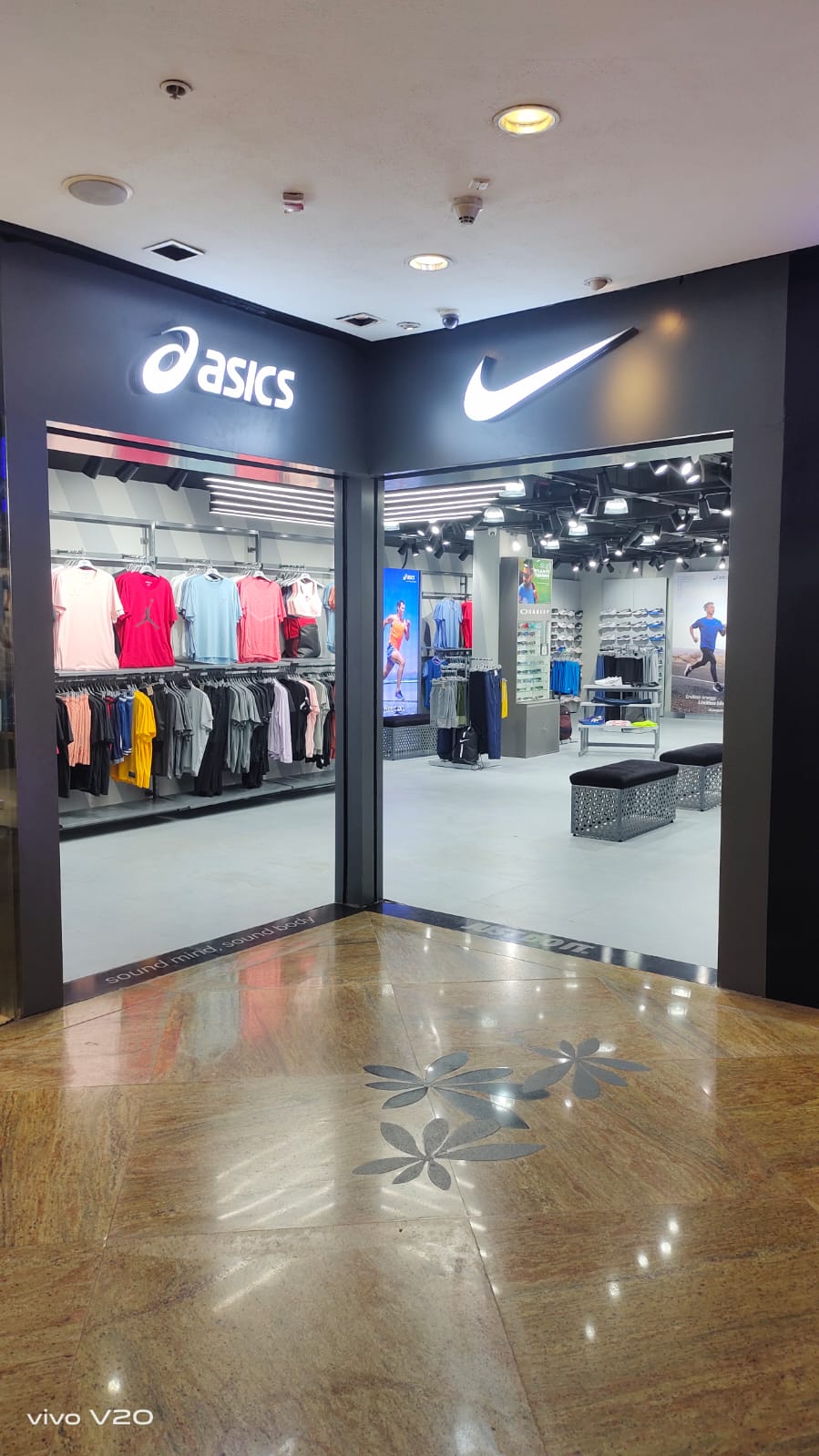 Nike & Asics – Bi Brand Store at Forum Mall, Kolkata
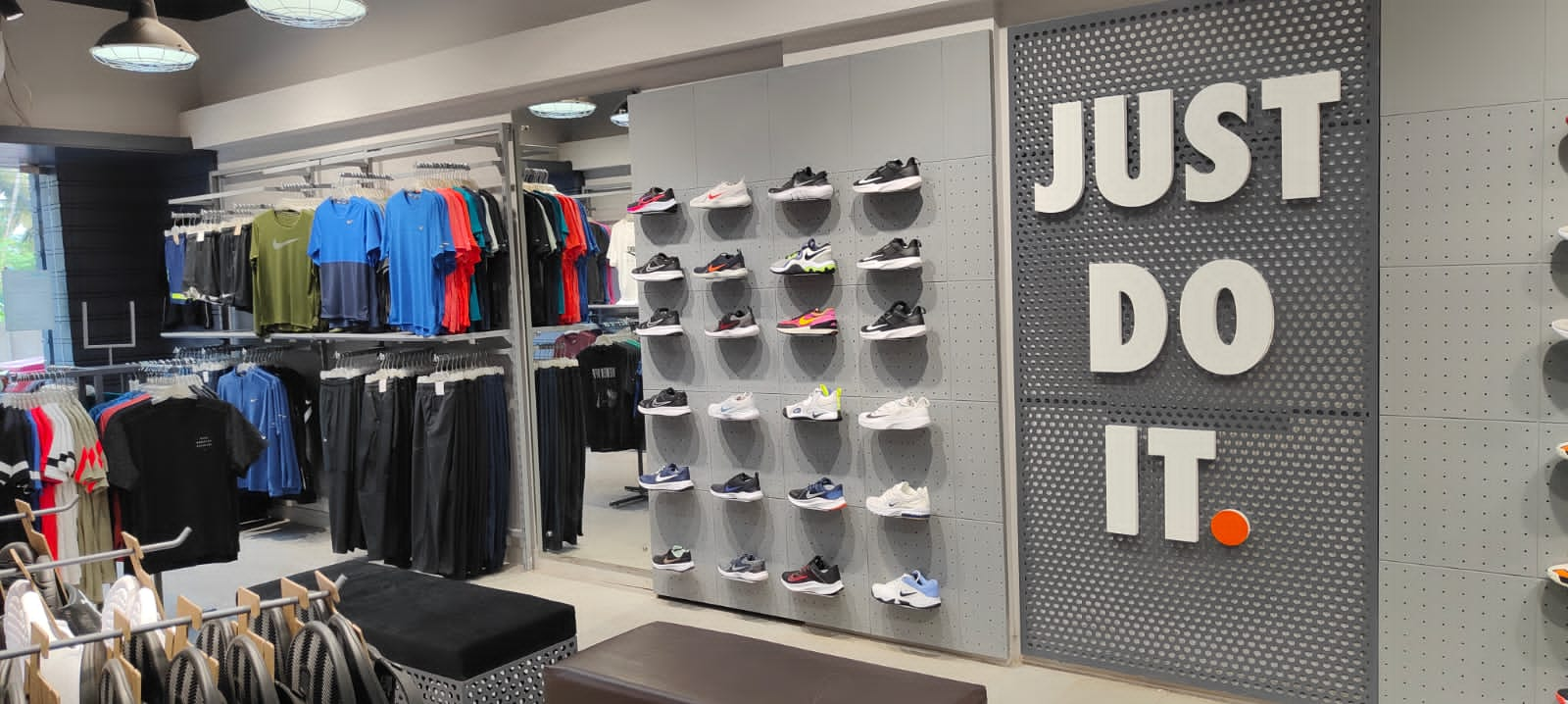 BBSR- Patia-KITCO Store
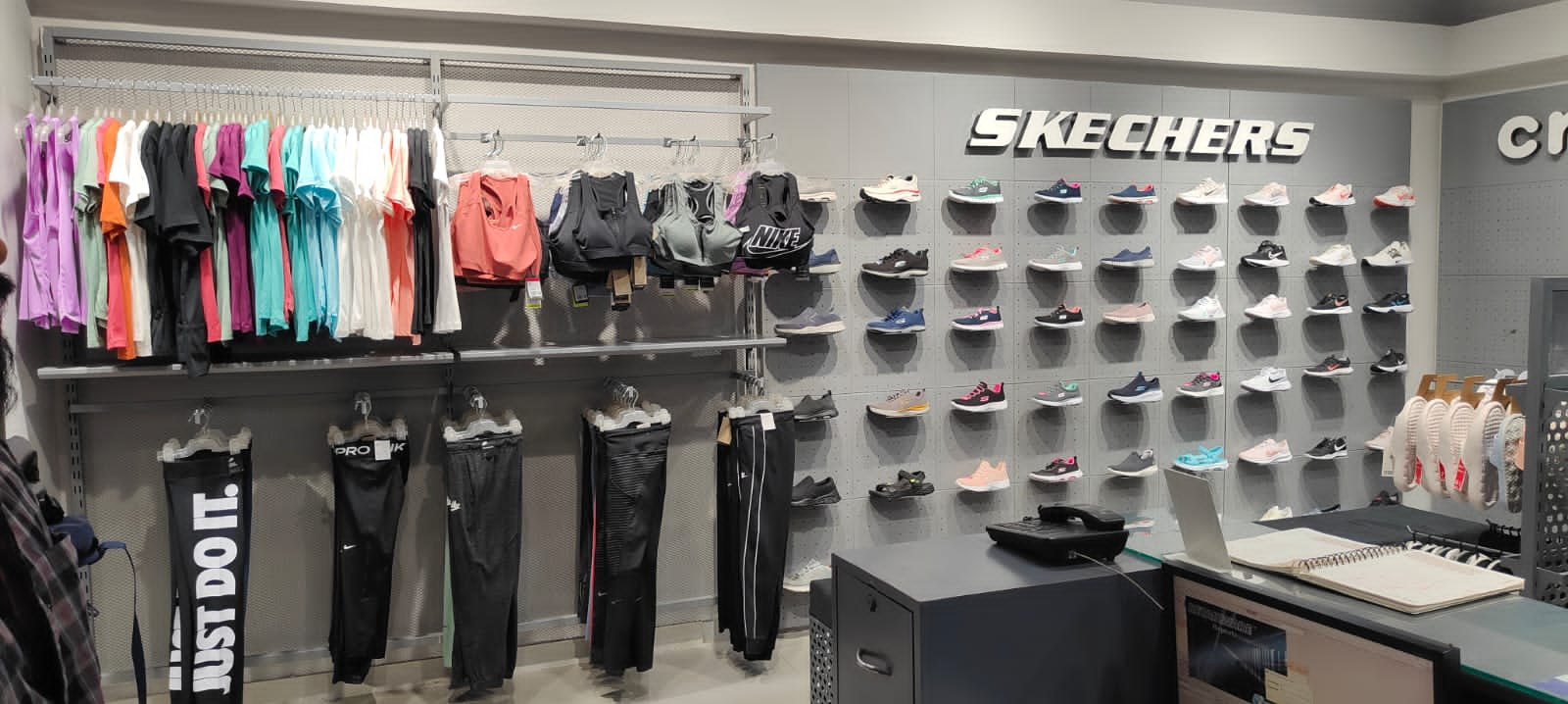 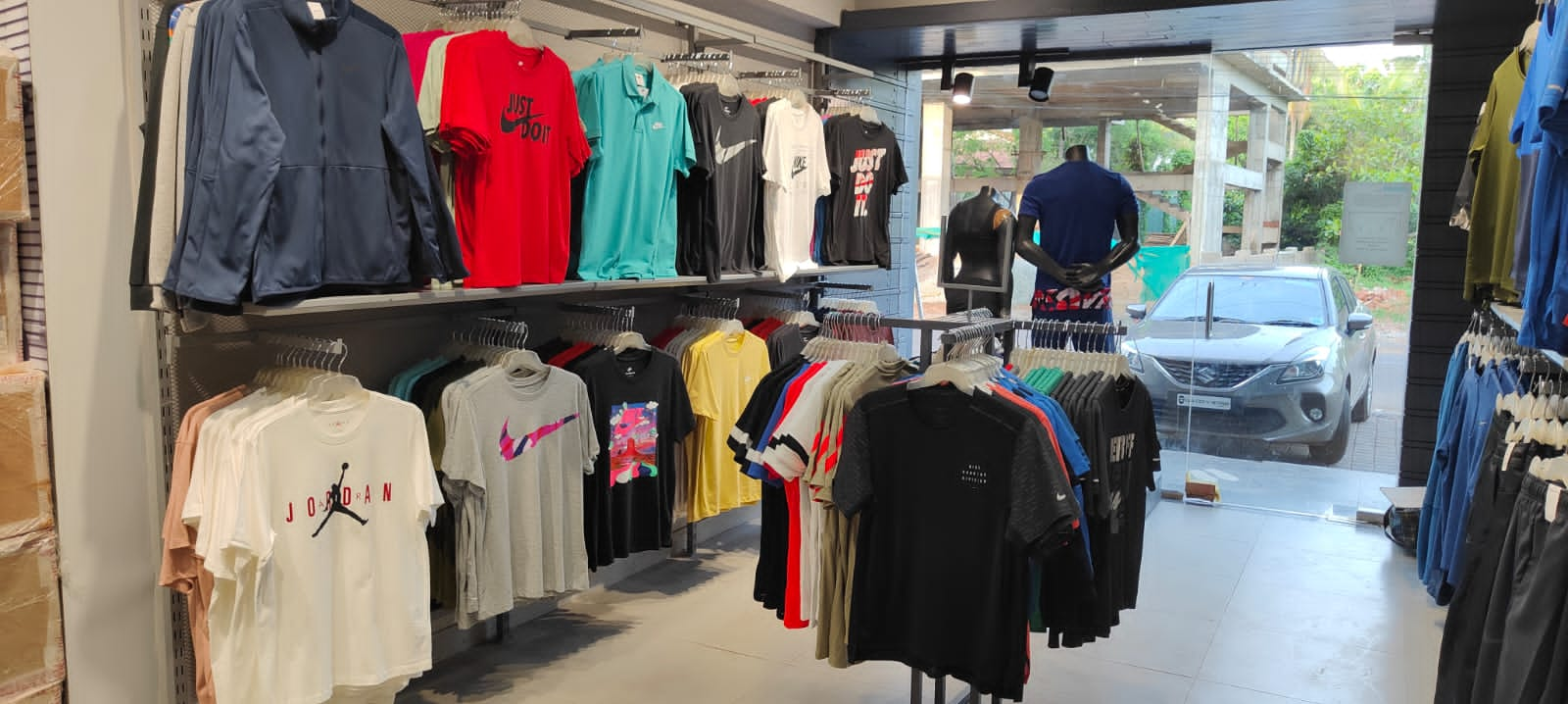 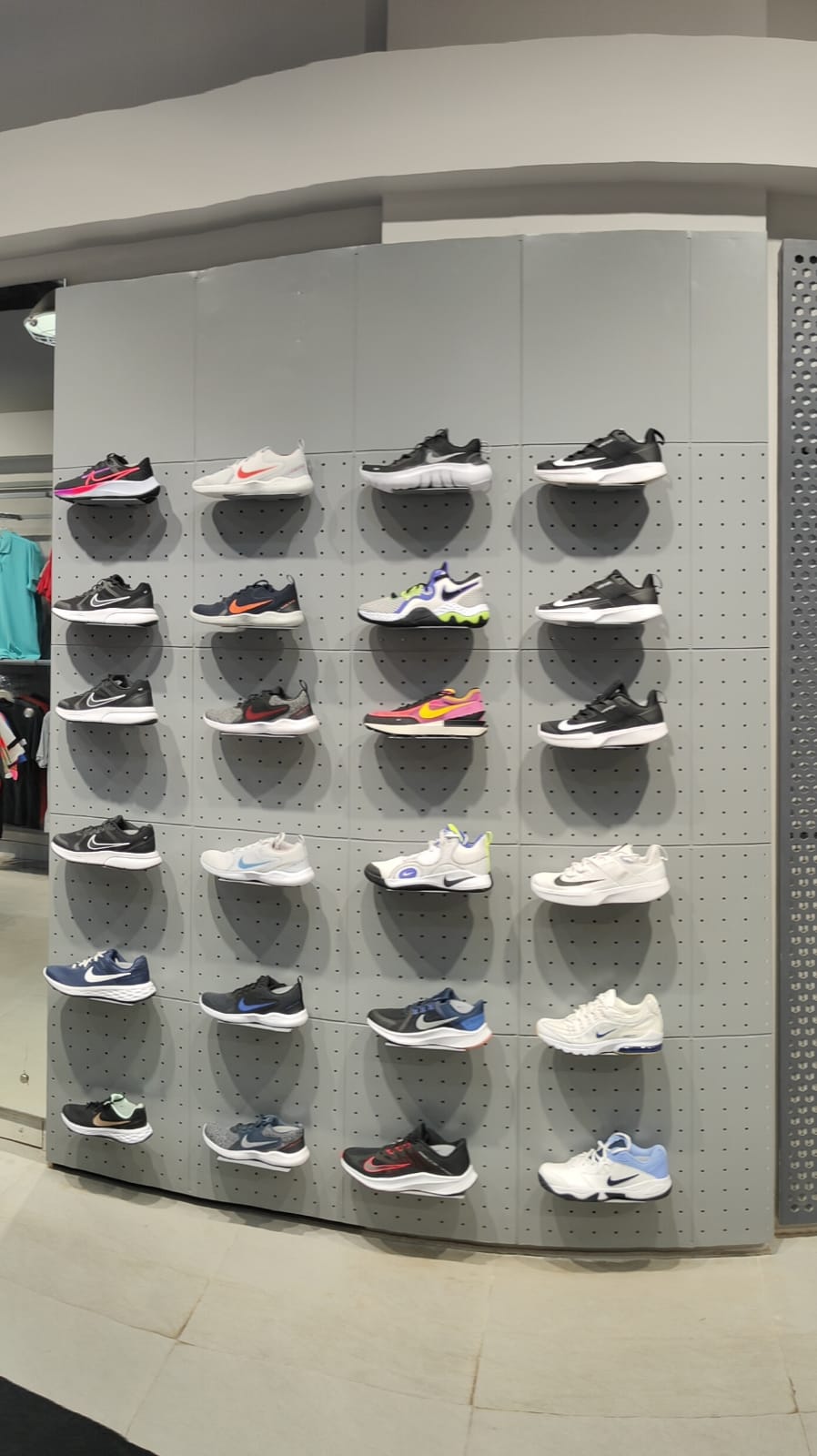 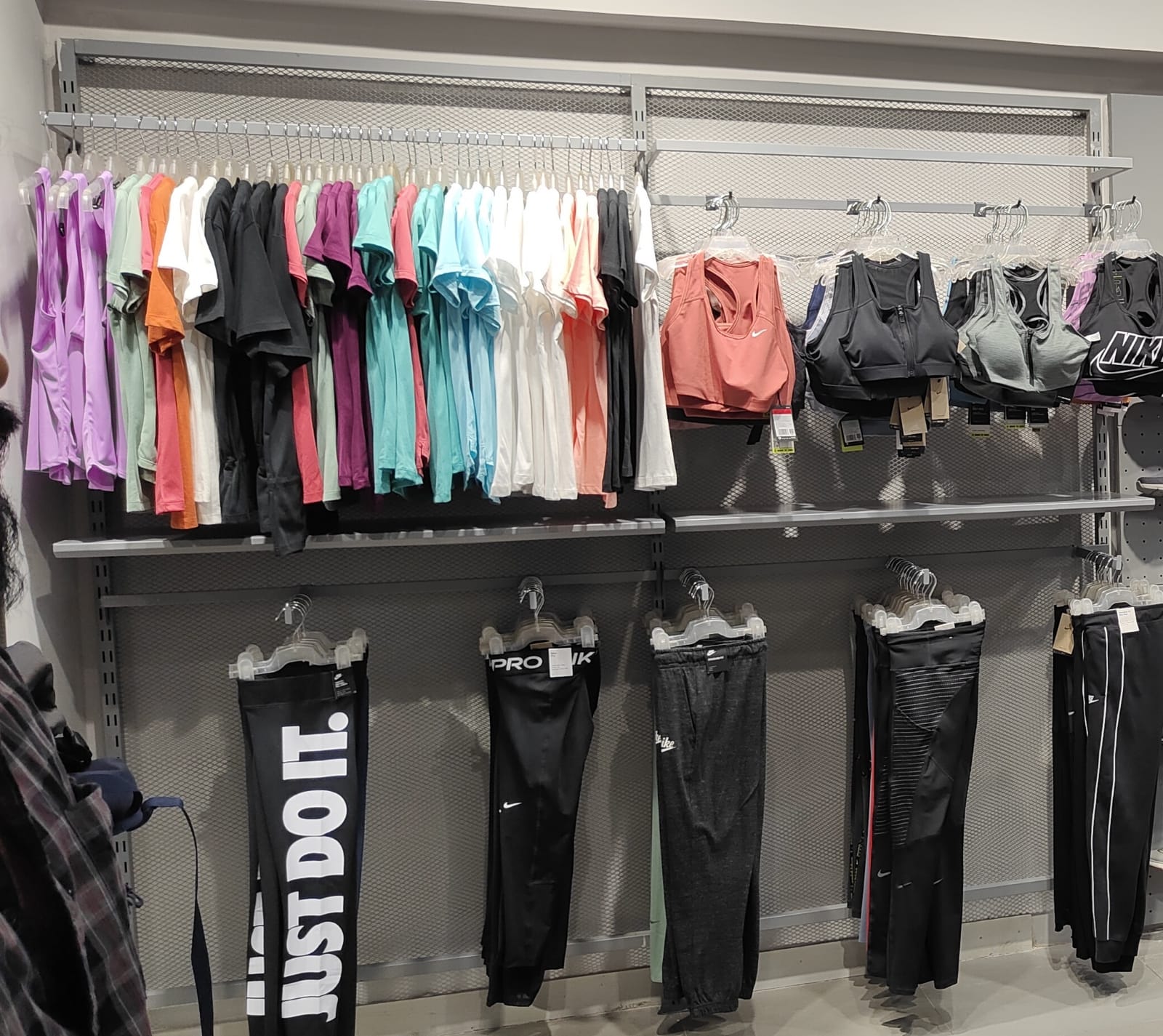 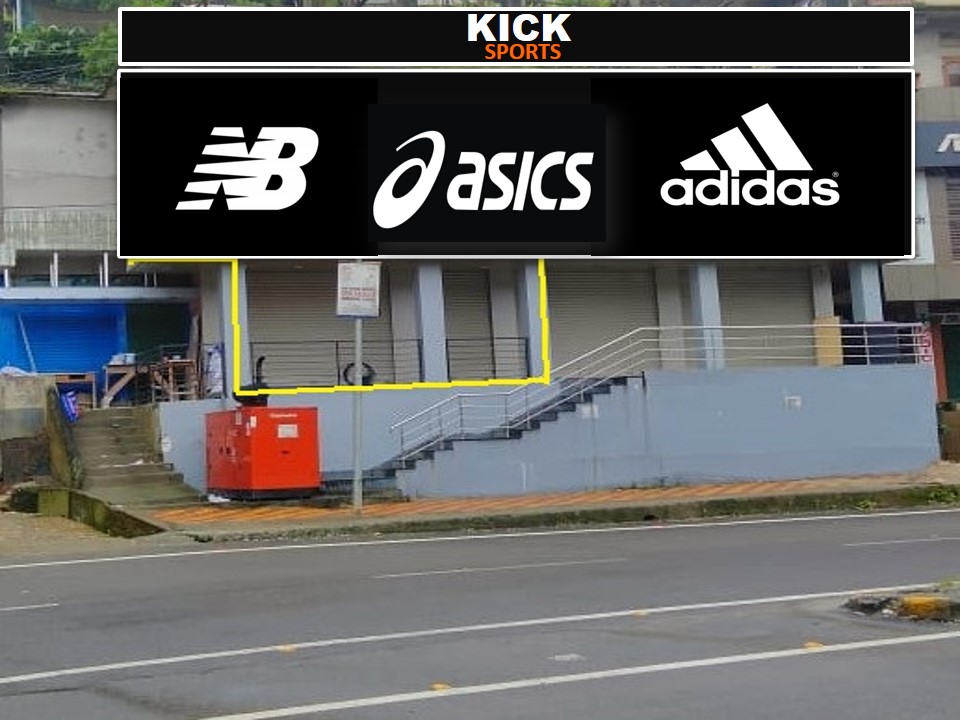 Upcoming, Itanagar – Cibil Secretariat
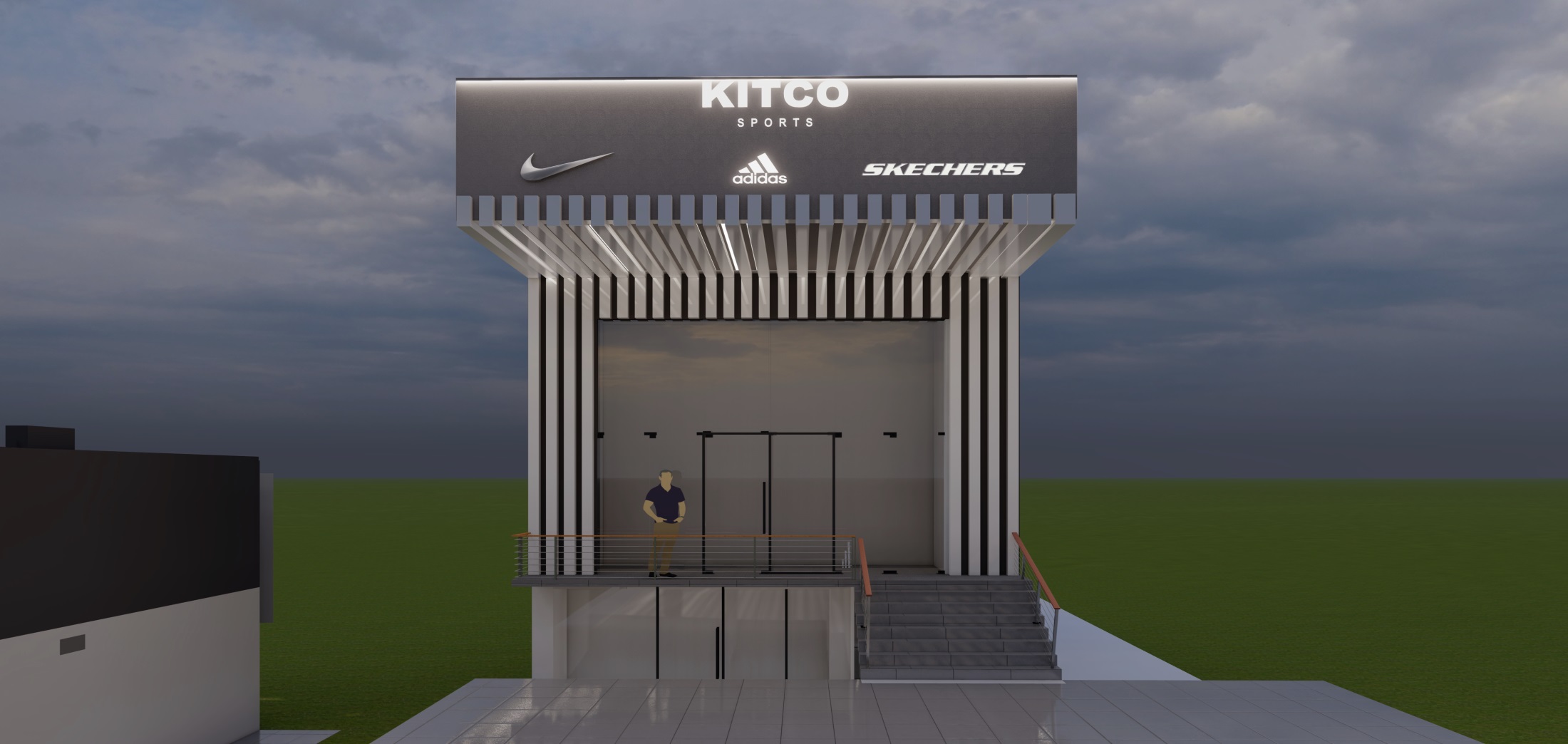 Upcoming, Patna – Aashiyana More
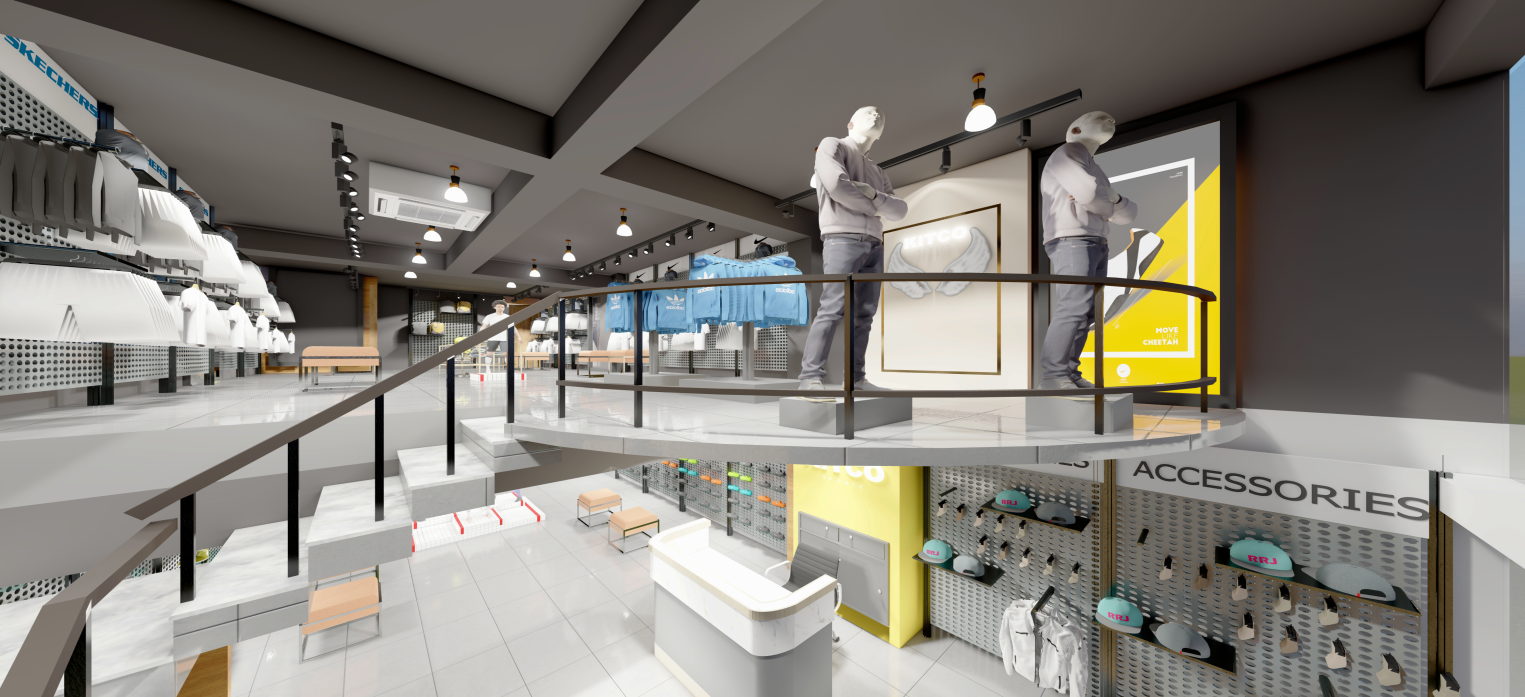 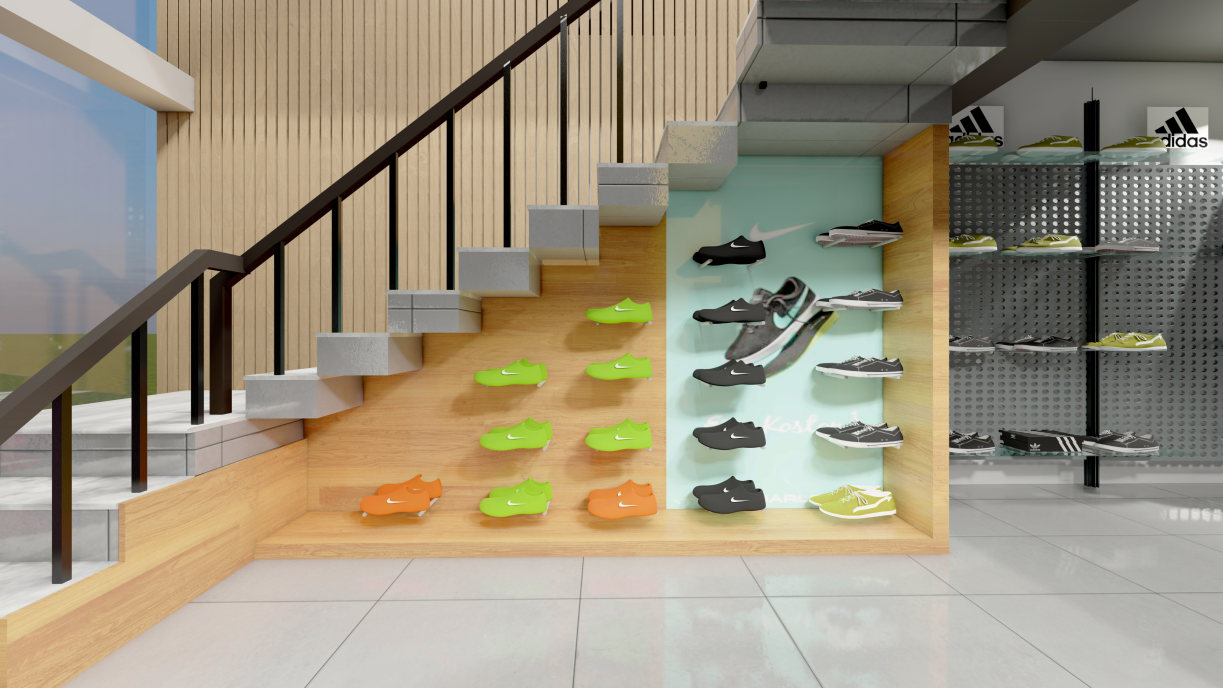 Barasat, Kolkata
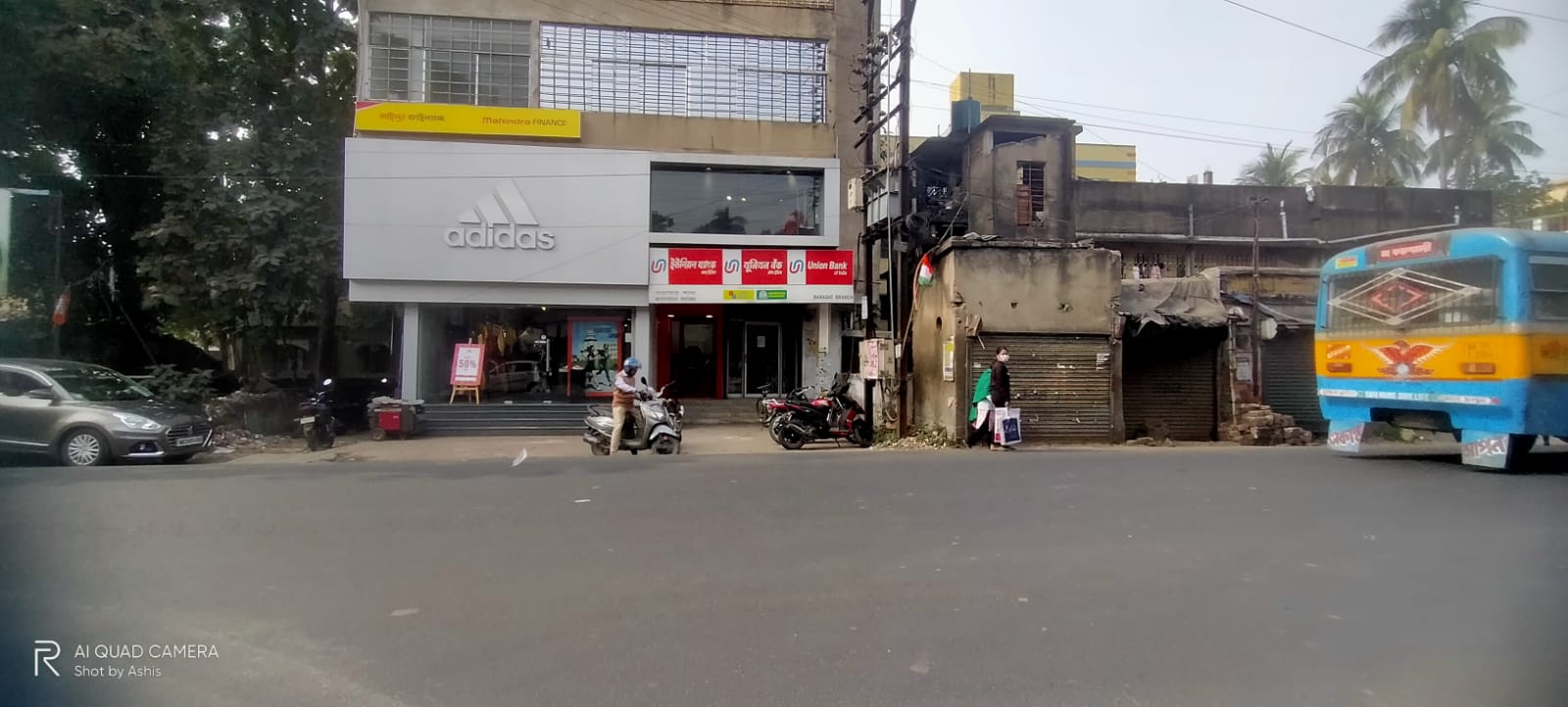 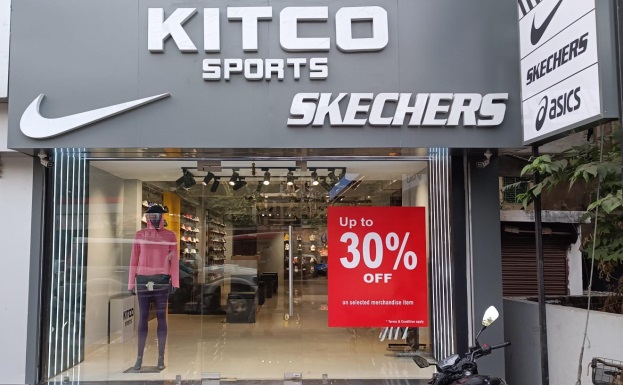 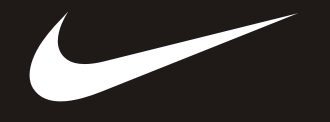 KICK SPORTS
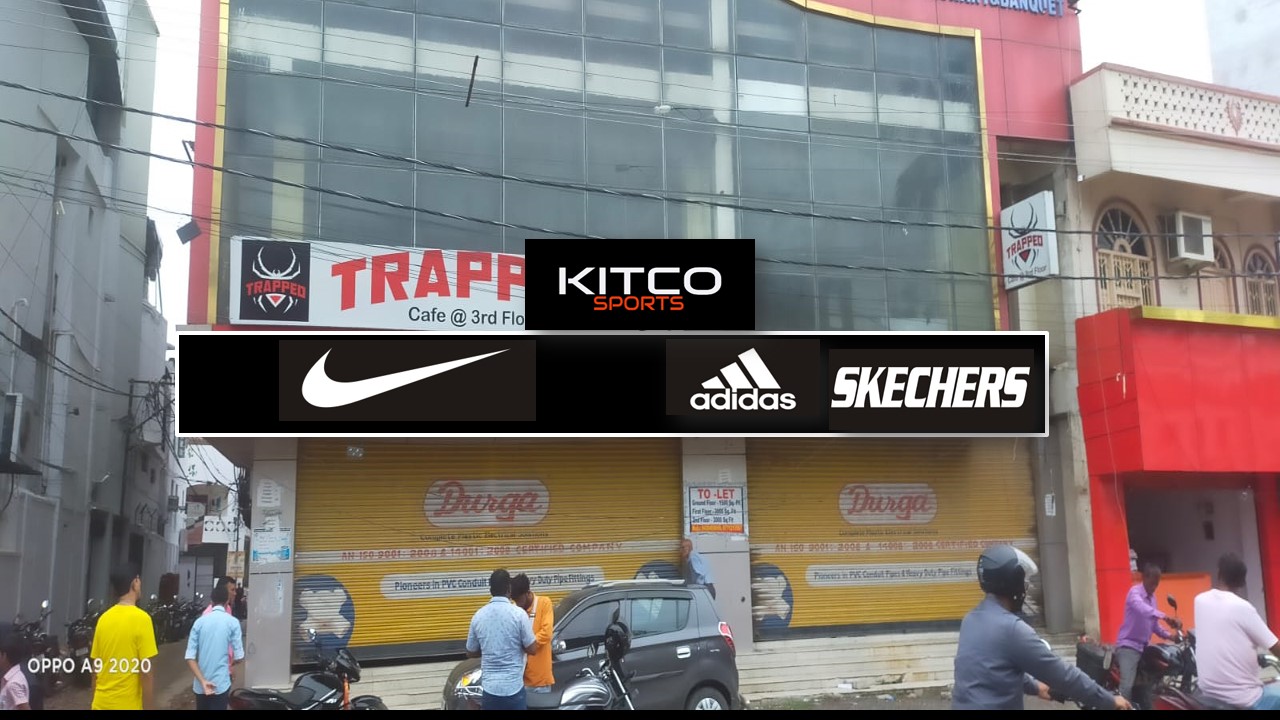 Upcoming, Kalambagh, Muzaffarpur